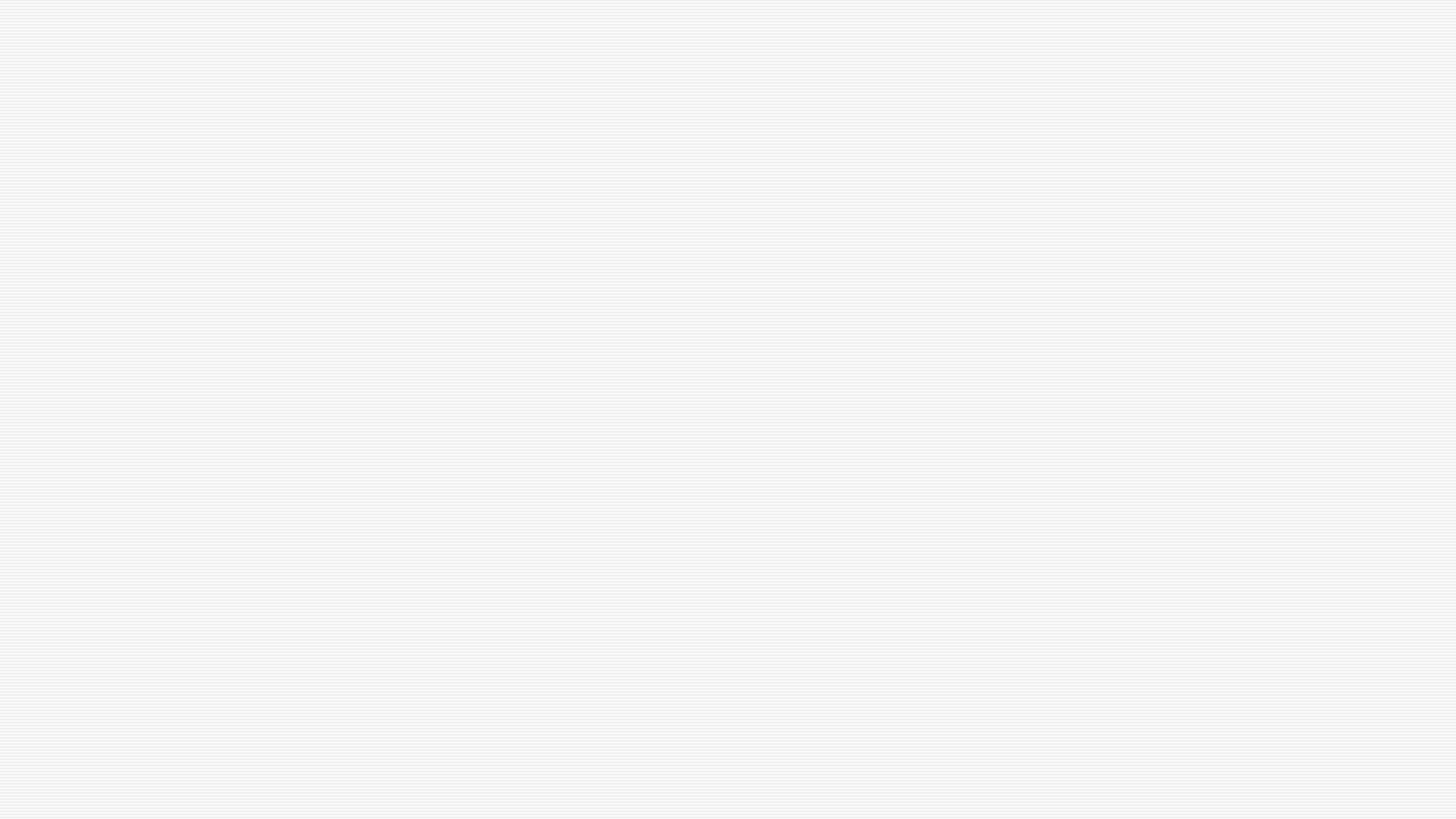 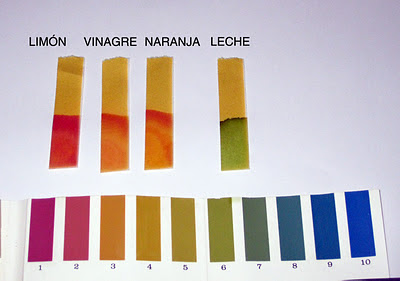 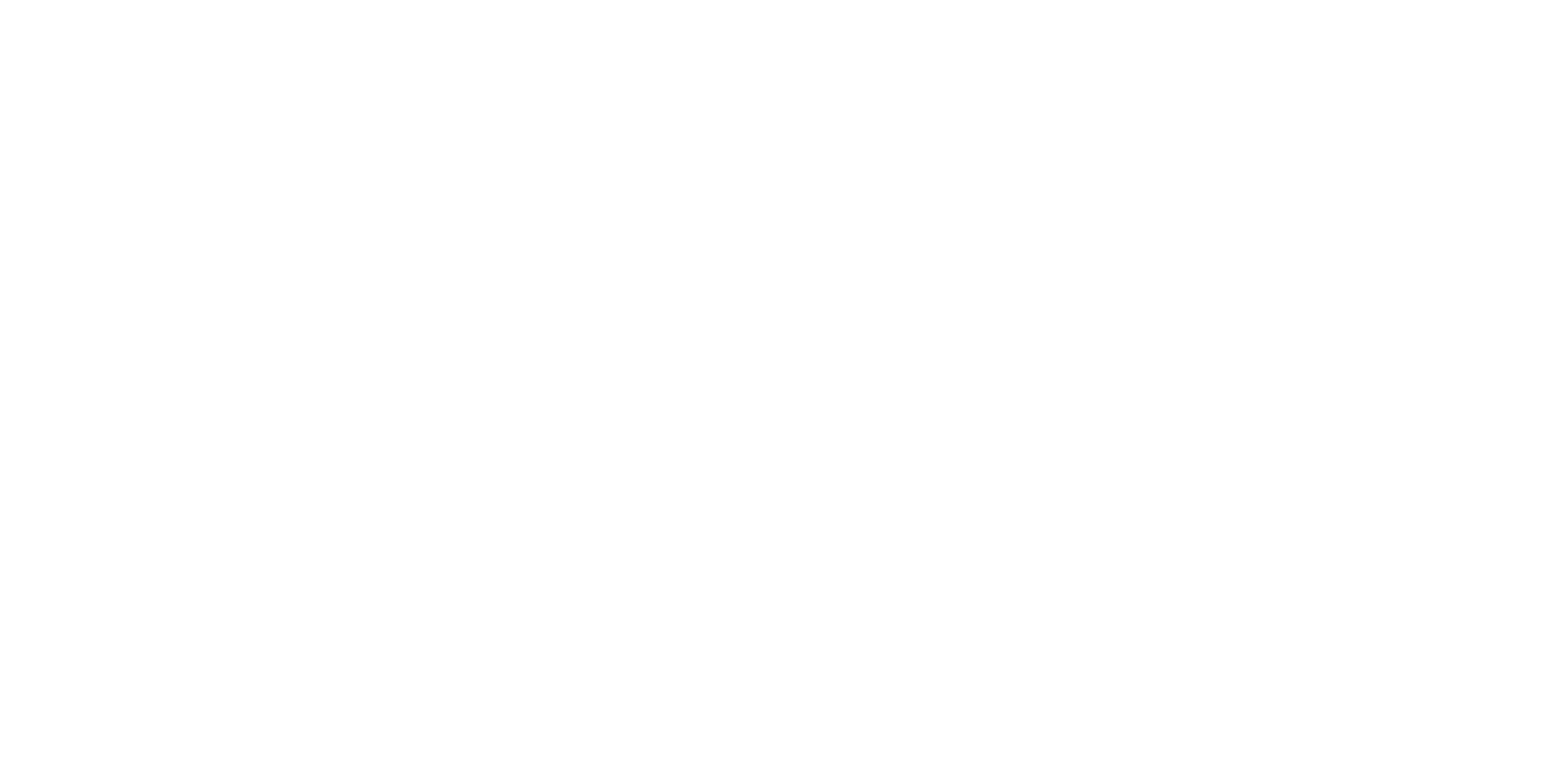 Unit C: Solutions, Acids & BasesRedding 2019
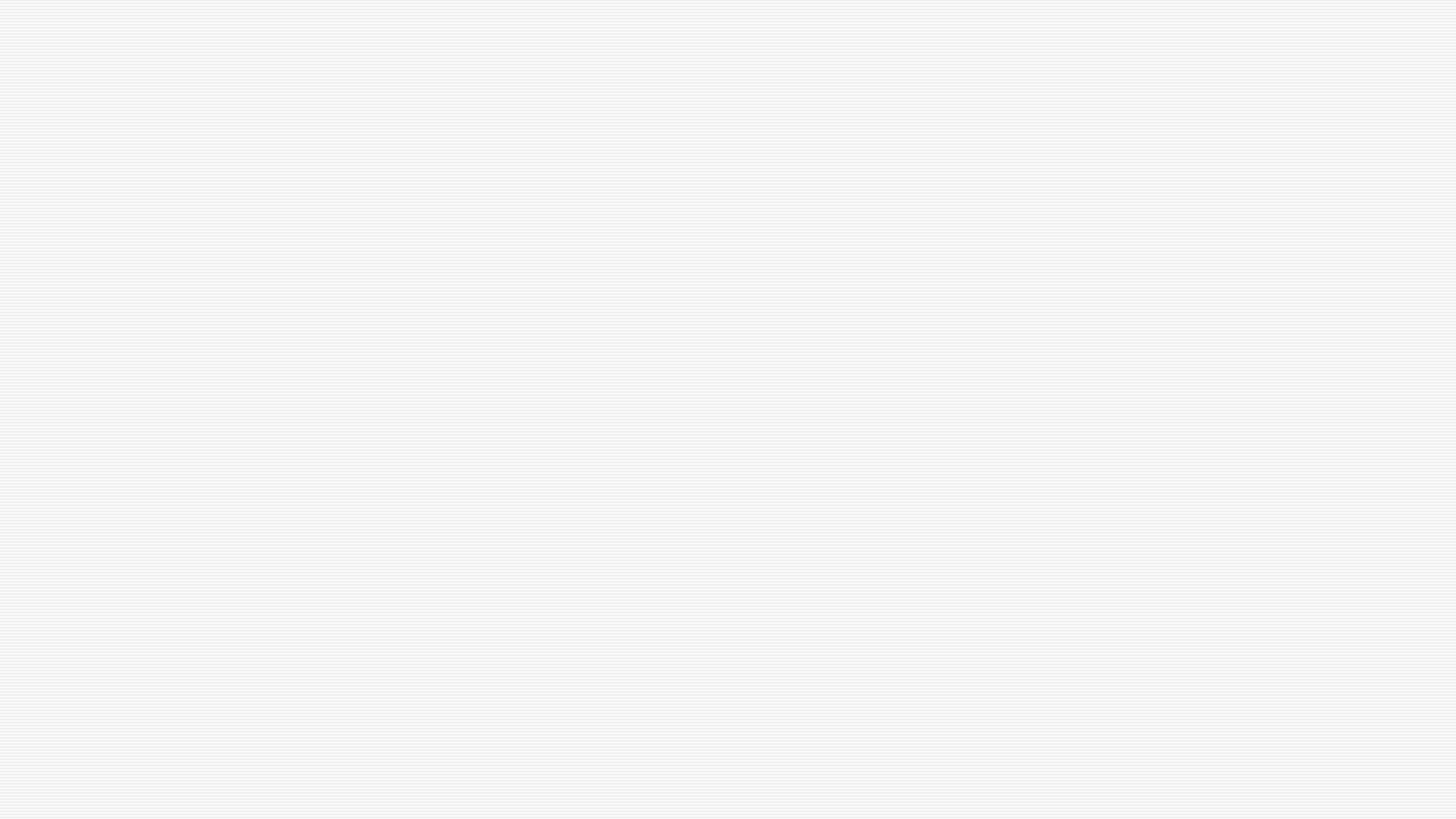 5.1 Properties of Solutions
Solutions are homogeneous mixtures of substances composed of at least one solute— a substance that is dissolved, such as salt, NaCl—and one solvent—the medium in which a solute is dissolved, such as water. 
Most liquid-state and gas-state solutions are clear (transparent)—you can see through them; they are not cloudy or murky in appearance. 
Solutions may be coloured or colourless.
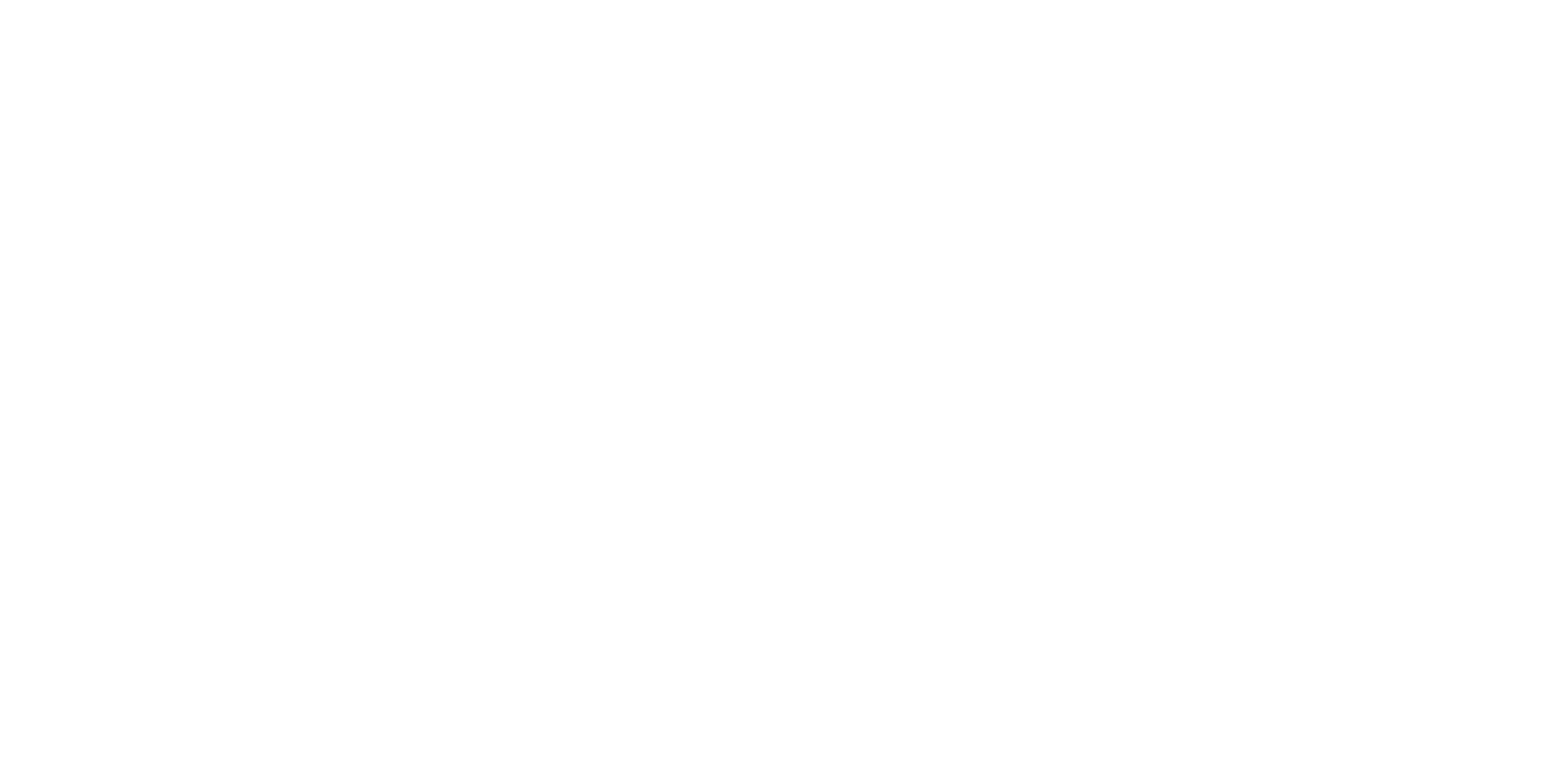 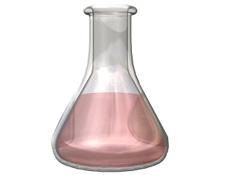 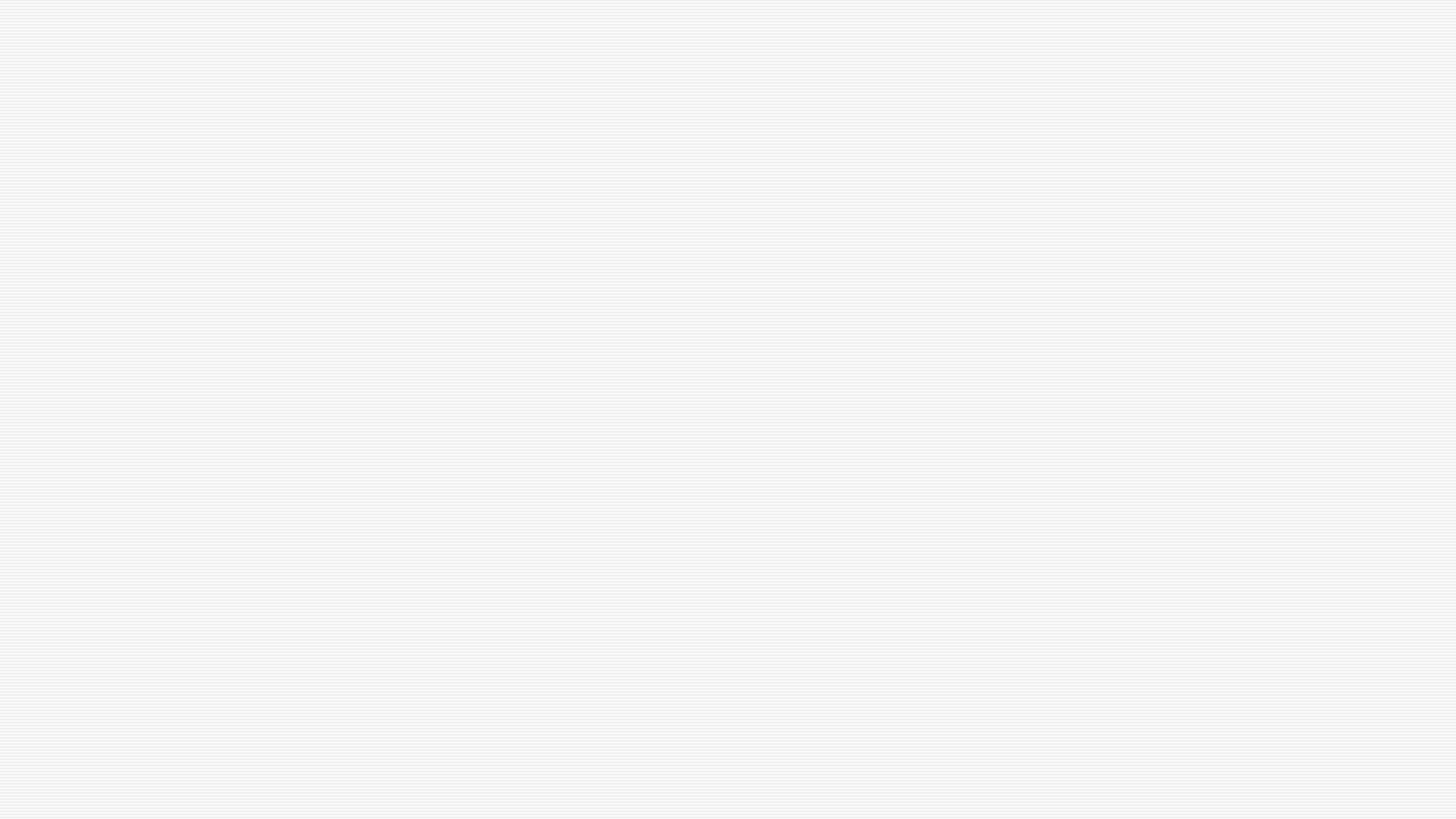 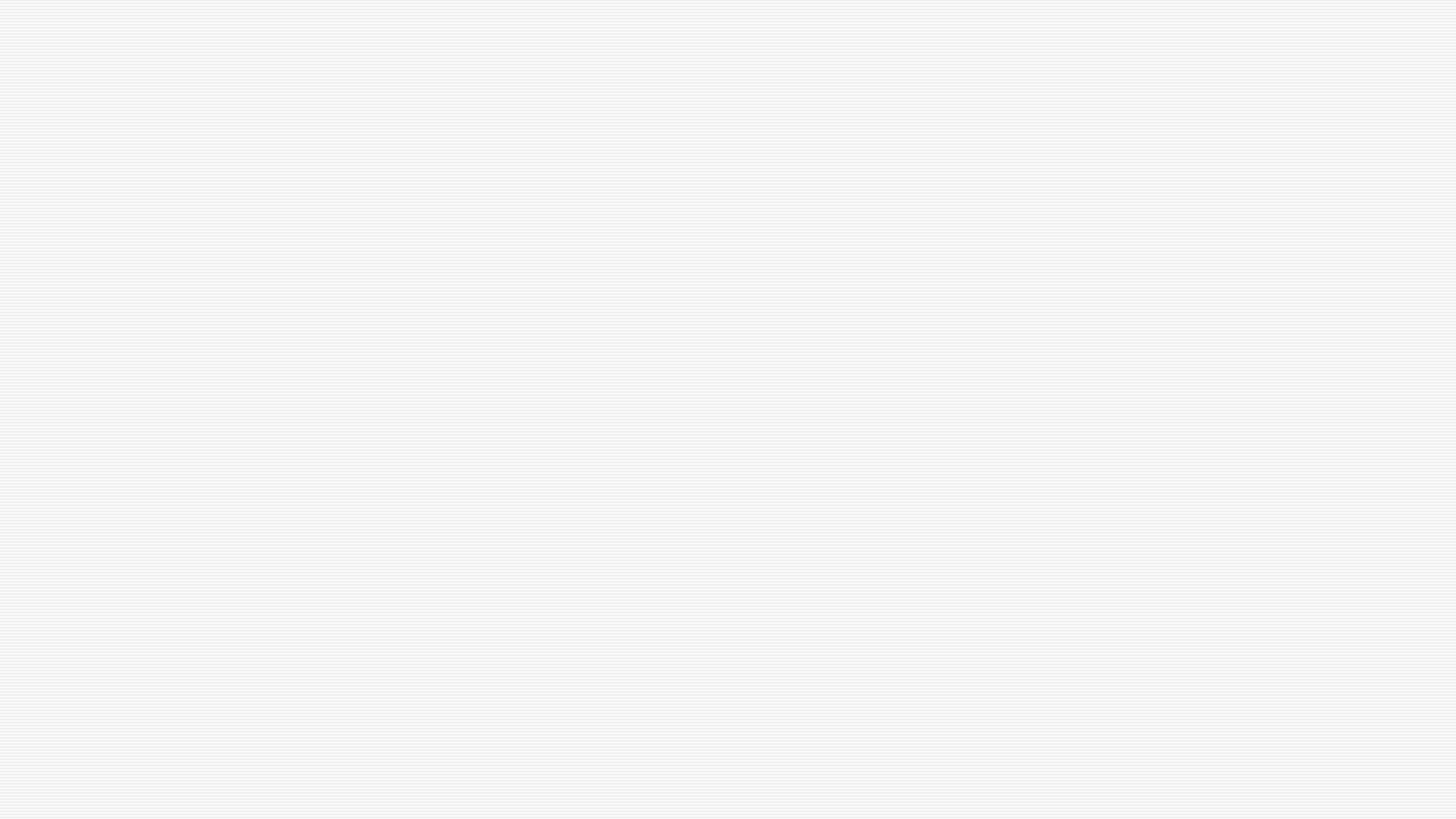 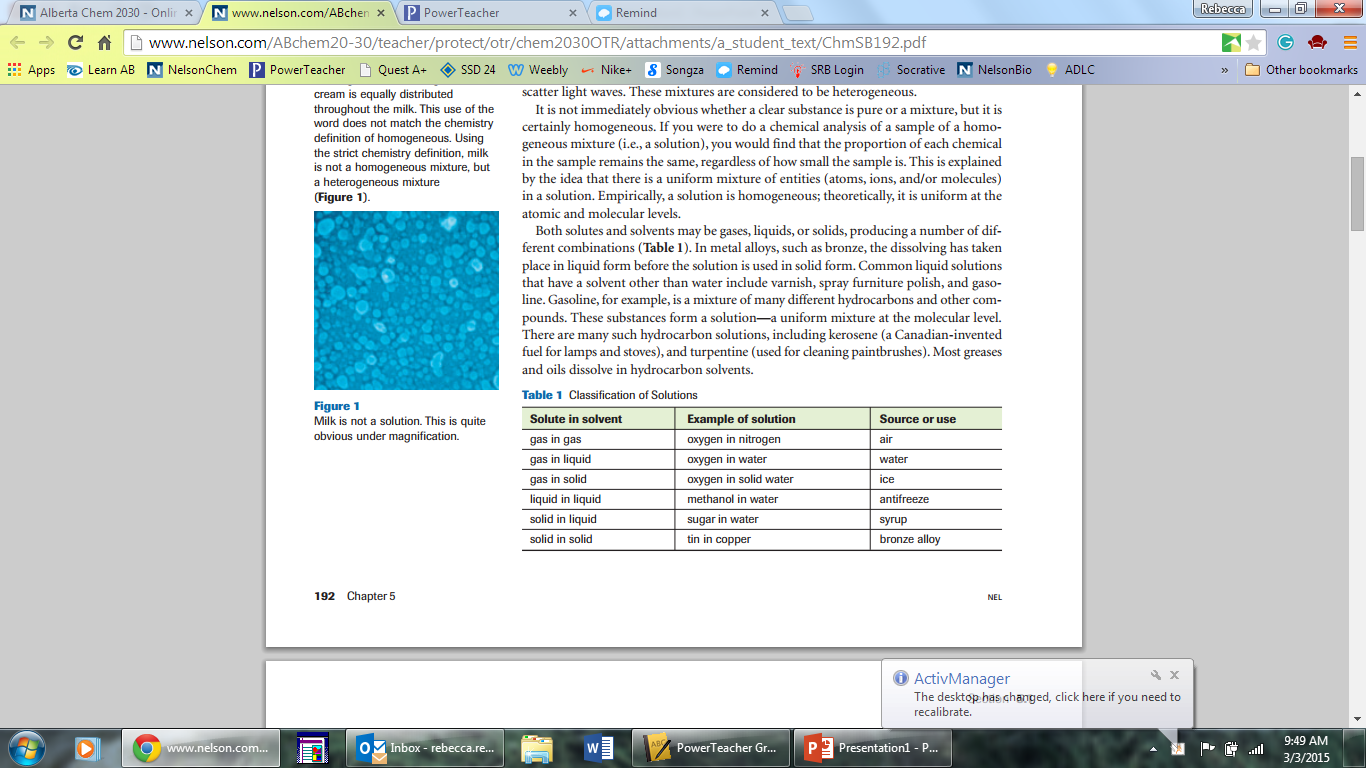 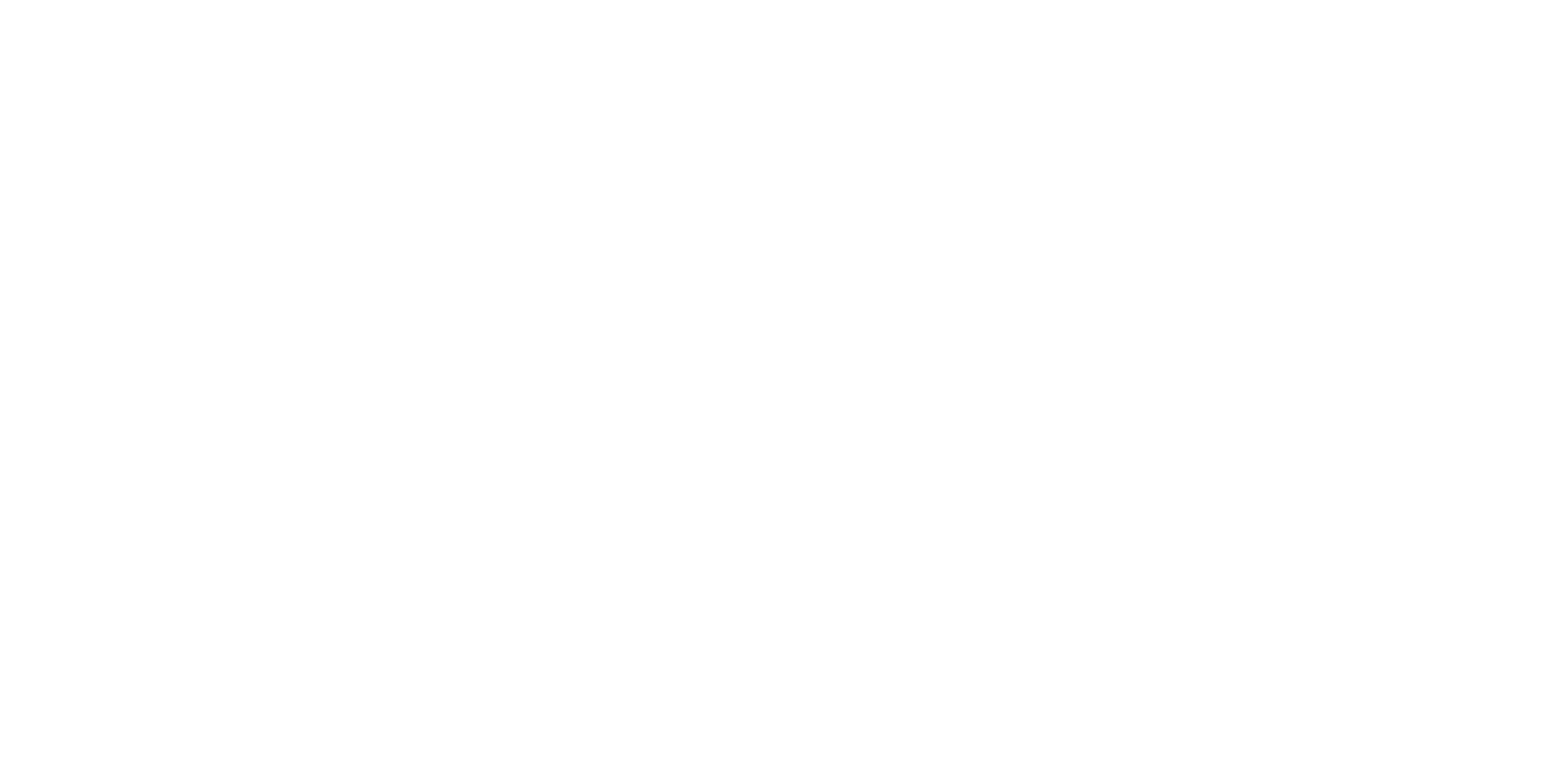 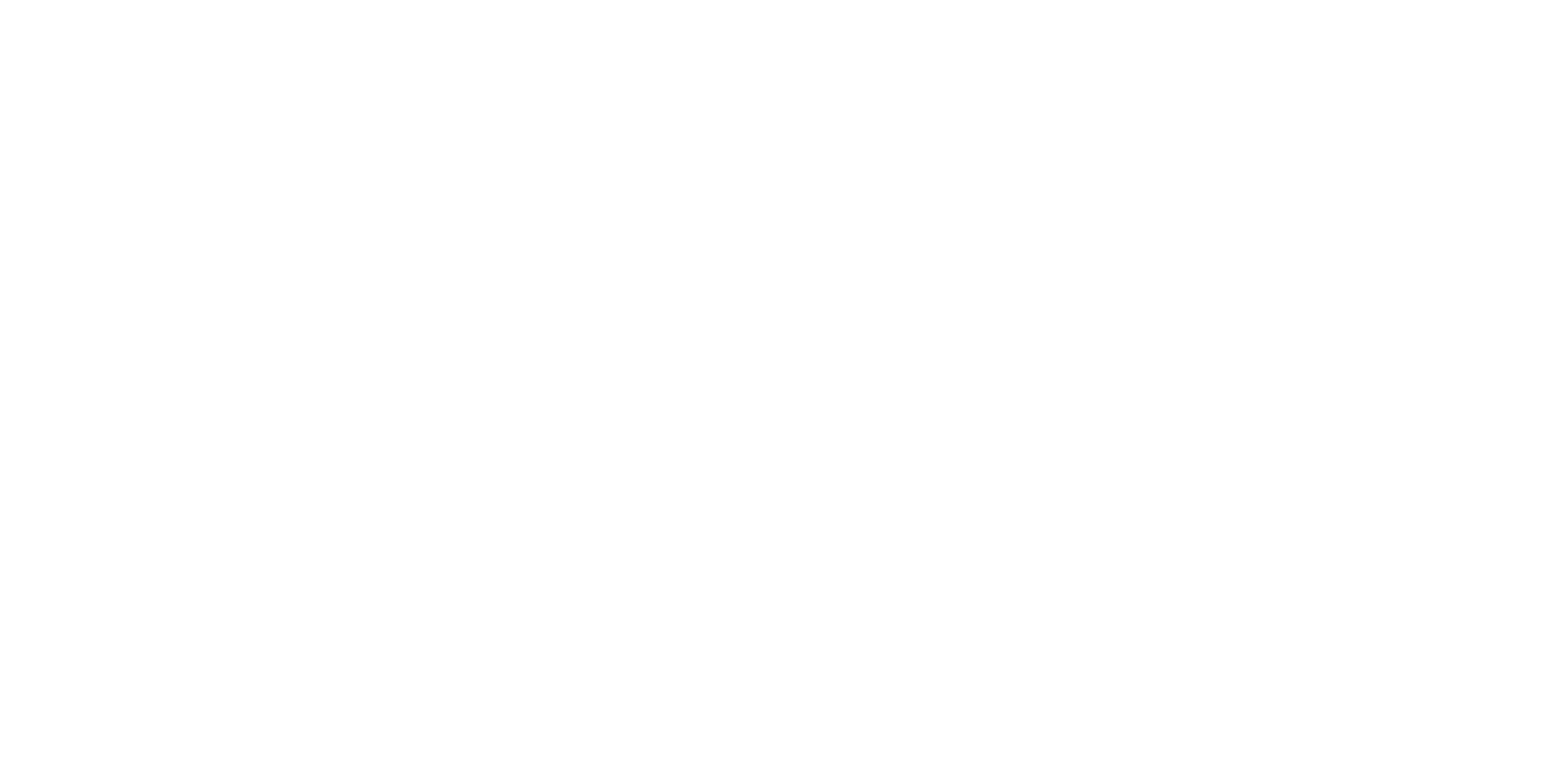 z
Solutions: Both solutes and solvents may be gases, liquids, or solids, producing a number of different combinations
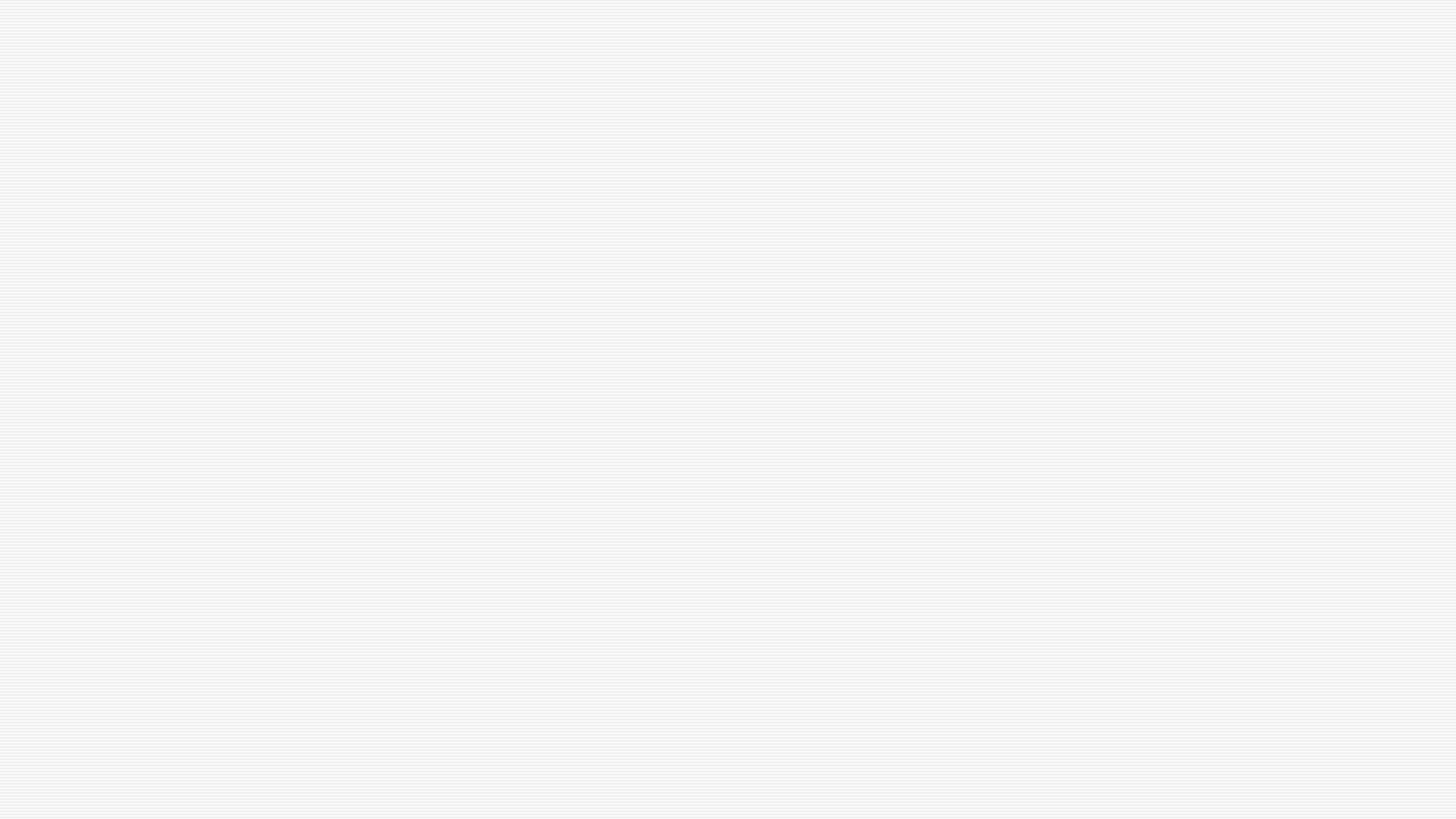 Properties of Aqueous Solutions
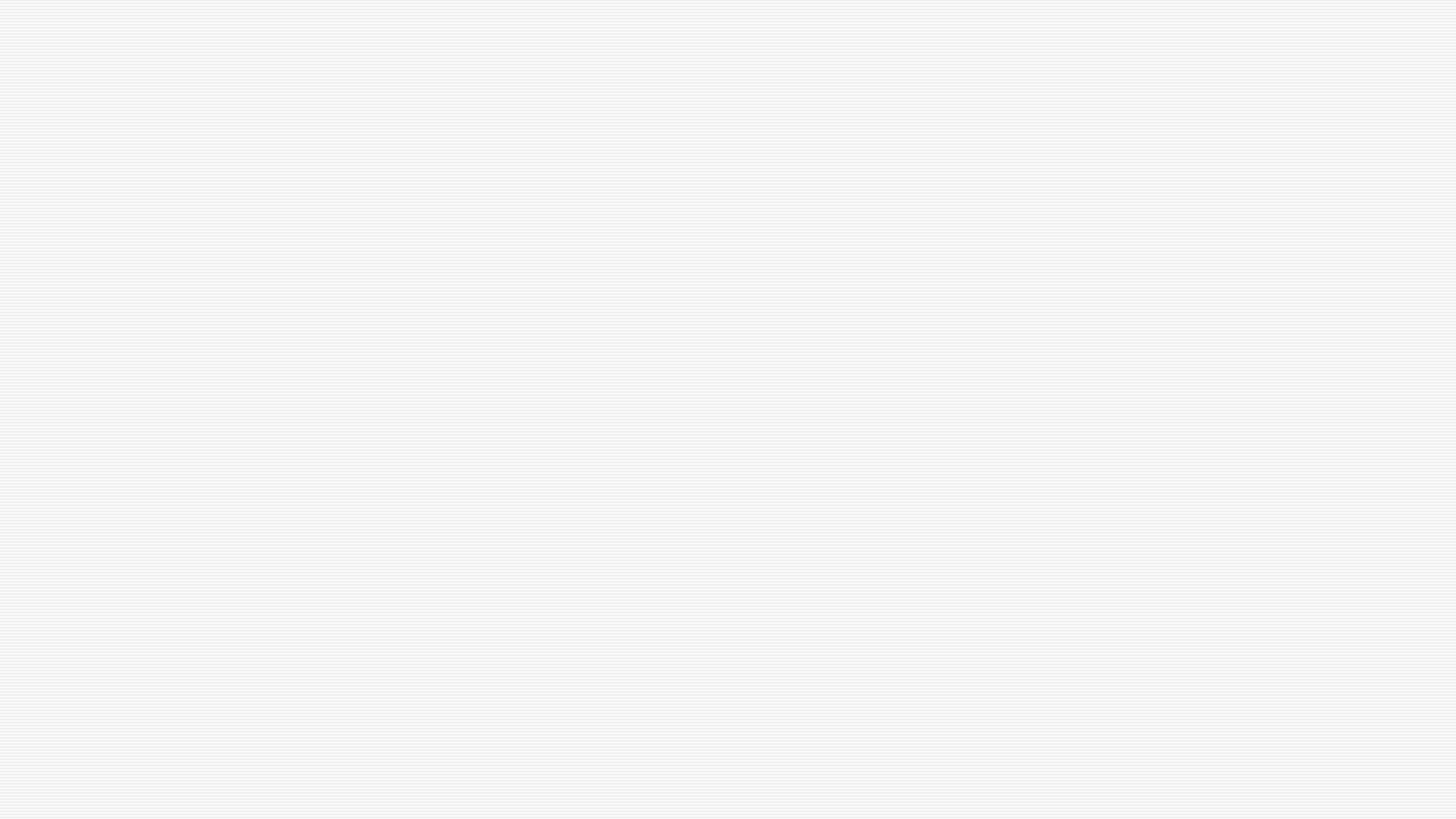 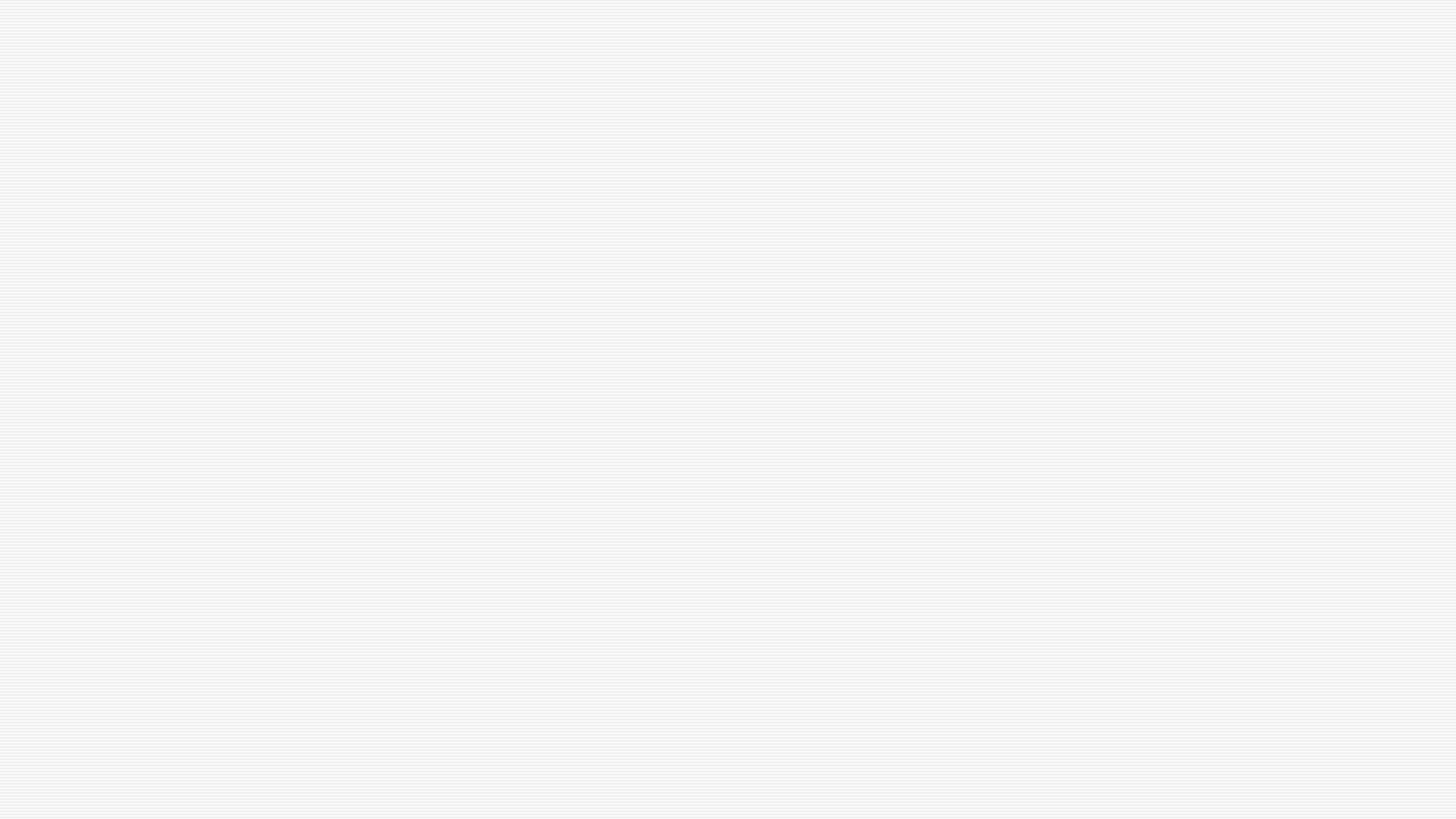 z
Homework
5.1 Worksheet
5.1 Text Questions Page 195 Questions 1-7
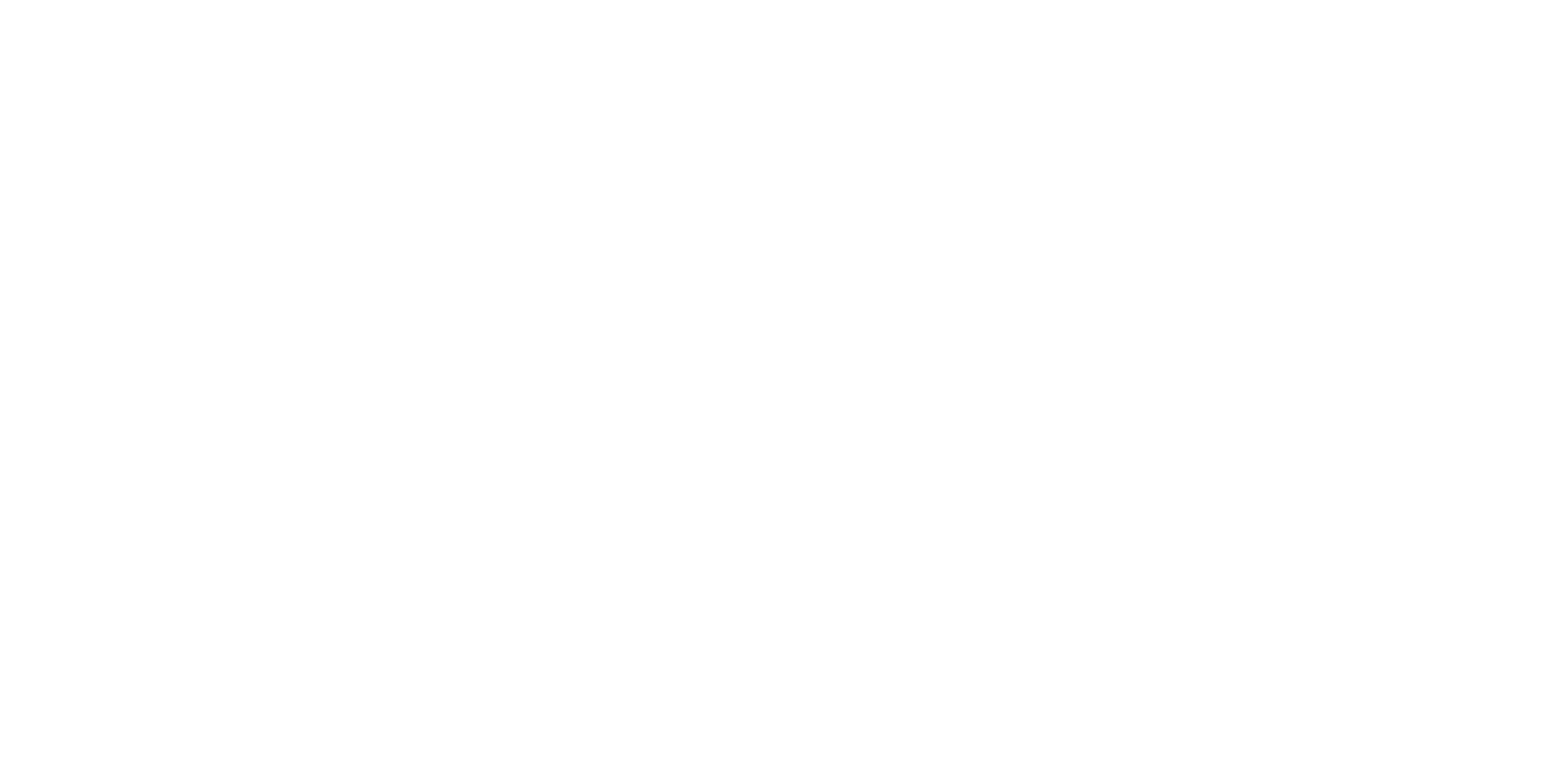 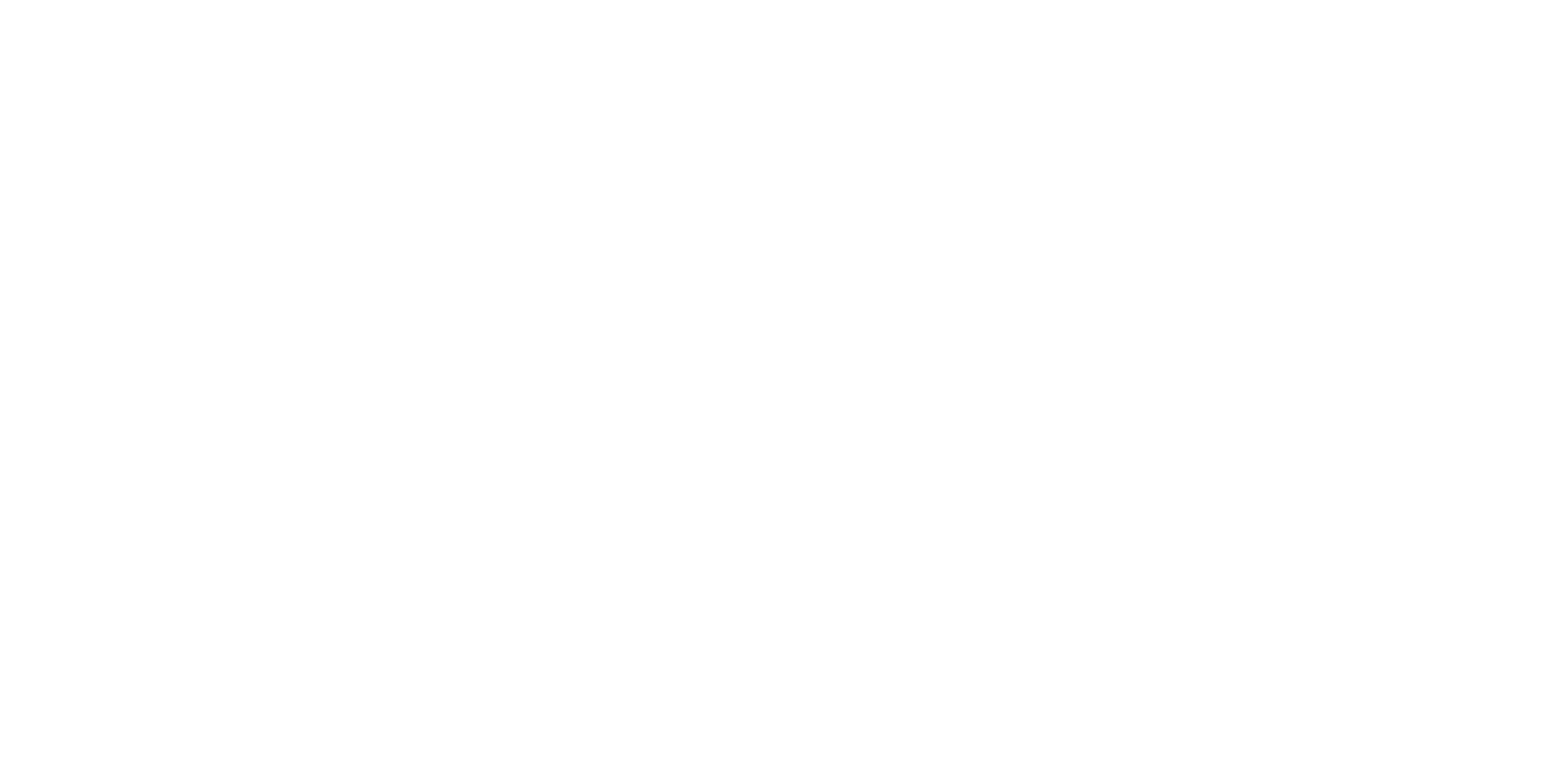 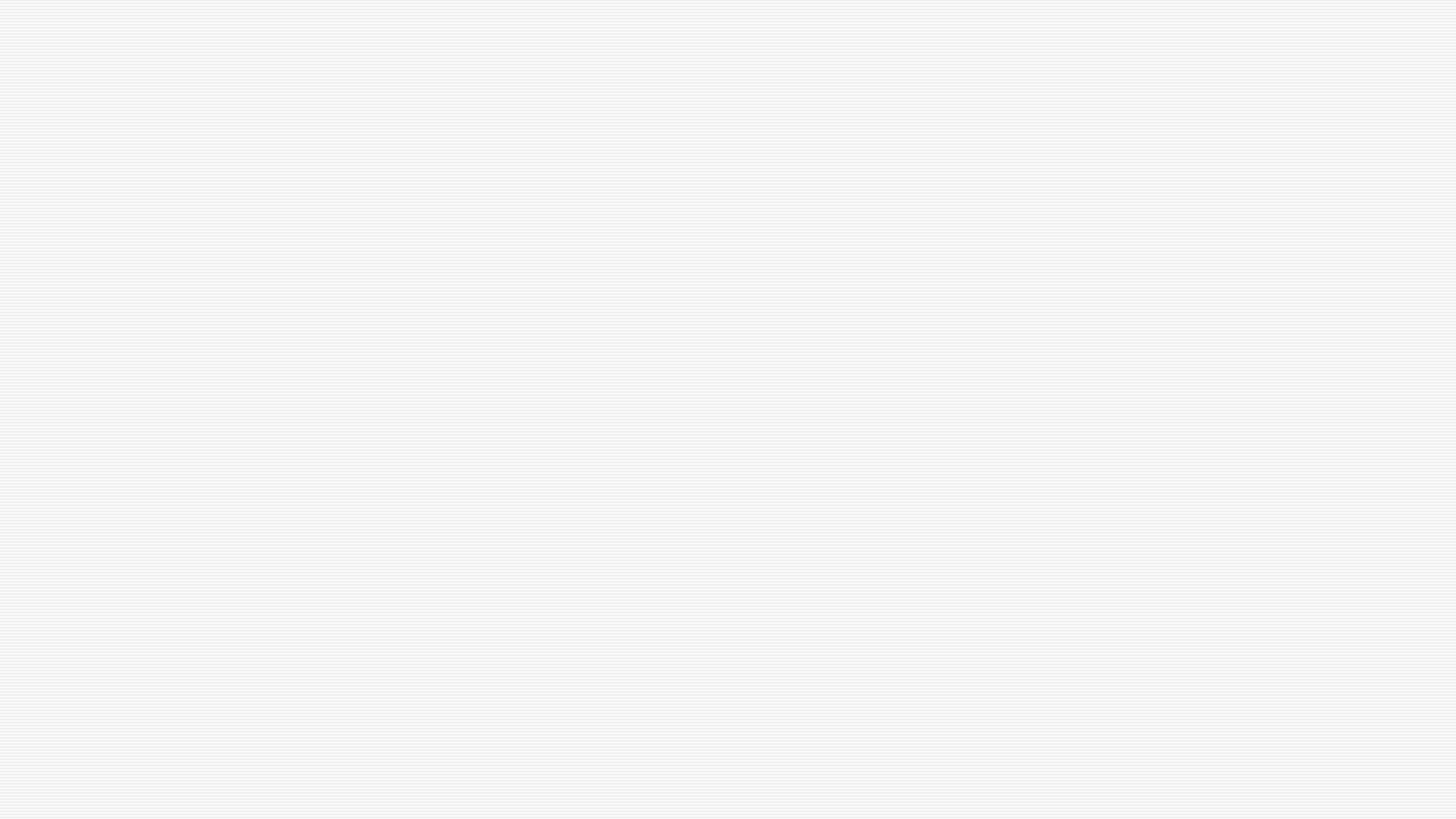 5.2 Explaining Solutions
Dissociation describes the separation of ions that occurs when an ionic compound dissolves in water. Dissociation equations, such as the following examples, show this separation of ions:
Ex: Salt or Ammonium Phosphate:
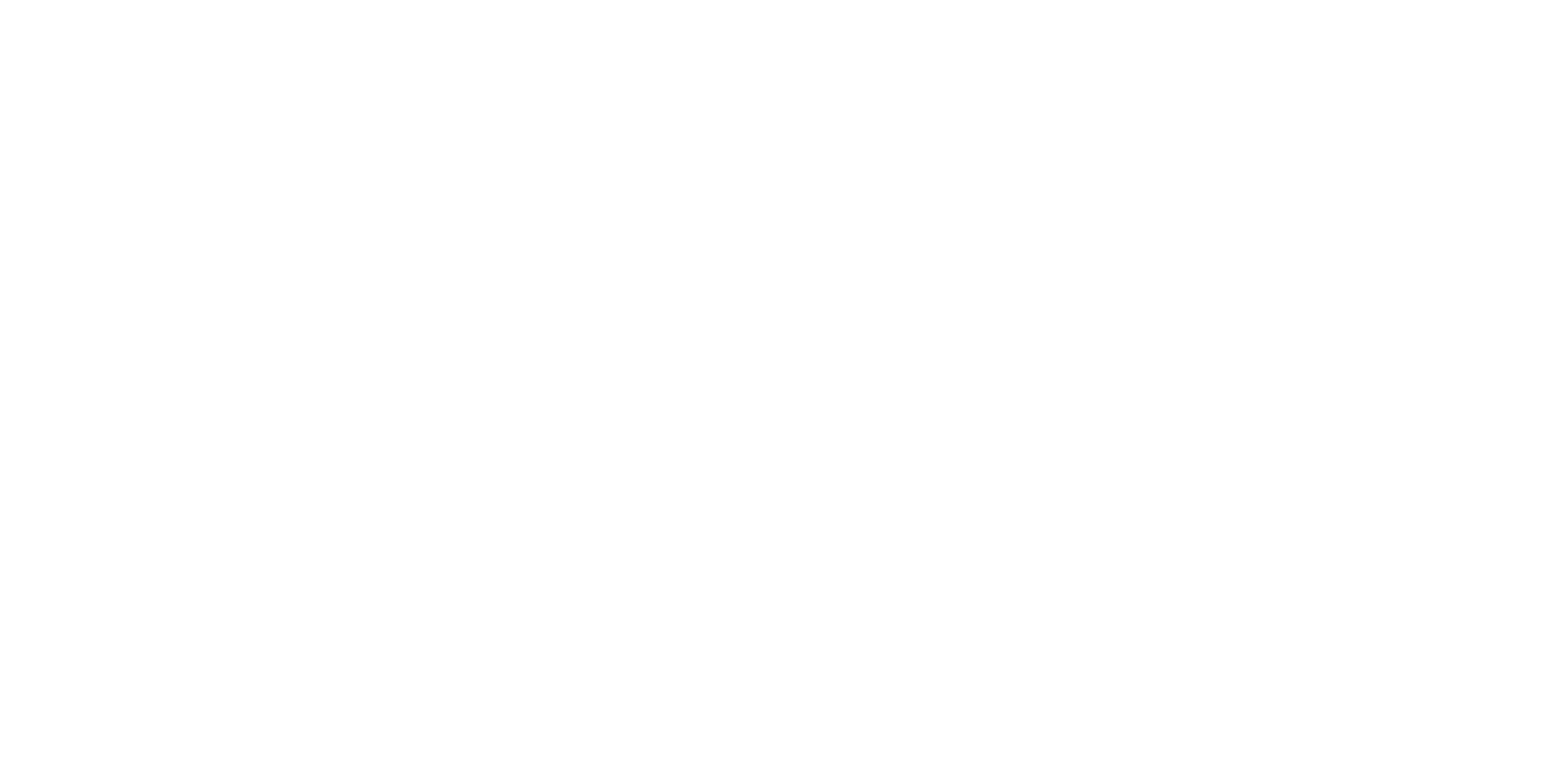 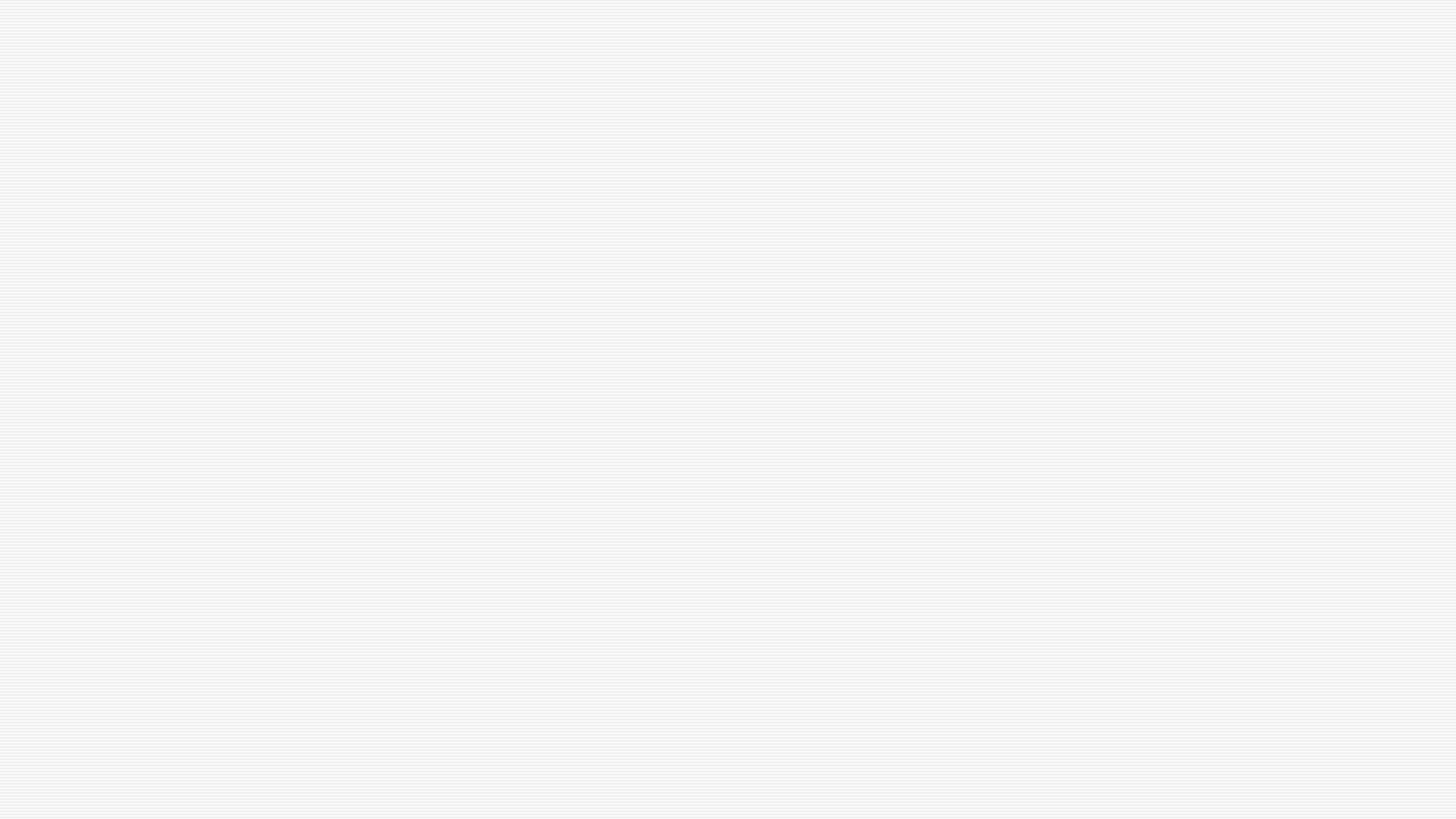 Continued…
Write equations to represent the dissociation of the following ionic compounds when they are placed in water: 
(a) sodium fluoride 
(b) cobalt(II) chloride 
(c) sodium phosphate 
(d) aluminum sulfate 
(e) potassium nitrate
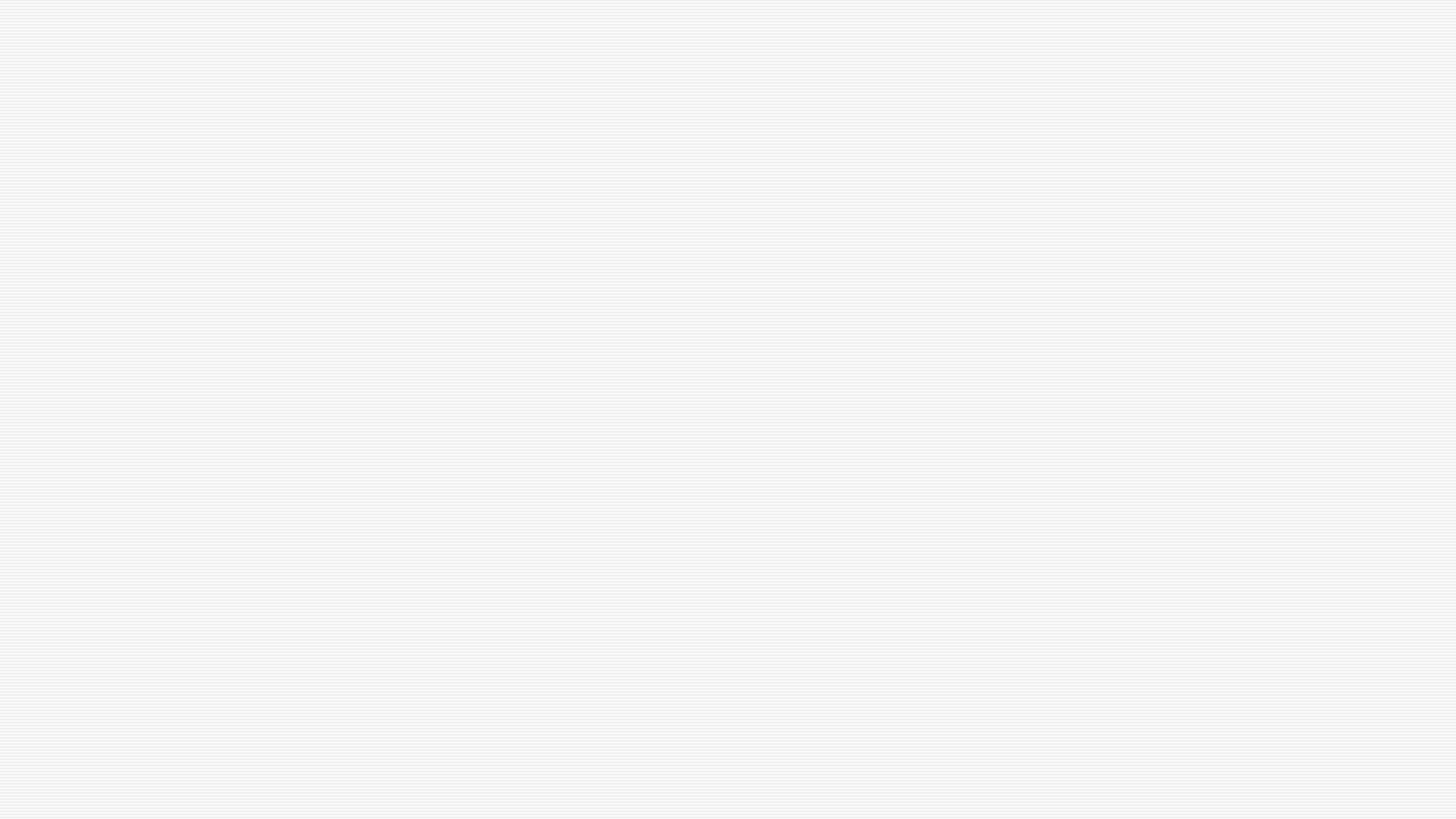 Acids and Bases
According to Arrhenius, bases are ionic hydroxide compounds that dissociate into individual positive ions and negative hydroxide ions in solution.
Ionization is the process by which a neutral atom or molecule is converted to an ion. In the case of acids, Arrhenius assumed that the water solvent somehow causes the acid molecules to ionize, but he did not propose an explanation for this process.
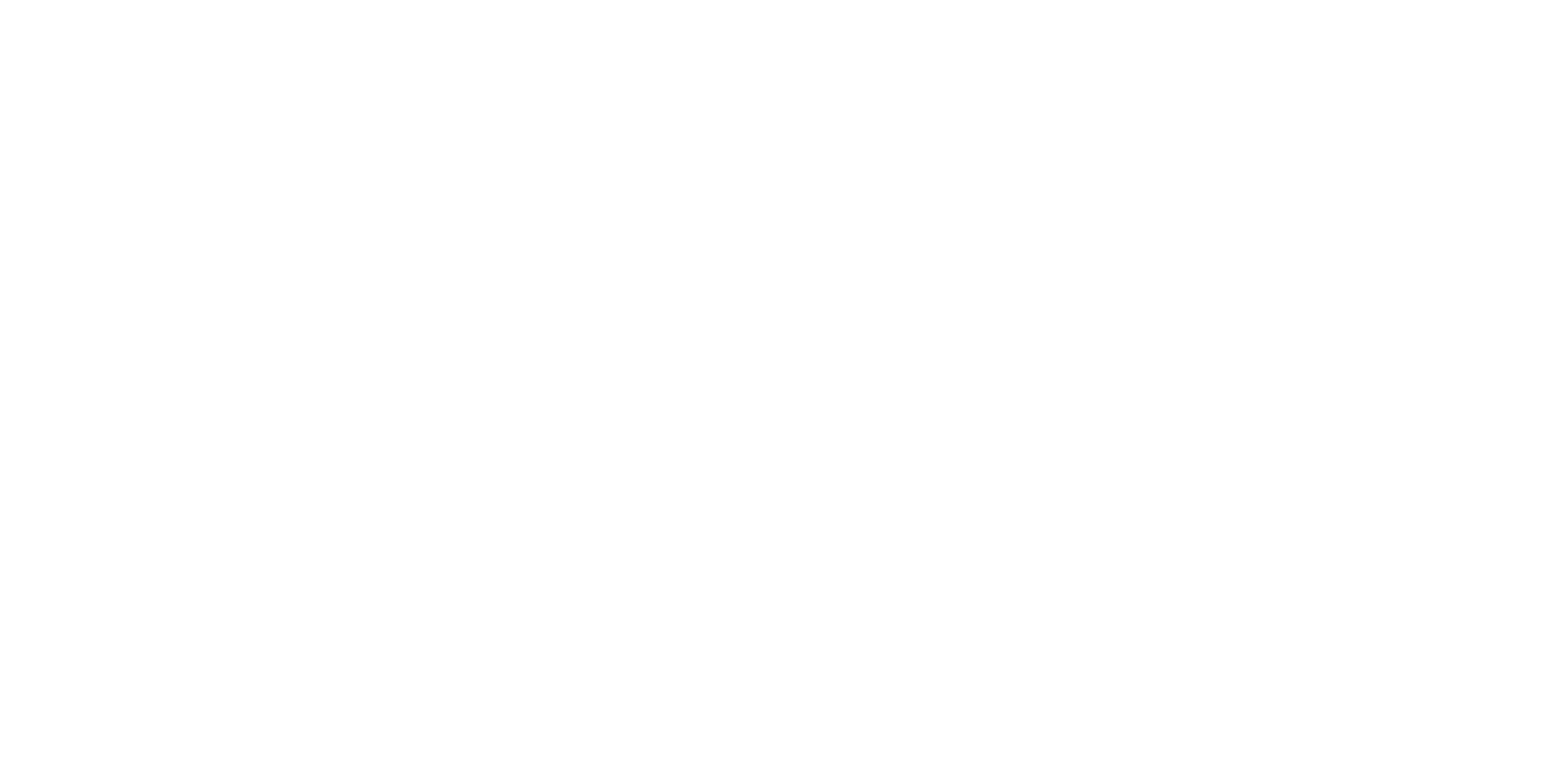 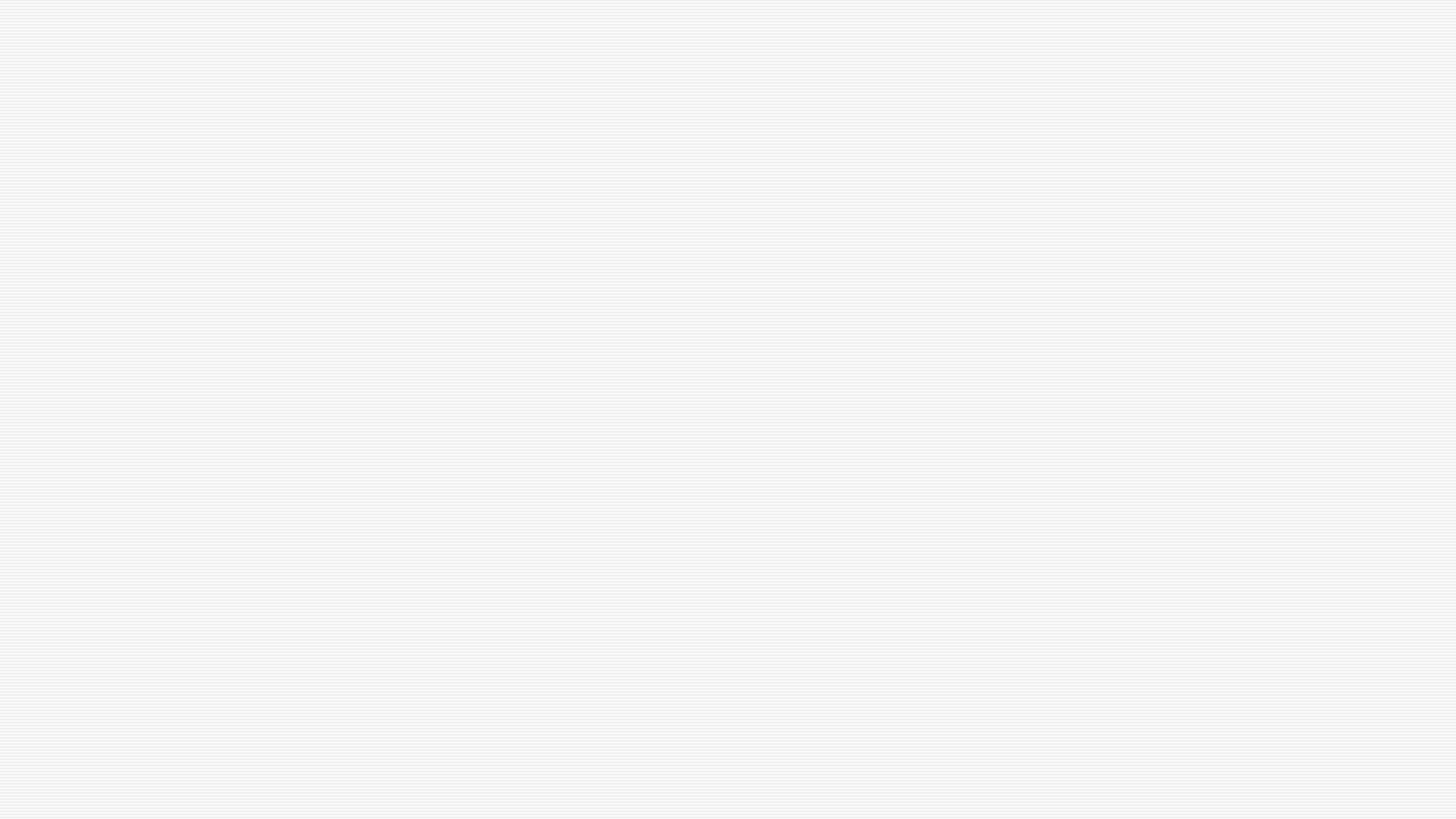 Modified Arrhenius Theory
Arrhenius’ Theory could not, however, explain how weak bases form hydroxide ions. It could also not explain how soluble metal hydrides do not form acidic solutions
According to the modified theory:
Weak bases also ionize as they do not already have hydroxide ions.
Acids ionize to form hydronium ions
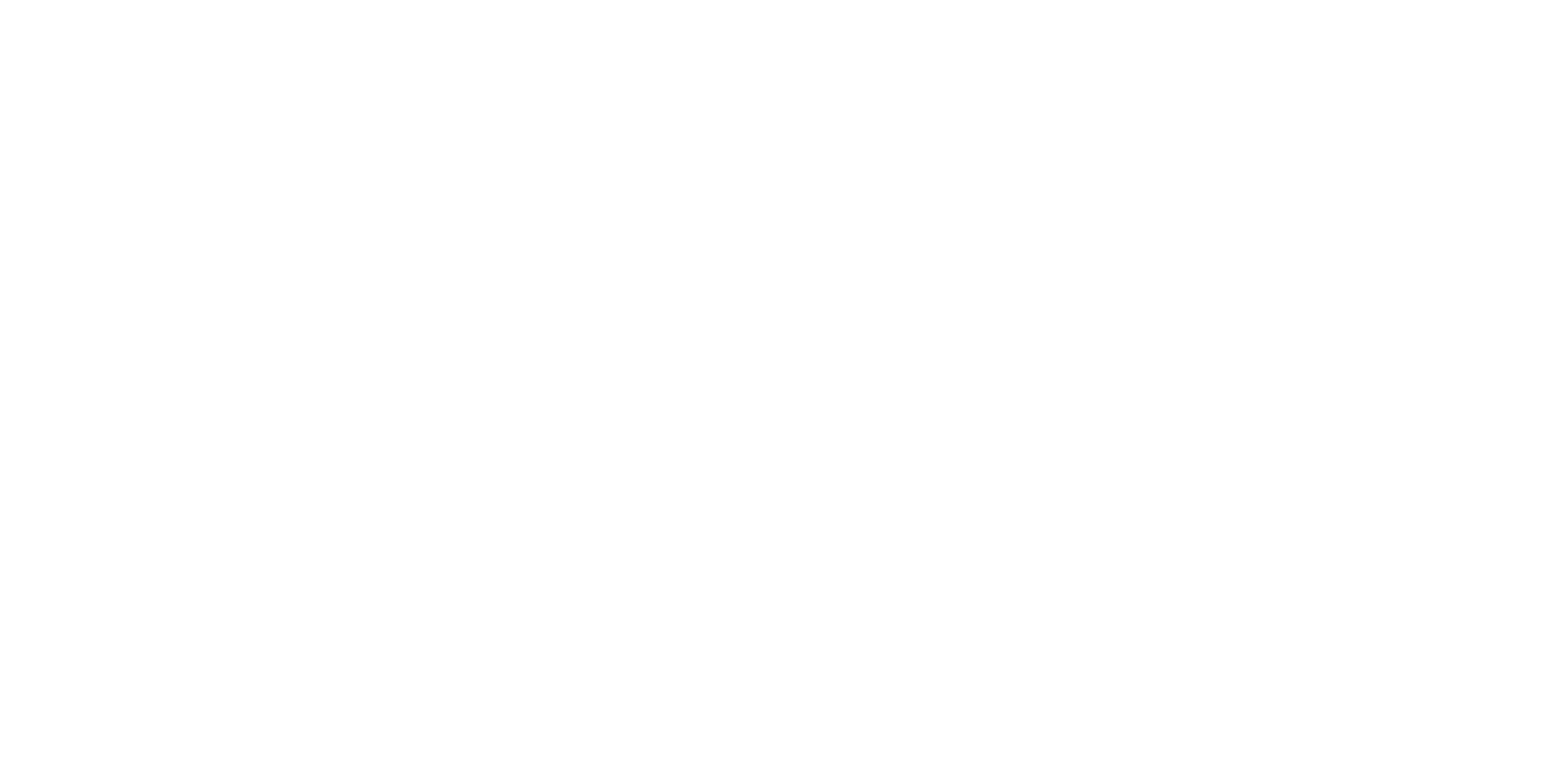 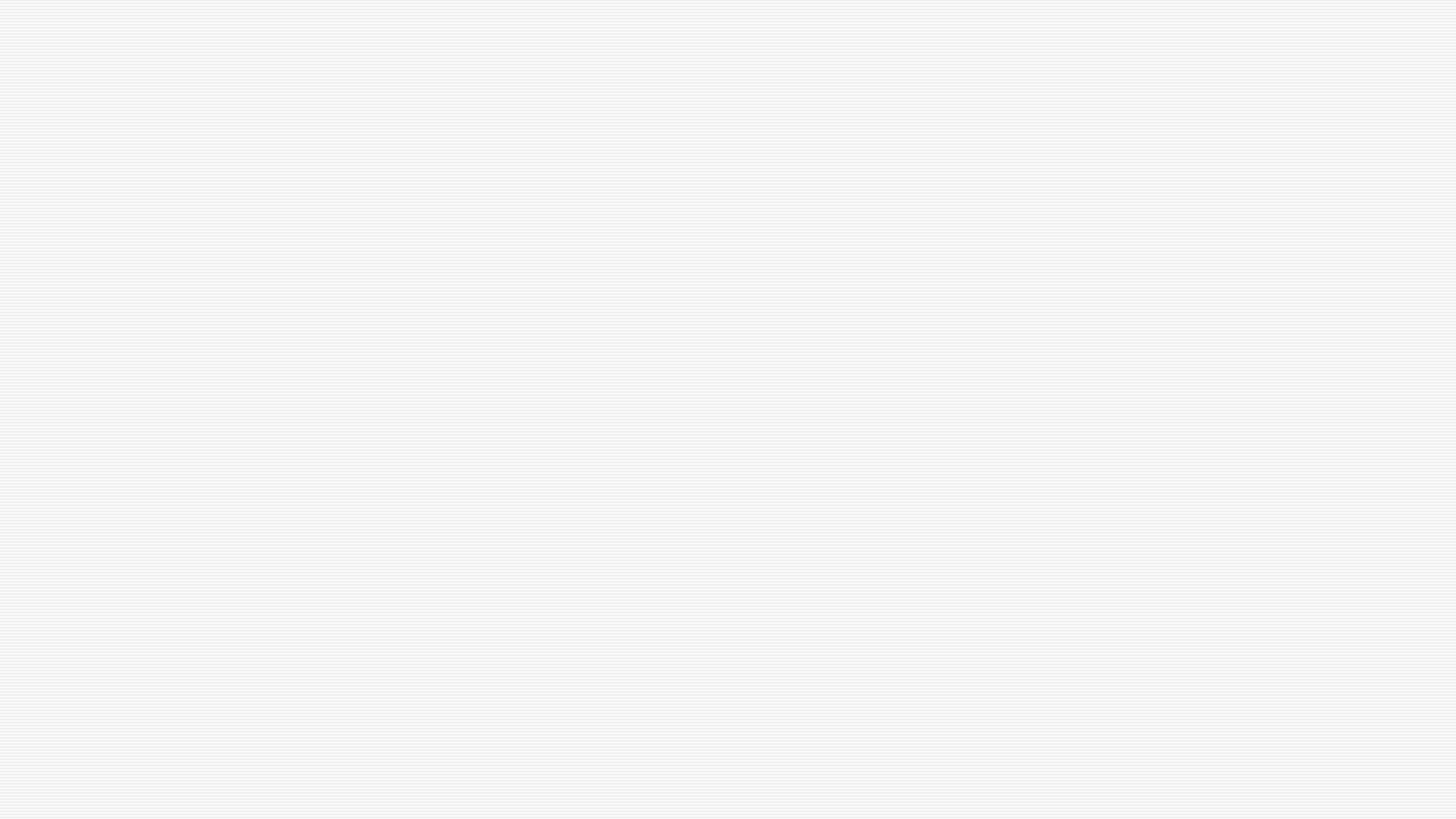 Energy Changes
You already know that chemical reactions can be endothermic (absorb energy from the surroundings) or exothermic (release energy to the surroundings). 
What about the formation of solutions? Is energy absorbed or released when a substance dissolves in water?
At this stage in your chemical education, it is difficult to predict whether the dissolving of a particular solute will be endothermic or exothermic. 
The accepted explanation depends upon two general theoretical principles: Breaking existing bonds uses energy and forming new bonds releases energy.
Substances in Water
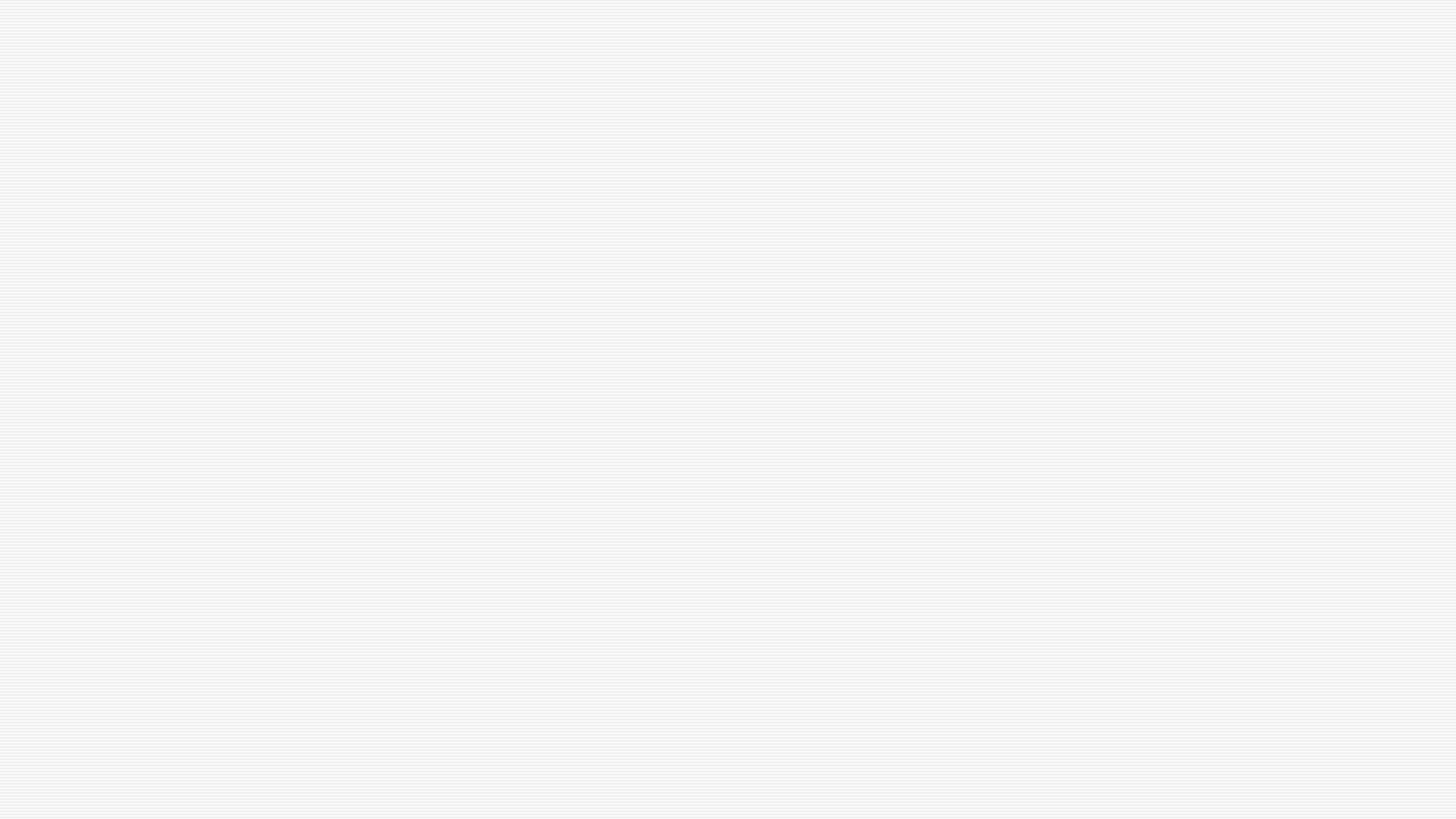 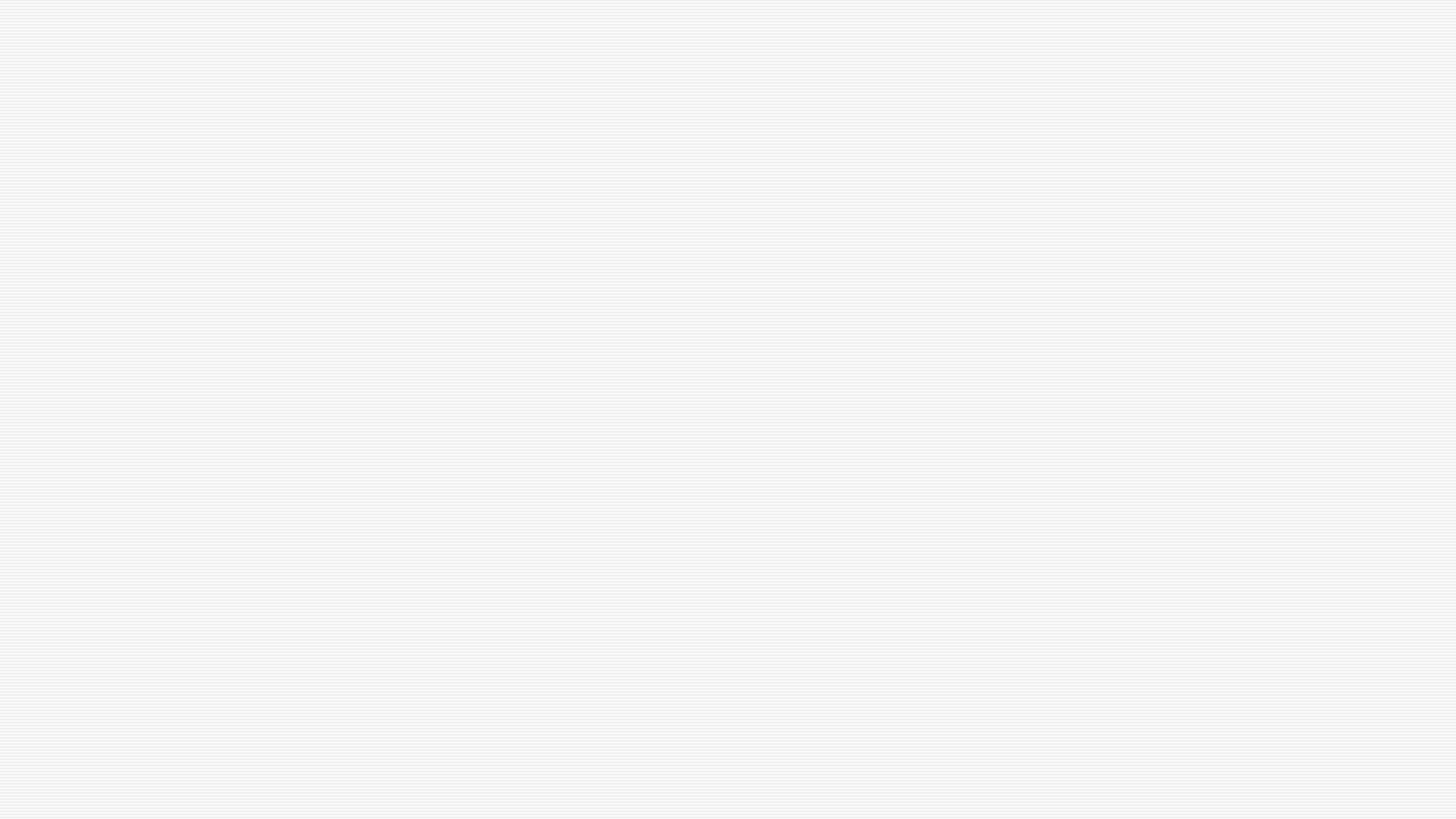 z
Homework
Lab Exercise 5B Qualitative analysis on page 202
5.2 Worksheet
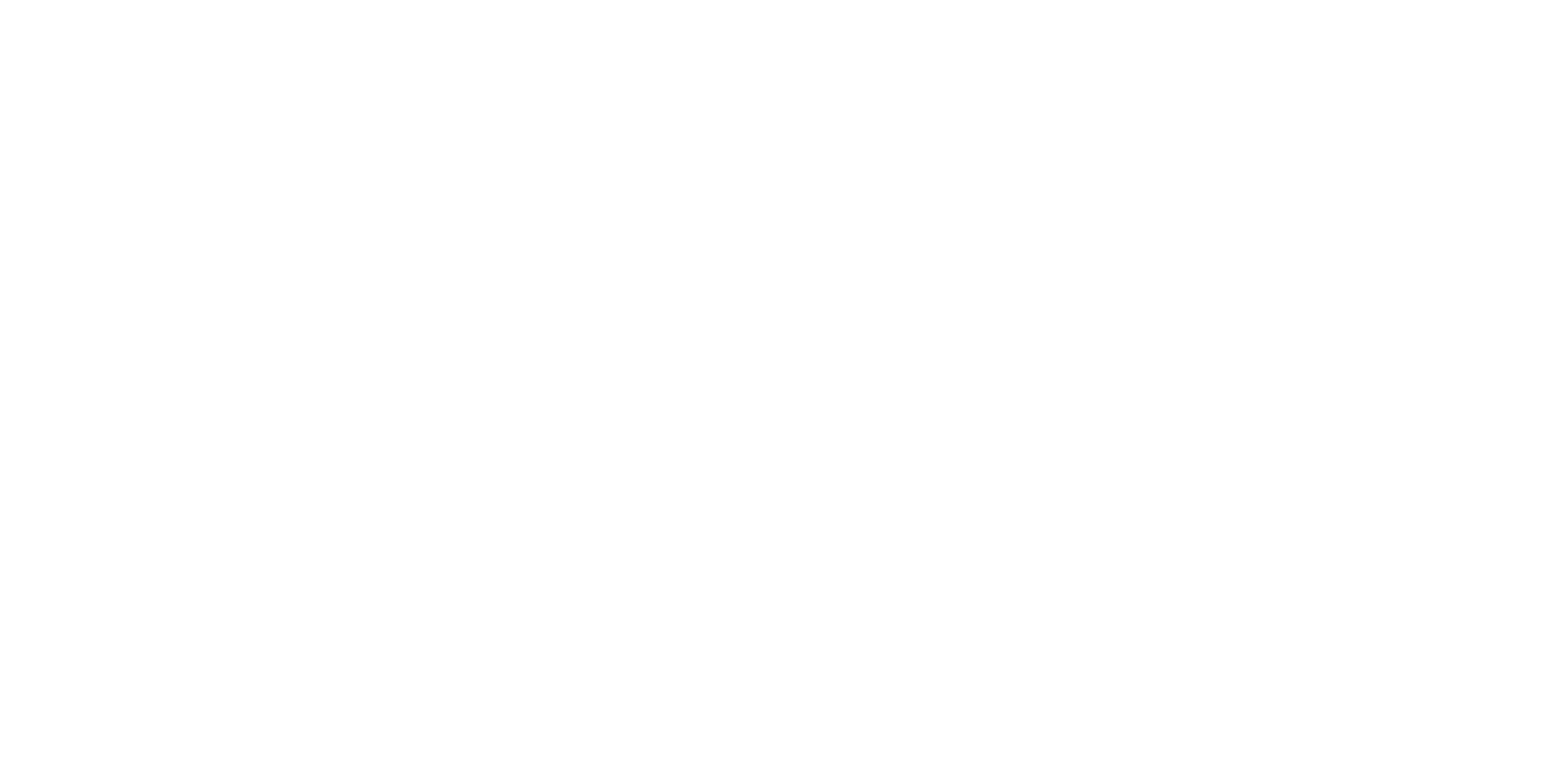 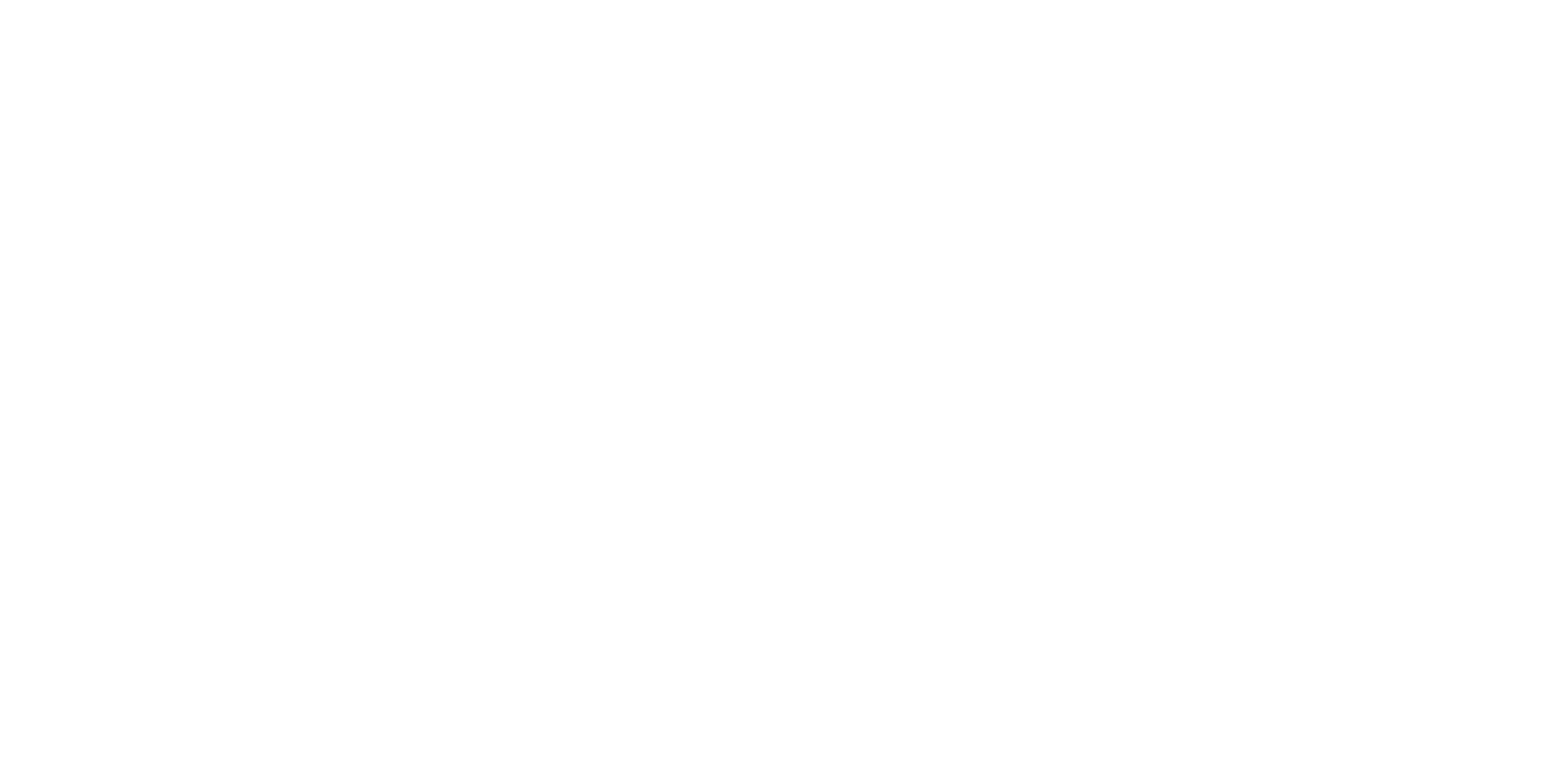 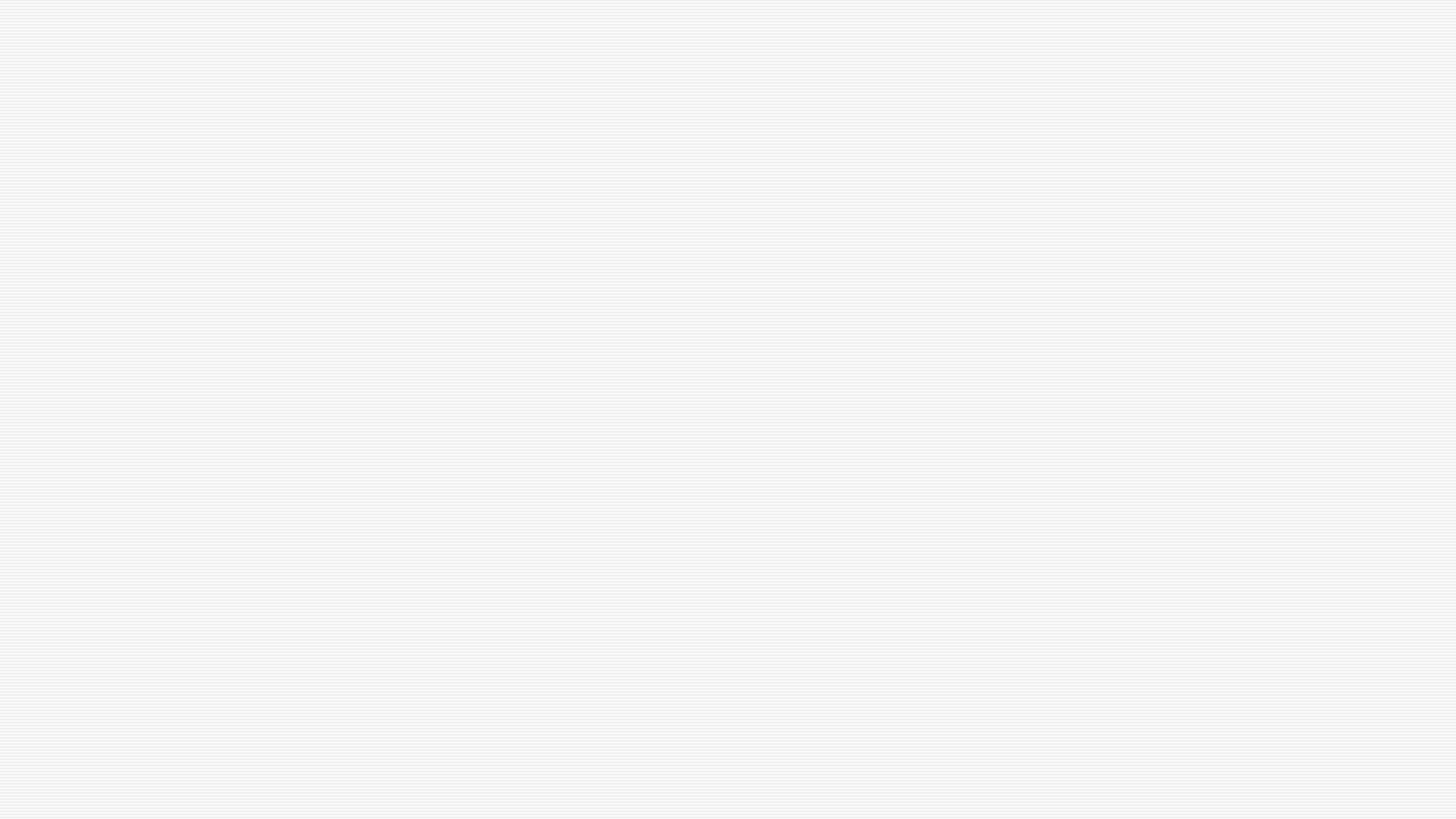 5.3 Concentration
We use a ratio that compares the quantity of solute to the quantity of the solution. This ratio is called the solution’s concentration.
In general, the concentration, c, of any solution is expressed by the ratio:
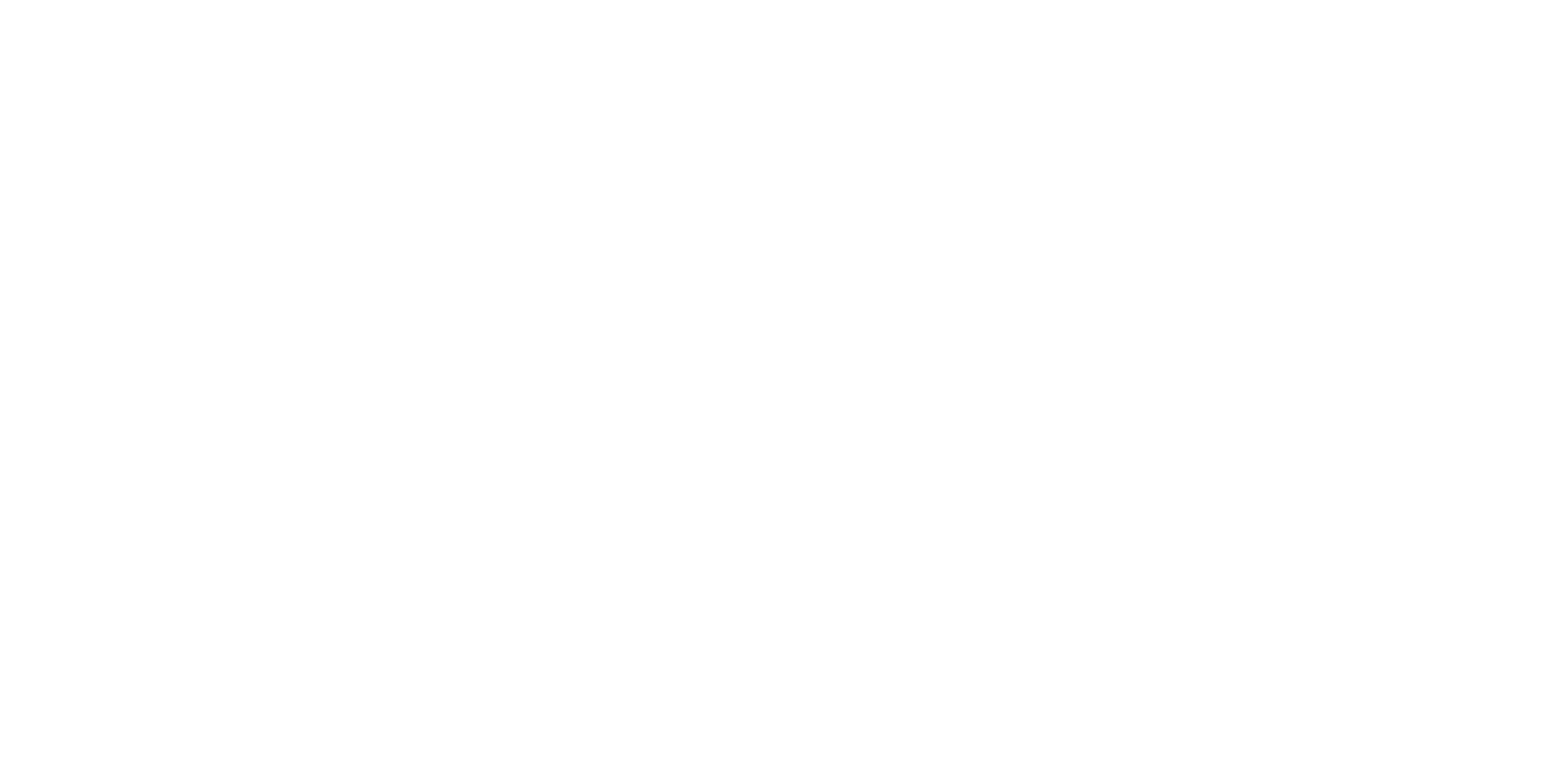 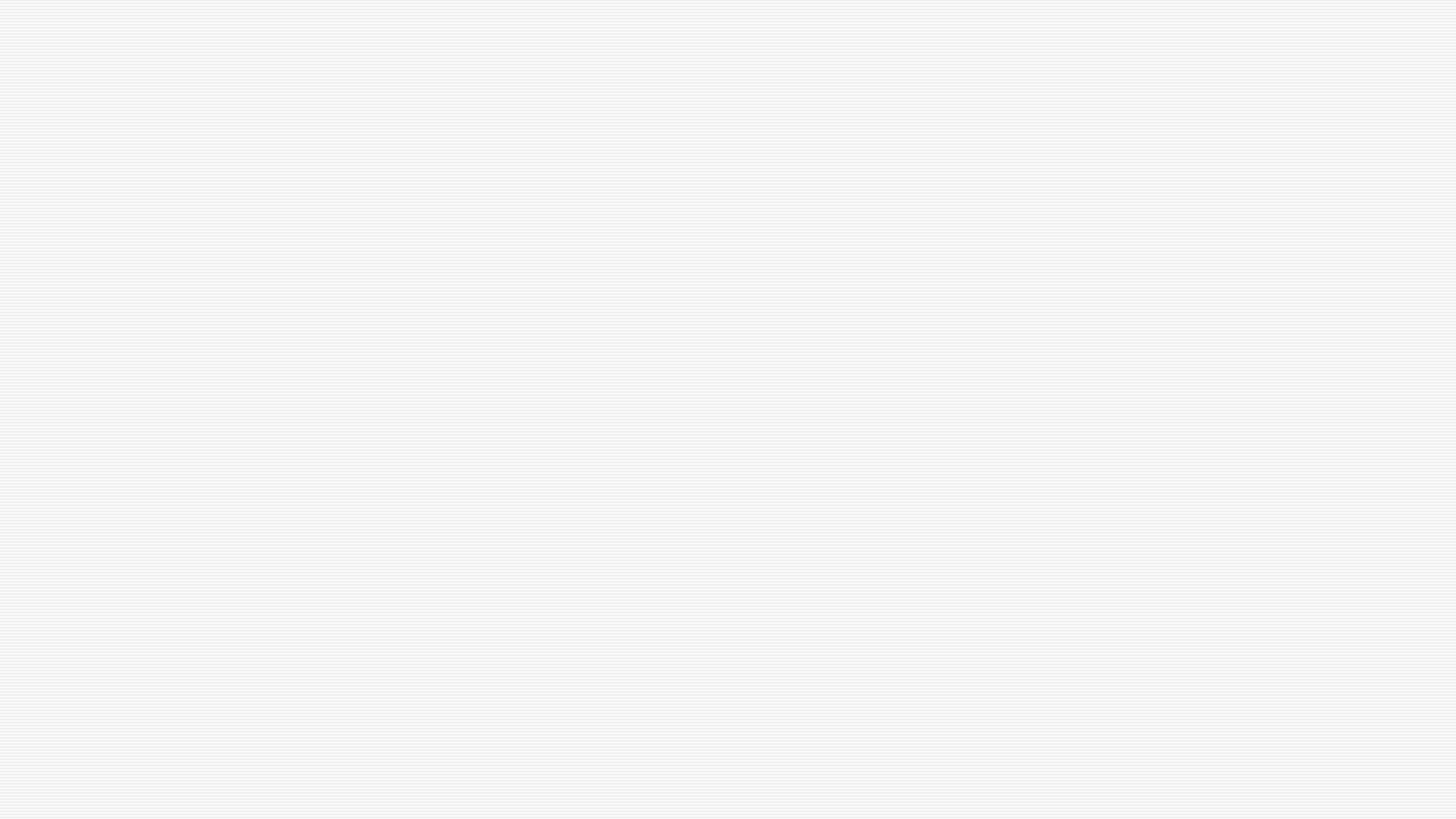 Percentage Concentration
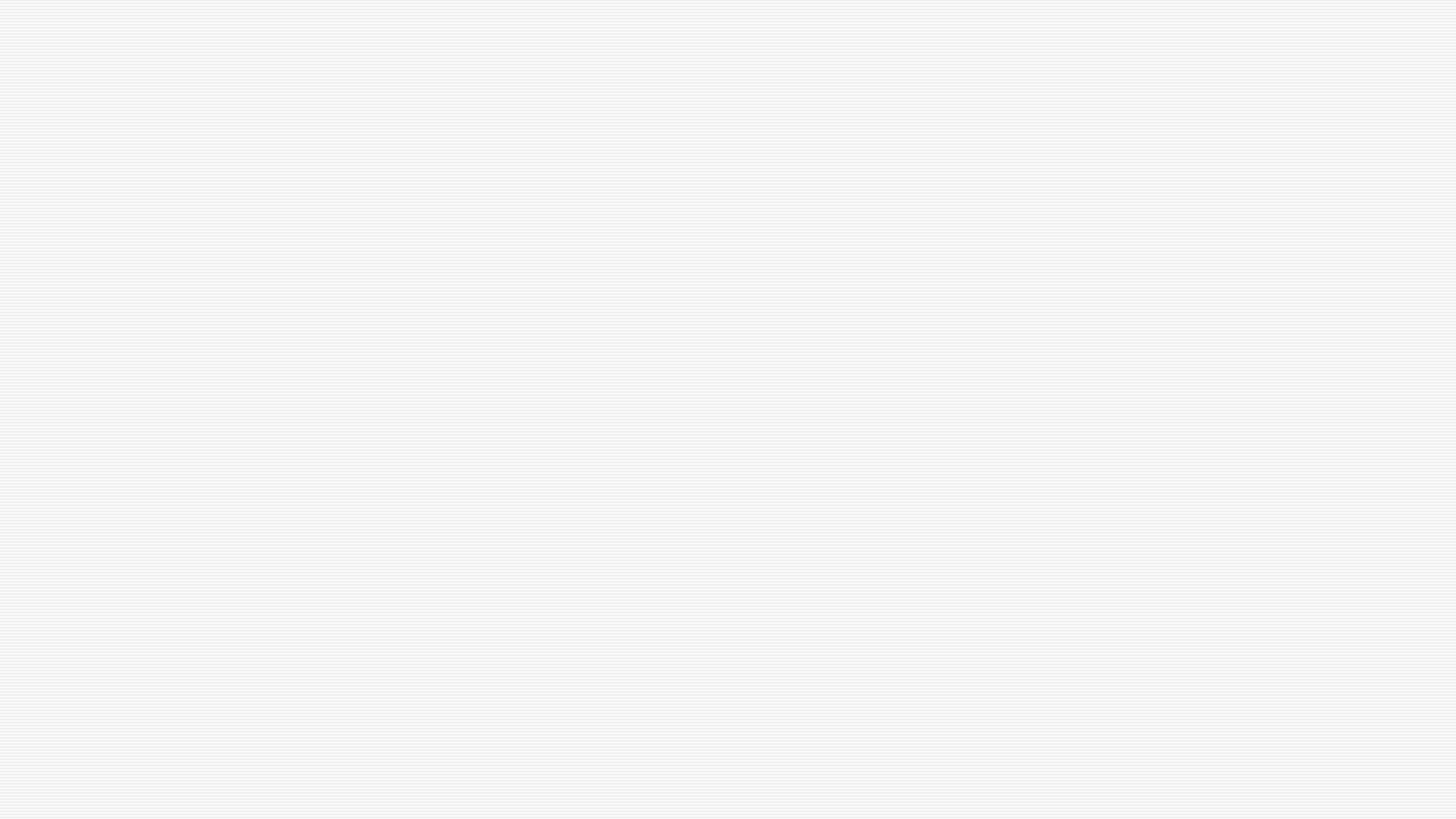 Continued…
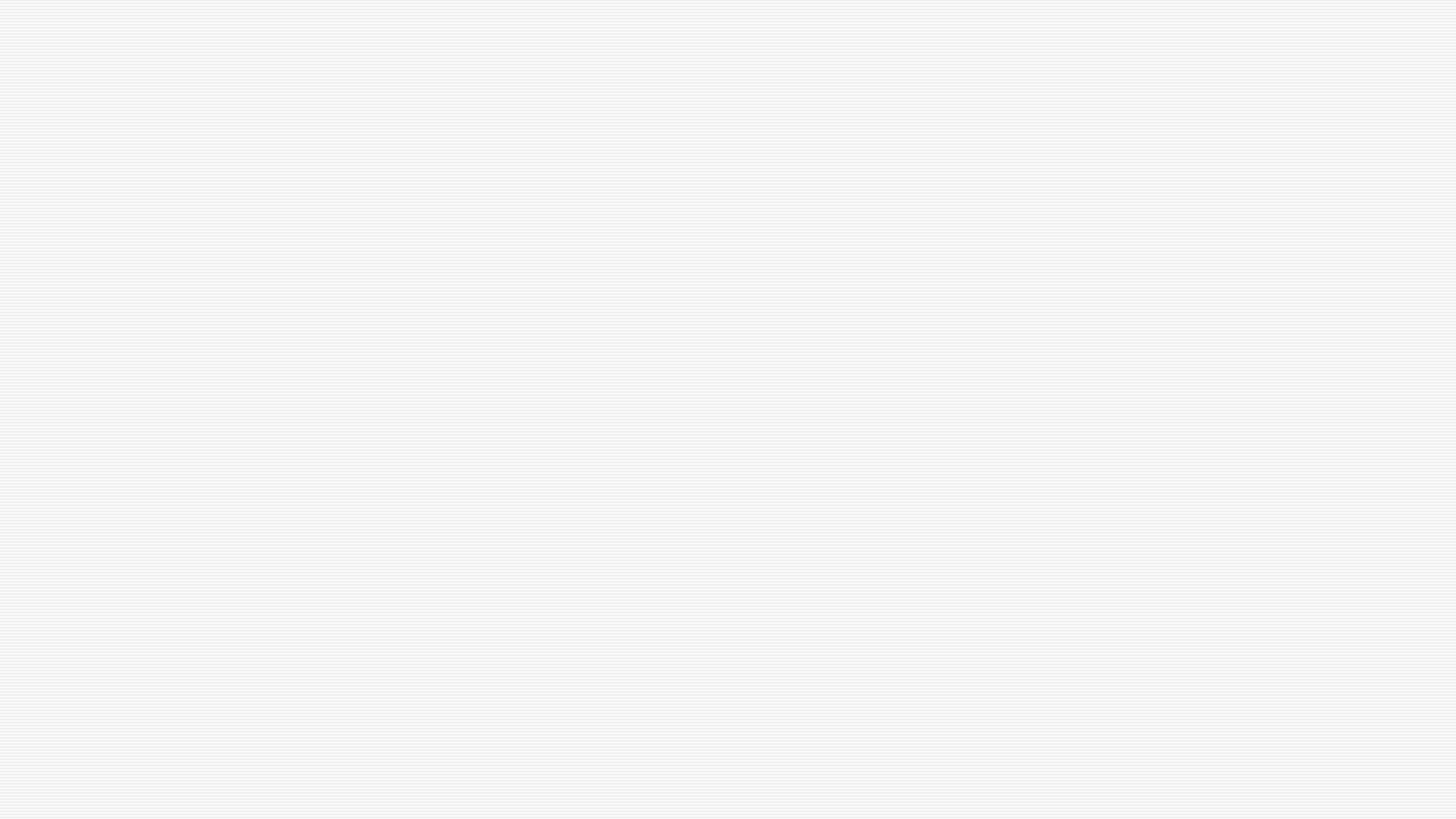 Example:
A sterling silver ring has a mass of 12.0 g and contains 11.1 g of pure silver. What is the percentage weight by weight concentration of silver in the metal?
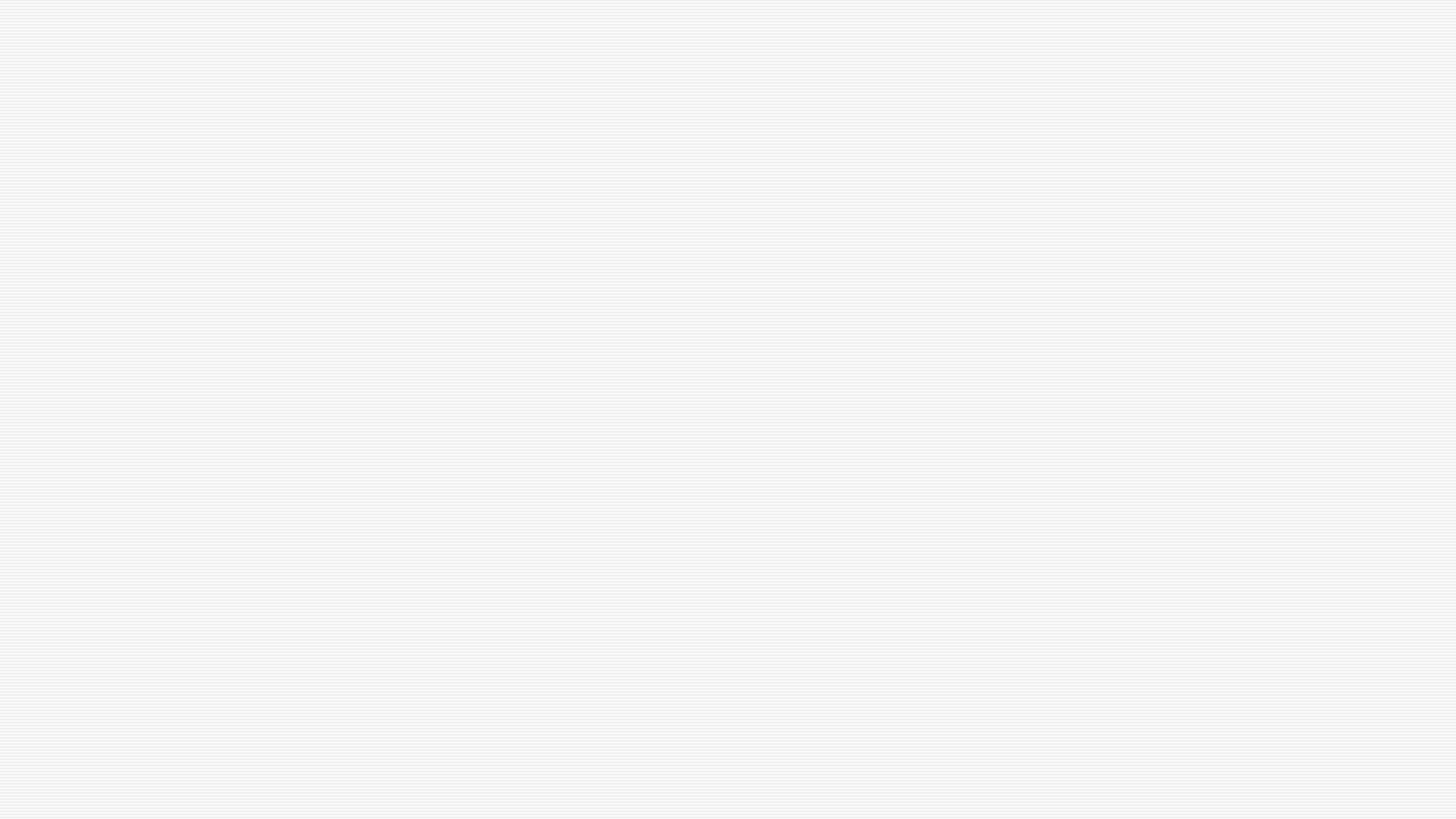 Parts per Million Concentration
In studies of solutions in the environment, we often encounter very low concentrations. For very dilute solutions, we choose a concentration unit to give reasonable numbers for very small quantities of solute.
By definition, parts per million means:

Dissolved oxygen in natural waters is an important measure of the health of the ecosystem. In a chemical analysis of 250 mL of water at SATP, 2.2 mg of oxygen was measured. What is the concentration of oxygen in parts per million?
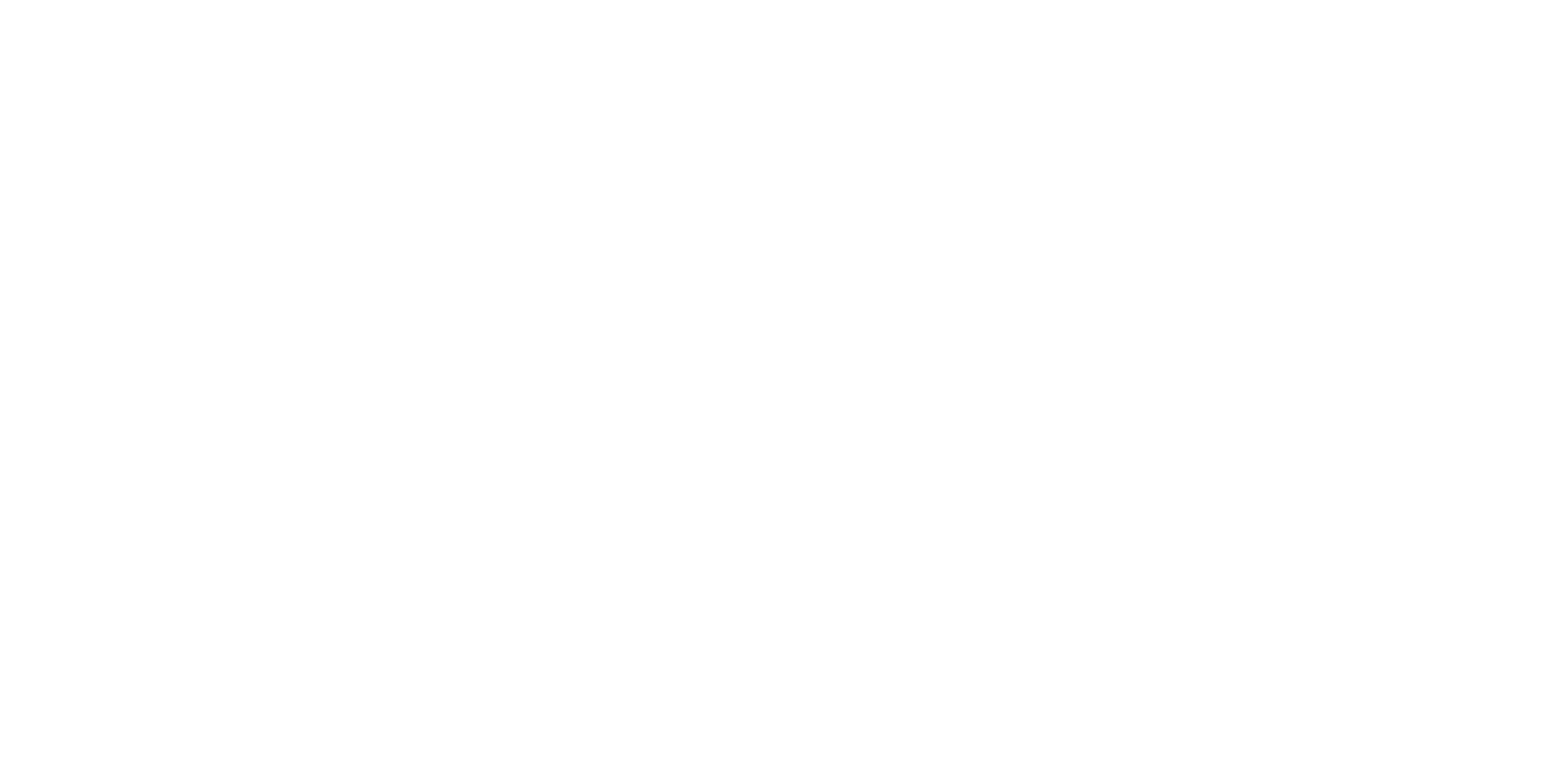 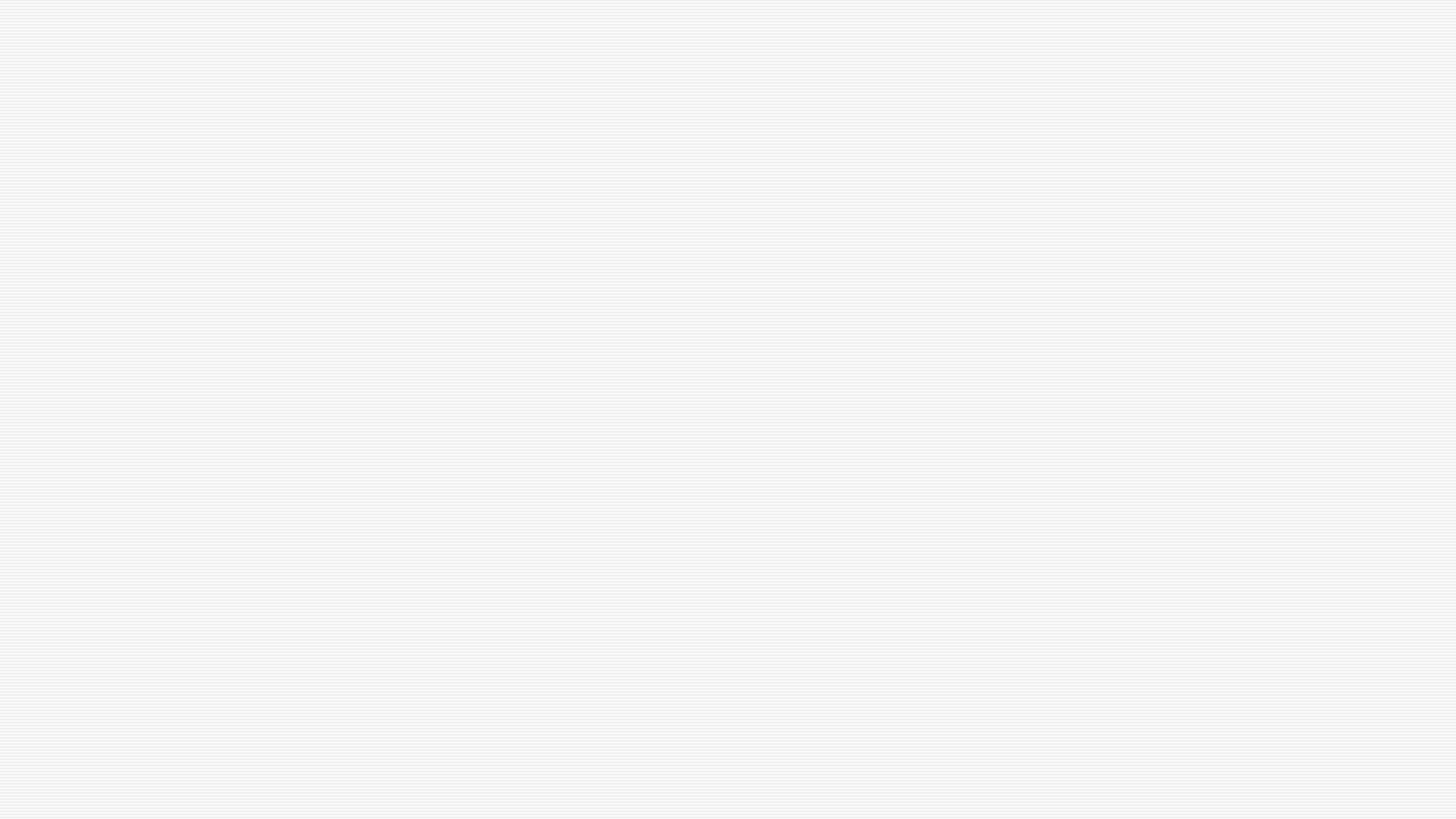 Amount Concentration
Chemistry is primarily the study of chemical reactions, which we communicate using balanced chemical equations. The coefficients in these equations represent chemical amounts in units of moles. 
Concentration is therefore communicated using amount concentration. Amount concentration, c, is the chemical amount of solute dissolved in one litre of solution.
Expression:
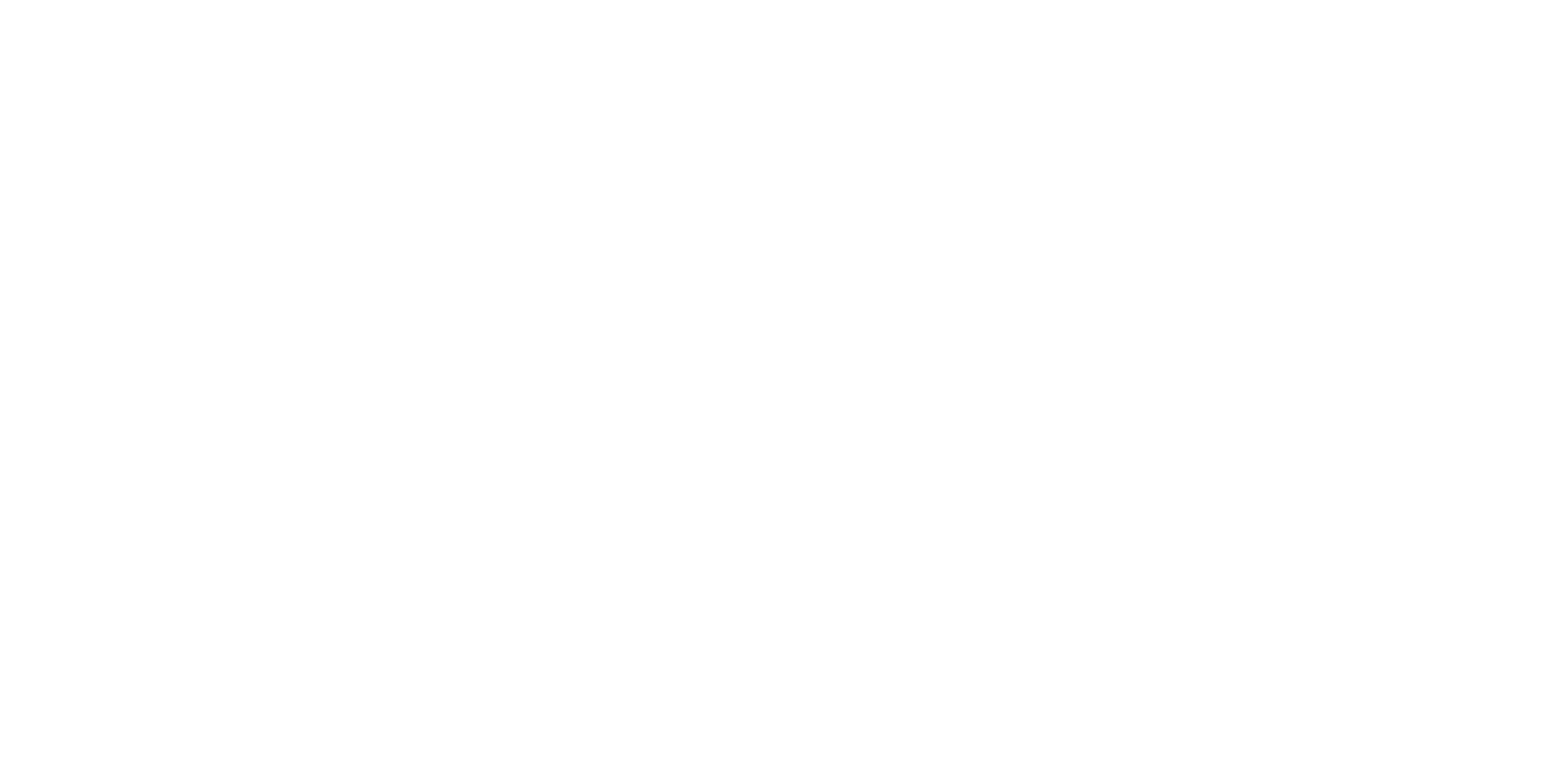 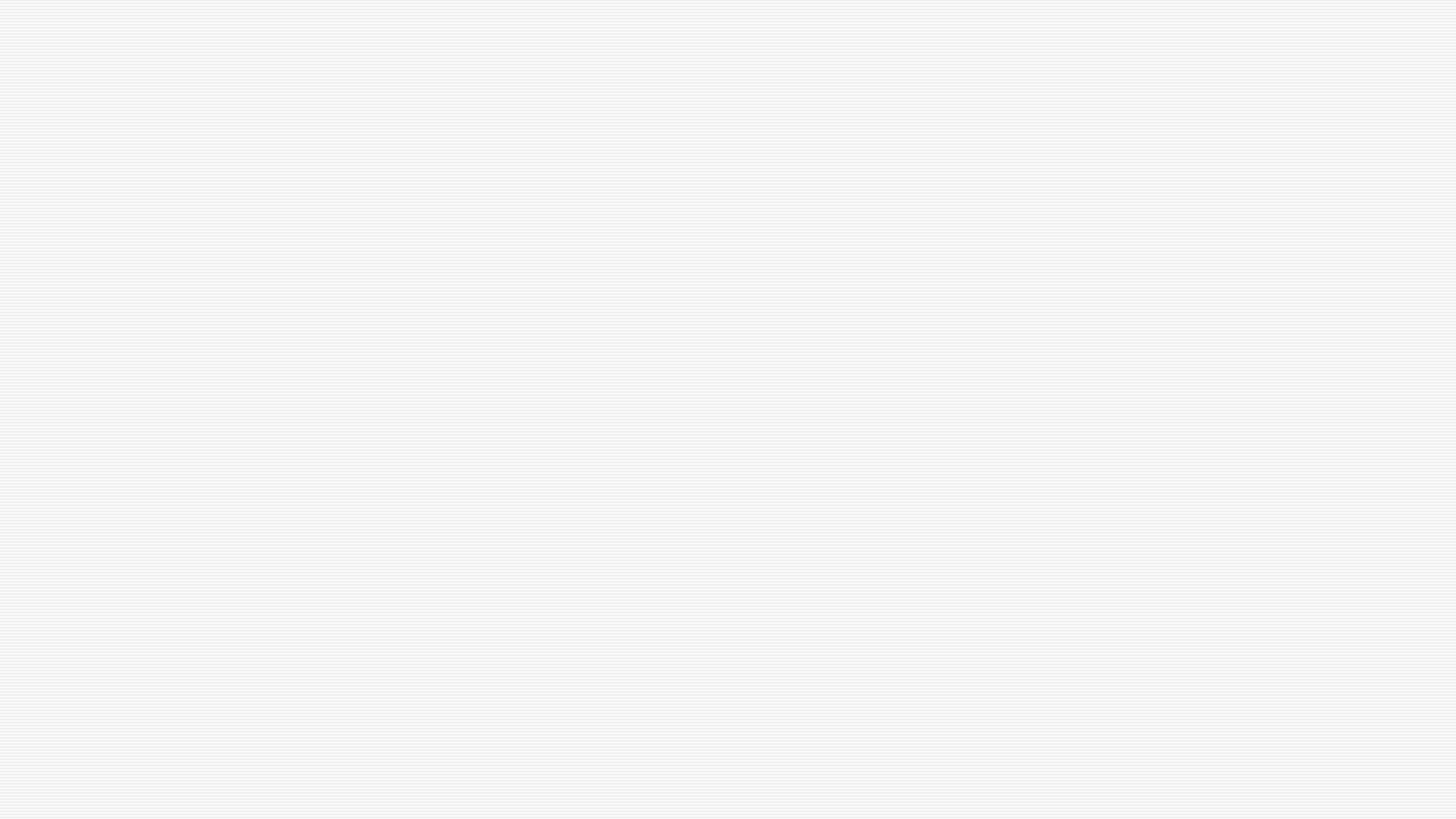 Examples:
In a quantitative analysis, a stoichiometry calculation produced 0.186 mol of sodium hydroxide in 0.250 L of solution. Calculate the amount concentration of sodium hydroxide.

Gasohol, a solution of ethanol and gasoline, is considered to be a cleaner fuel than gasoline alone. A typical gasohol mixture available across Canada contains 4.1 L of ethanol in a 55 L tank of fuel. Calculate the percentage by volume concentration of ethanol.
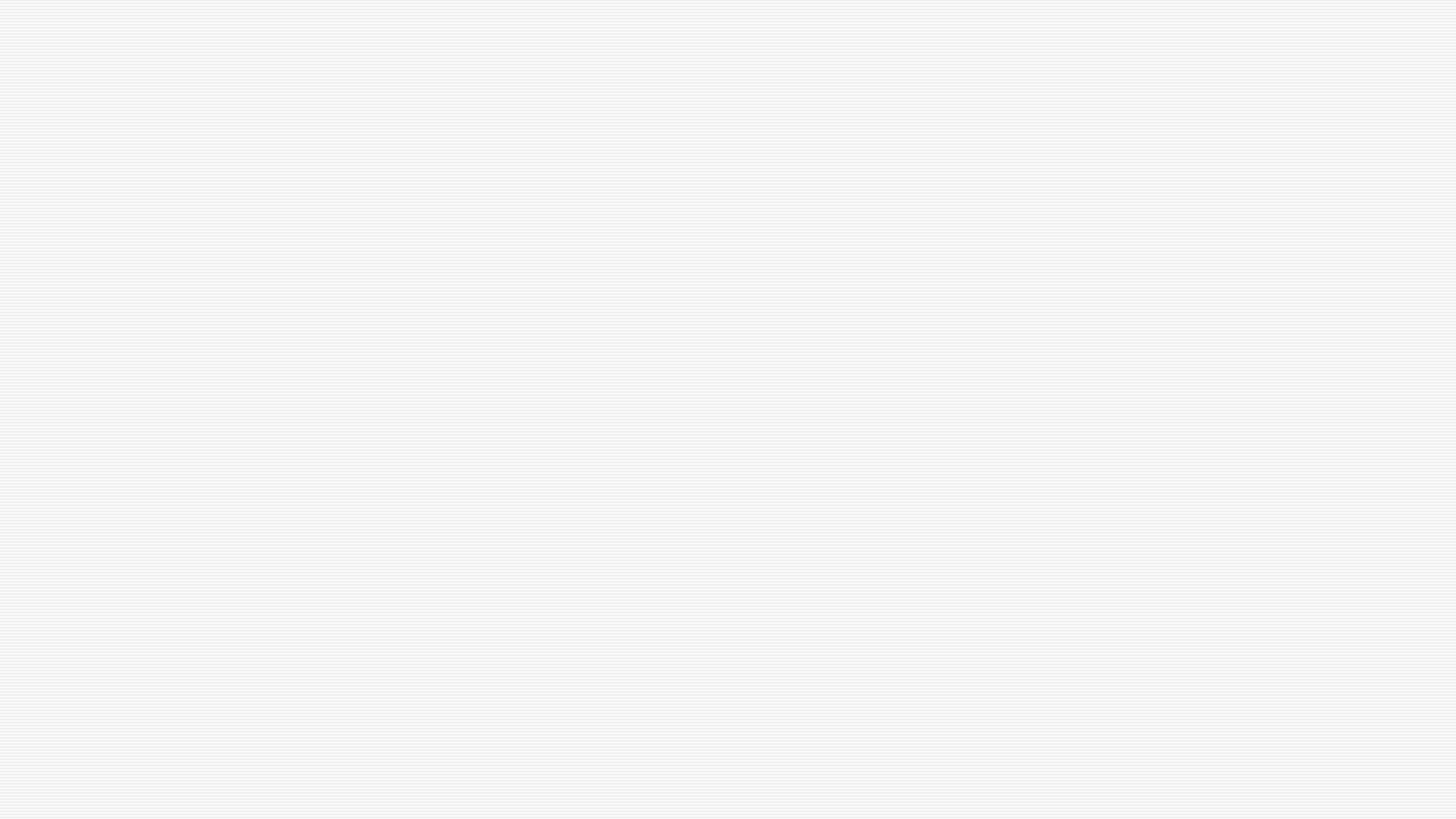 Continued…
Solder flux, available at hardware and craft stores, contains 16 g of zinc chloride in 50 mL of solution. The solvent is aqueous hydrochloric acid. What is the percentage weight by volume of zinc chloride in the solution?

Brass is a copper–zinc alloy. If the concentration of zinc is relatively low, the brass has a golden colour and is often used for inexpensive jewellery. If a 35.0 g pendant contains 1.7 g of zinc, what is the percentage weight by weight of zinc in this brass?
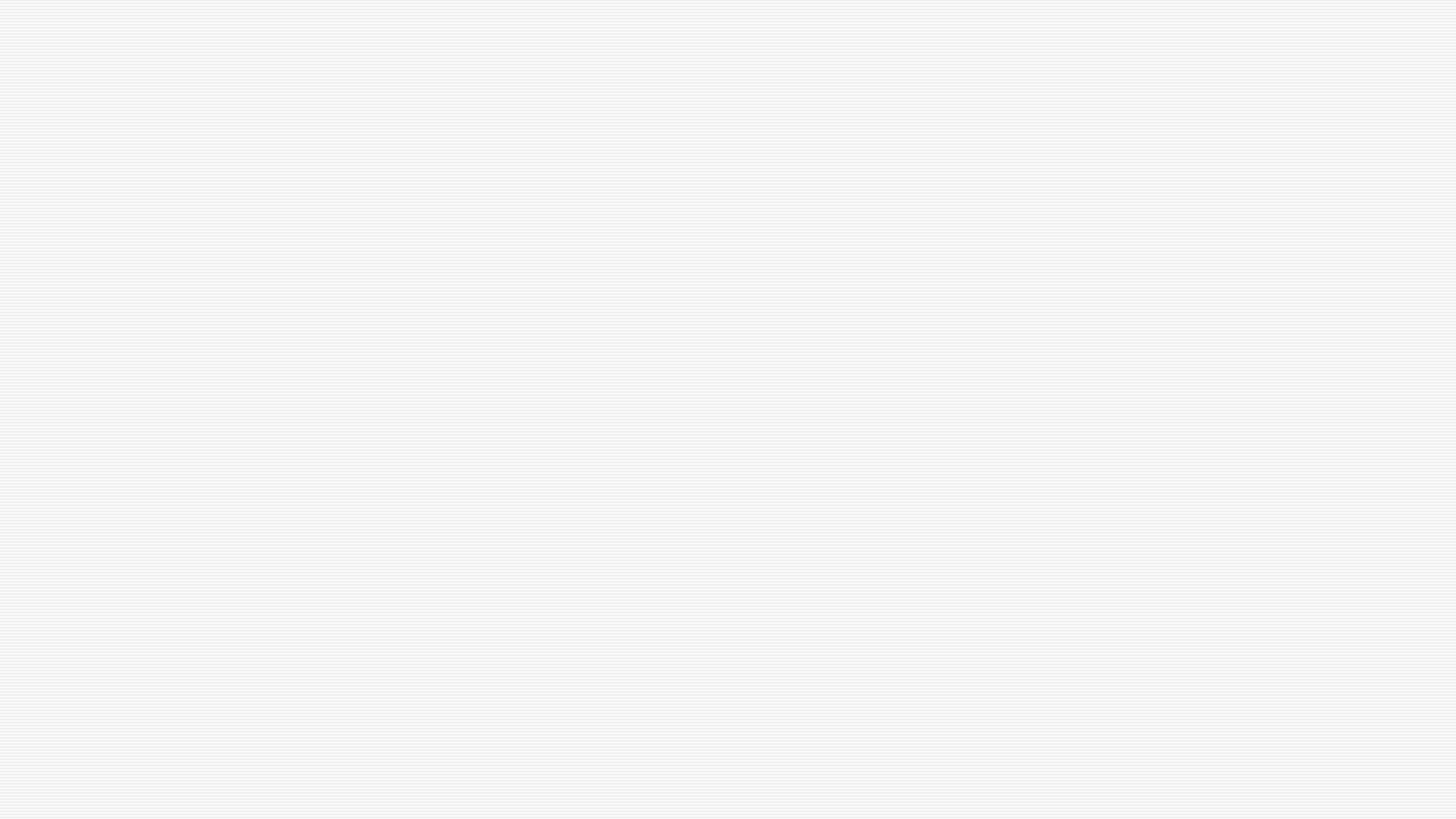 Continued…
Formaldehyde, CH2O(g), an indoor air pollutant that is found in synthetic materials and cigarette smoke, is a carcinogen. If an indoor air sample with a mass of 0.59 kg contained 3.2 mg of formaldehyde, this level would be considered dangerous. What would be the concentration of formaldehyde in parts per million? 

A plastic dropper bottle for a chemical analysis contains 0.11 mol of calcium chloride in 60 mL of solution. Calculate the amount concentration of calcium chloride.
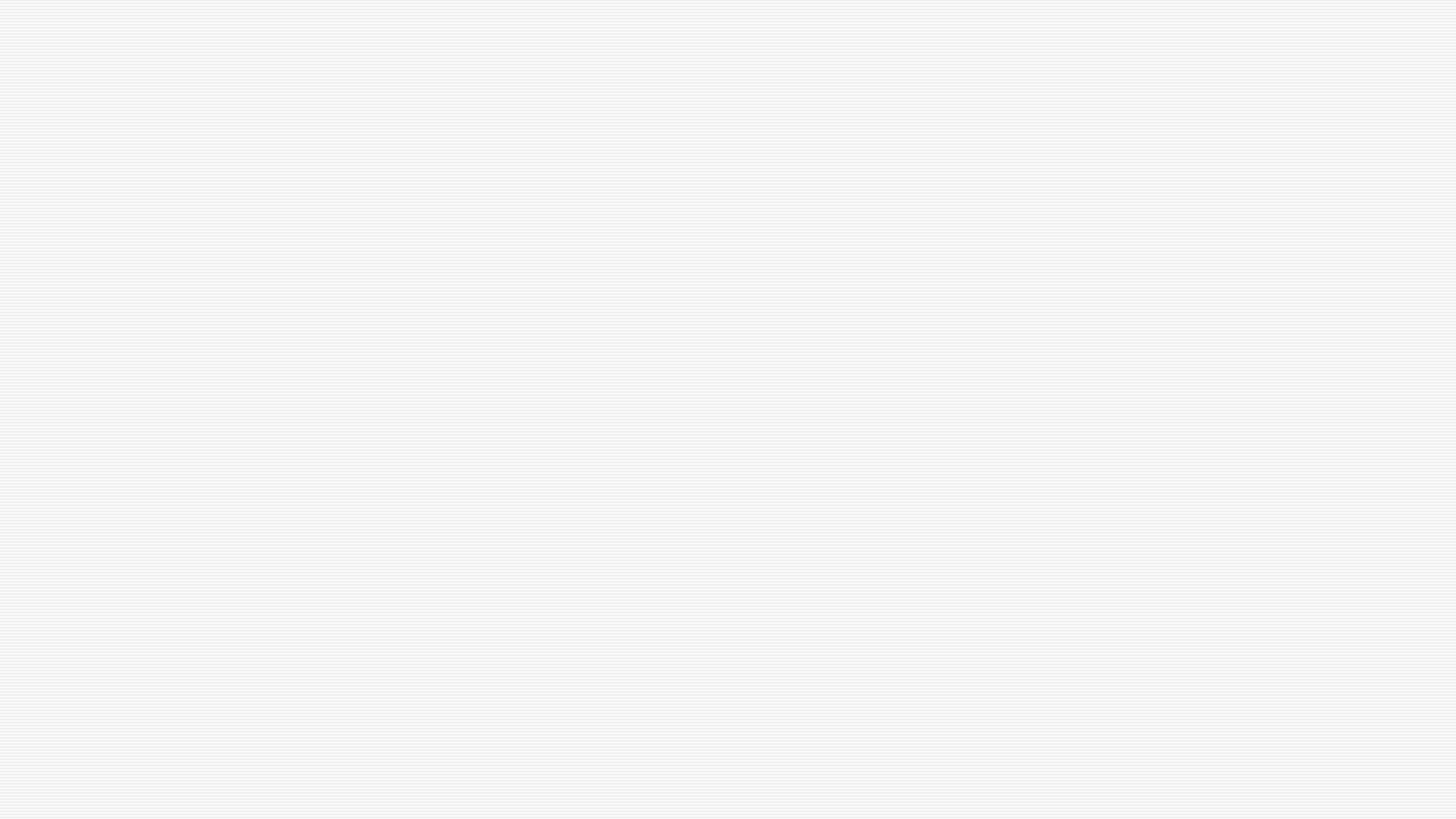 Mass, Volume, and Concentration Calculations
A chemical analysis requires 2.00 L of 0.150 mol/L AgNO3(aq). What mass of solid silver nitrate is required to prepare this solution? 

To study part of the water treatment process in a laboratory, a student requires 1.50 L of 0.12 mol/L aluminium sulfate solution. What mass of aluminium sulfate must she measure for this solution?
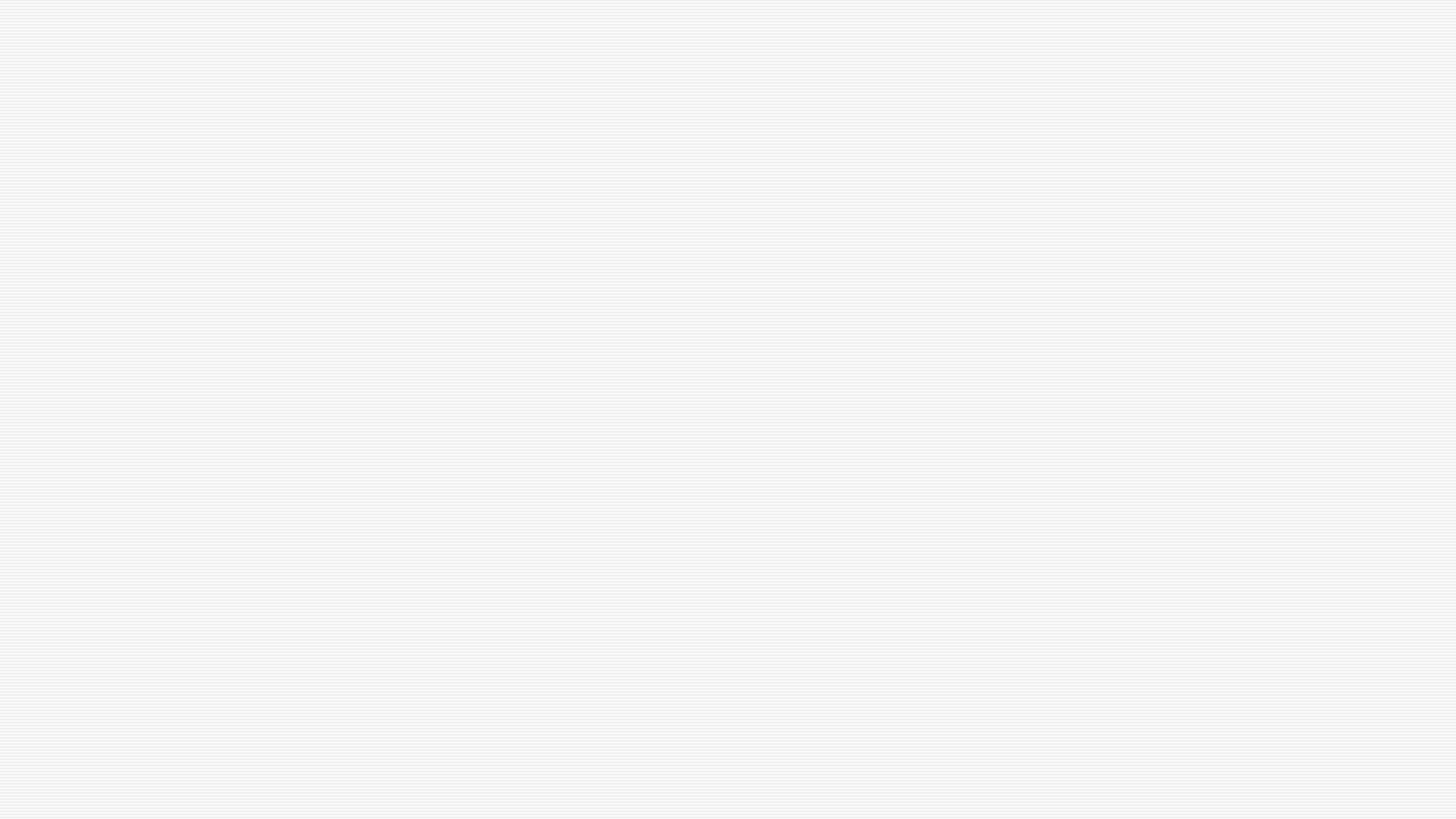 Continued…
Sodium carbonate is a water softener that is an important part of the detergent used in a washing machine. A student dissolves 5.00 g of solid sodium carbonate to make 250 mL of a solution to study the properties of this component of detergent. What is the amount concentration of the solution?

A chemical technician needs 3.00 L of 0.125 mol/L sodium hydroxide solution. What mass of solid sodium hydroxide must be measured?
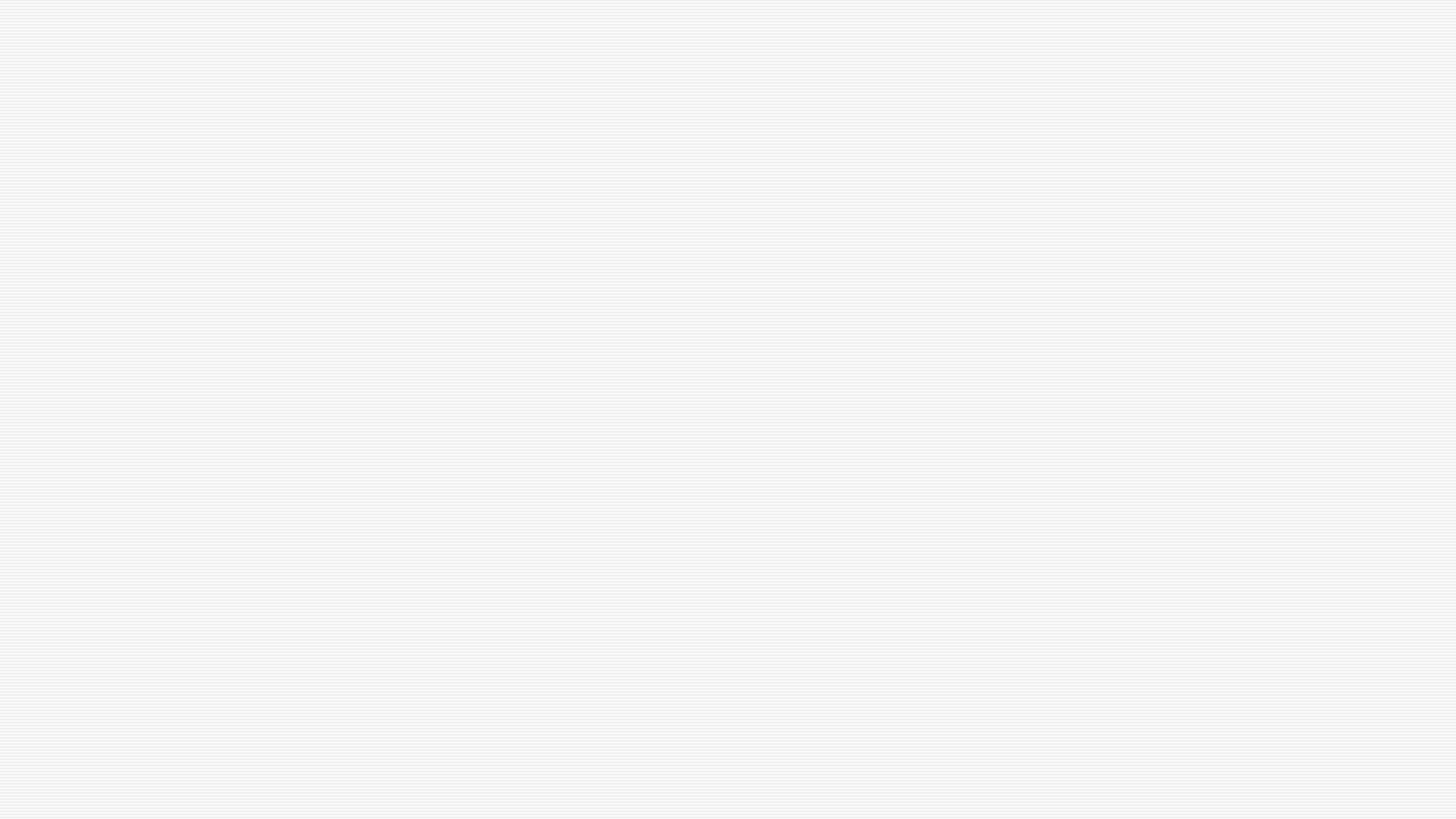 Concentration of Ions
The dissociation or ionization equations for ionic compounds or strong acids allow you to determine the amount concentration of either the ions or the compounds in solution. The ion concentration is always equal to a whole number multiple of the compound concentration.
What is the amount concentration of aluminum ions and sulfate ions in a 0.40 mol/L solution of Al2(SO4)3(aq)?
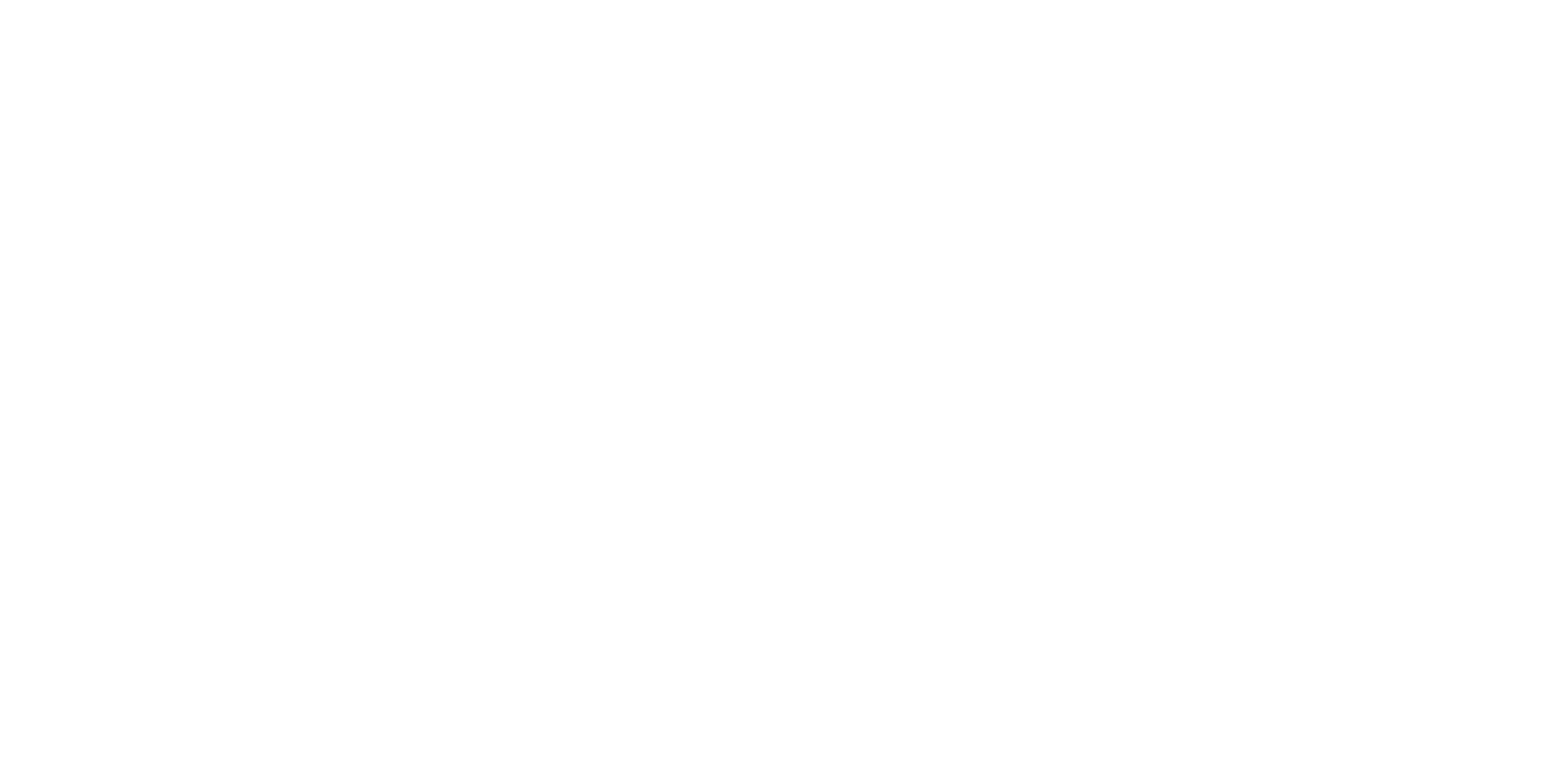 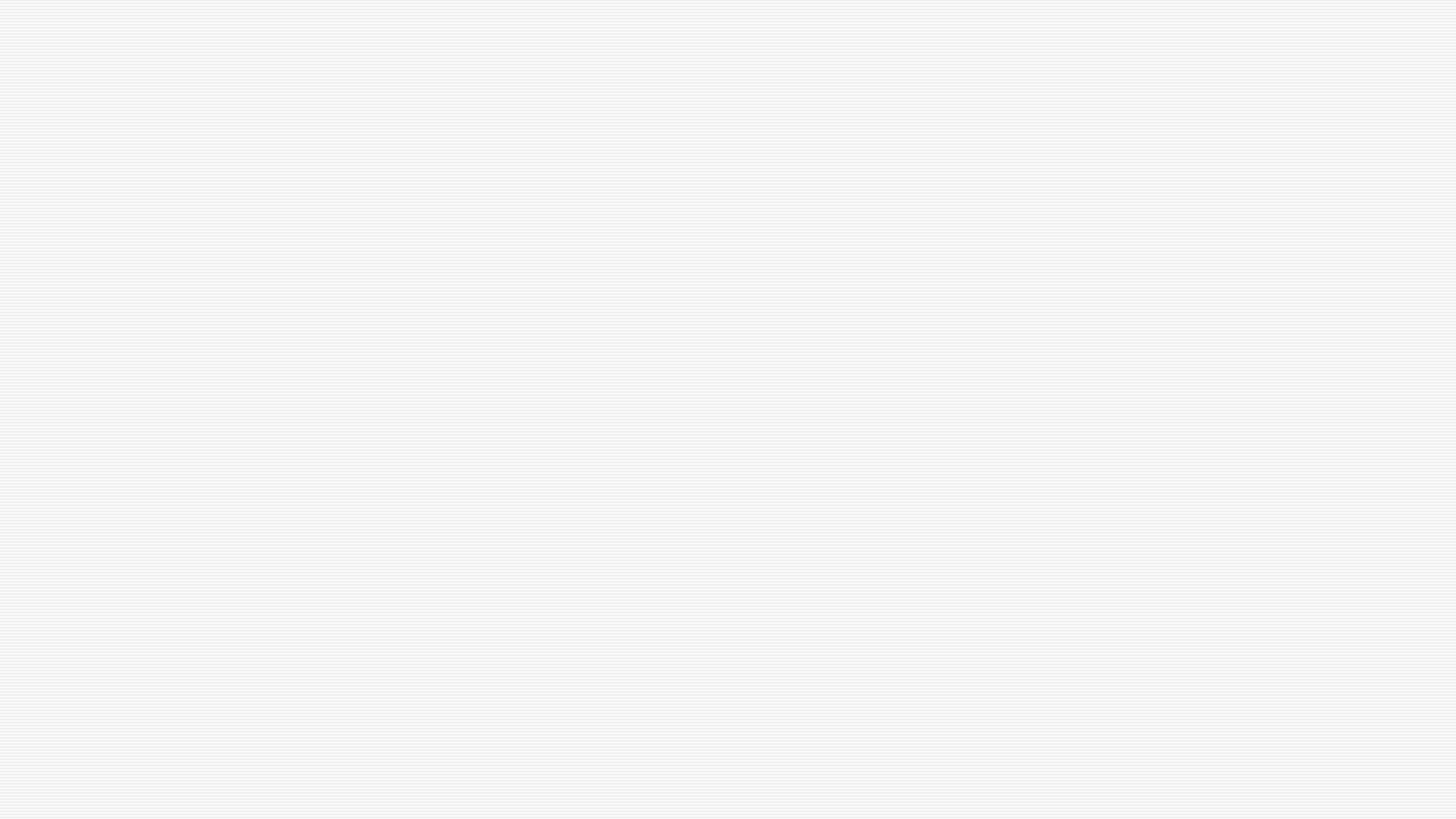 Continued…
Determine the amount concentration of barium and hydroxide ions in a solution made by dissolving 5.48 g of barium hydroxide to make a volume of 250 mL.


What mass of magnesium bromide must be dissolved to make 1.50 L of solution with a bromide ion concentration of 0.30 mol/L?
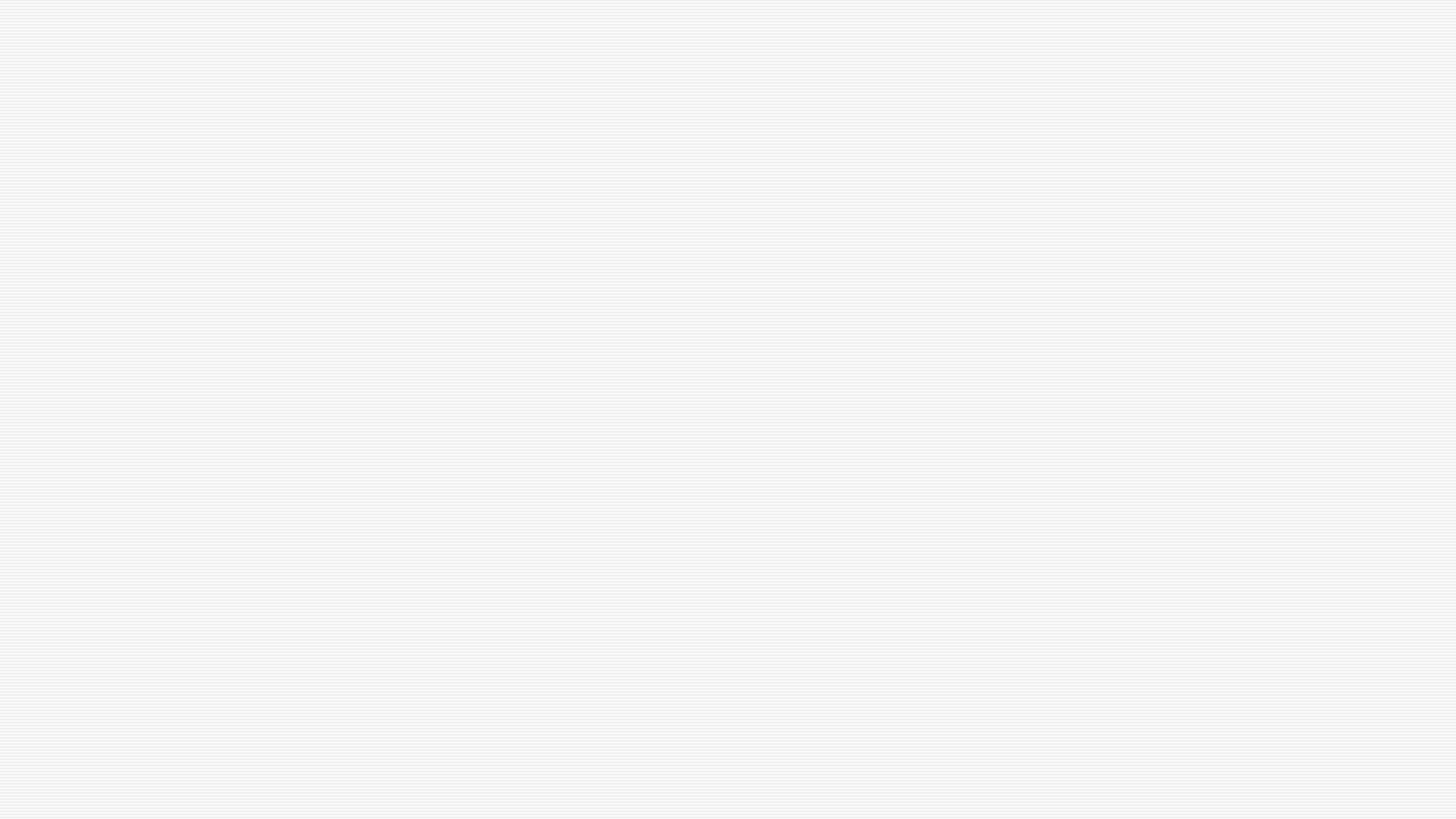 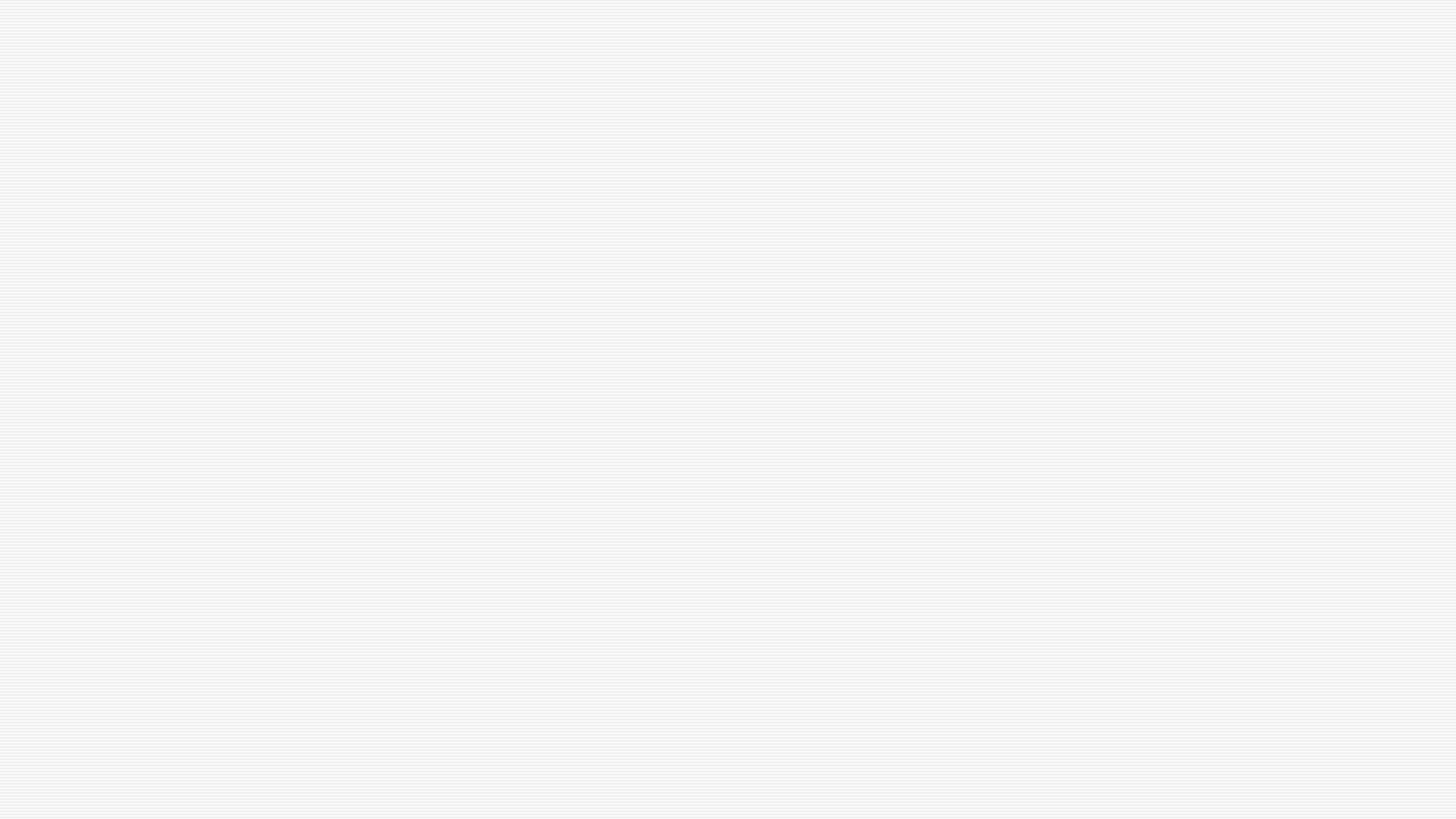 z
Homework
Section 5.3 Questions on Page 214 Qu 1-12
5.3 Worksheet
Quiz coming up!
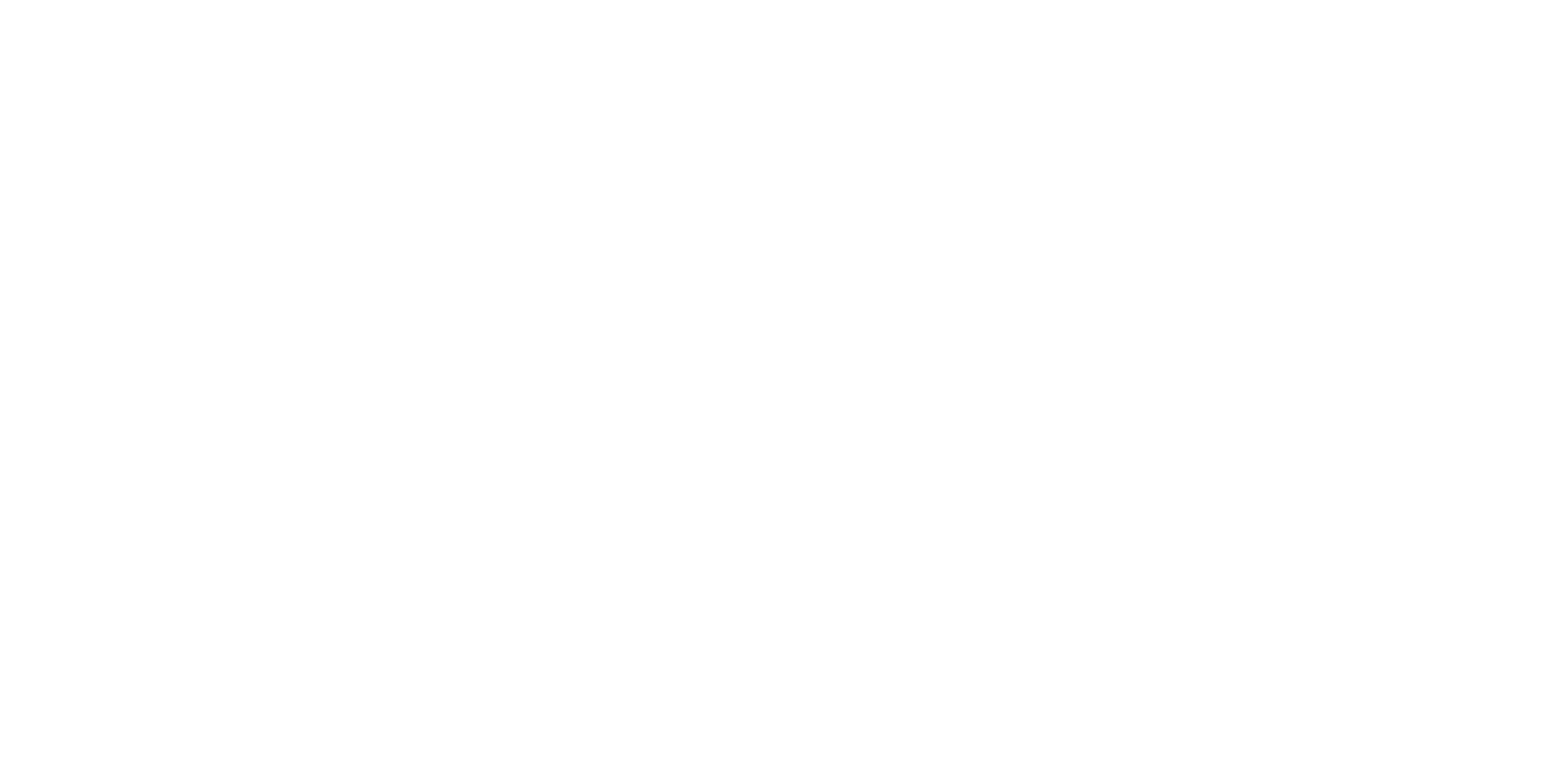 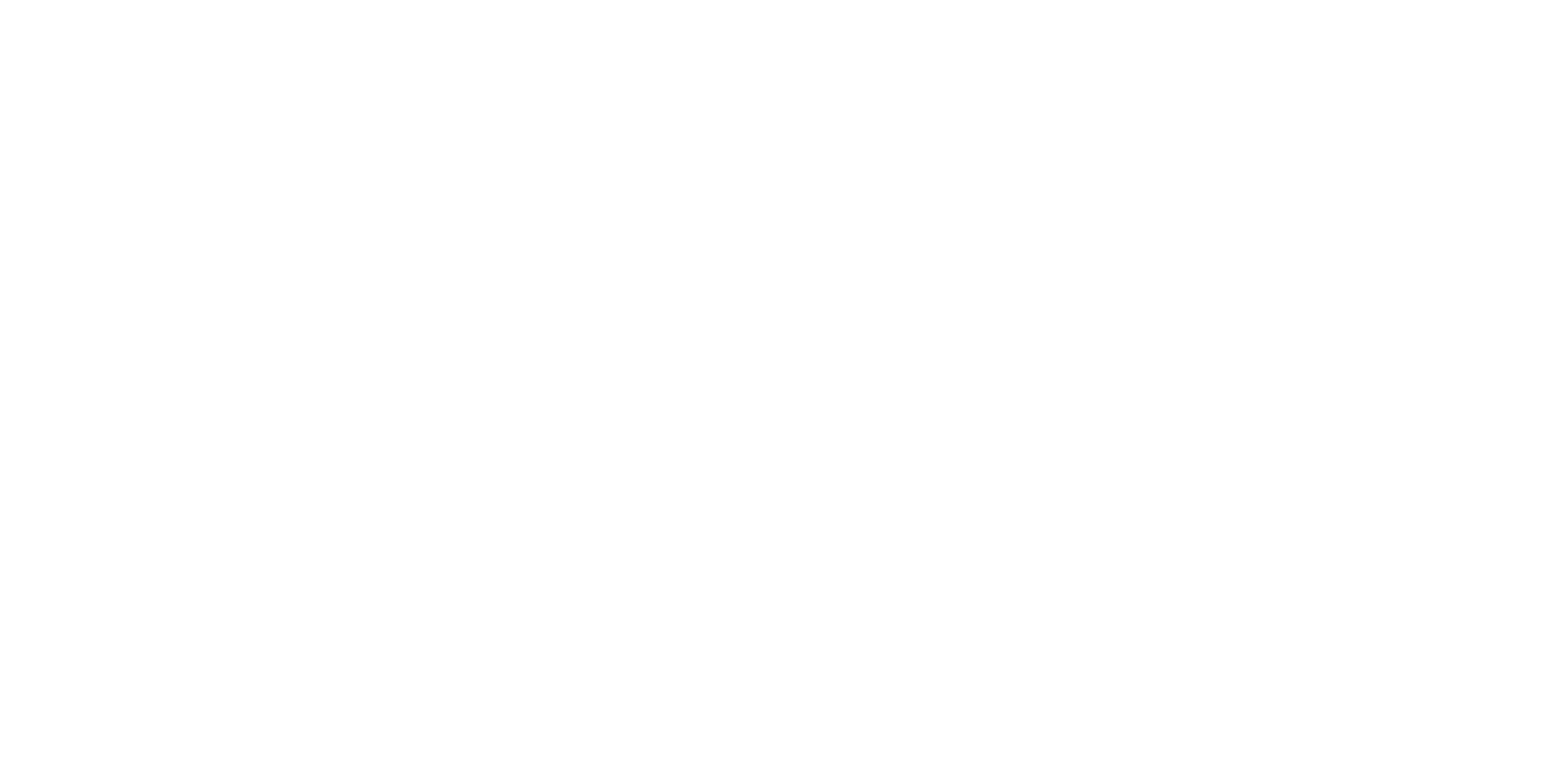 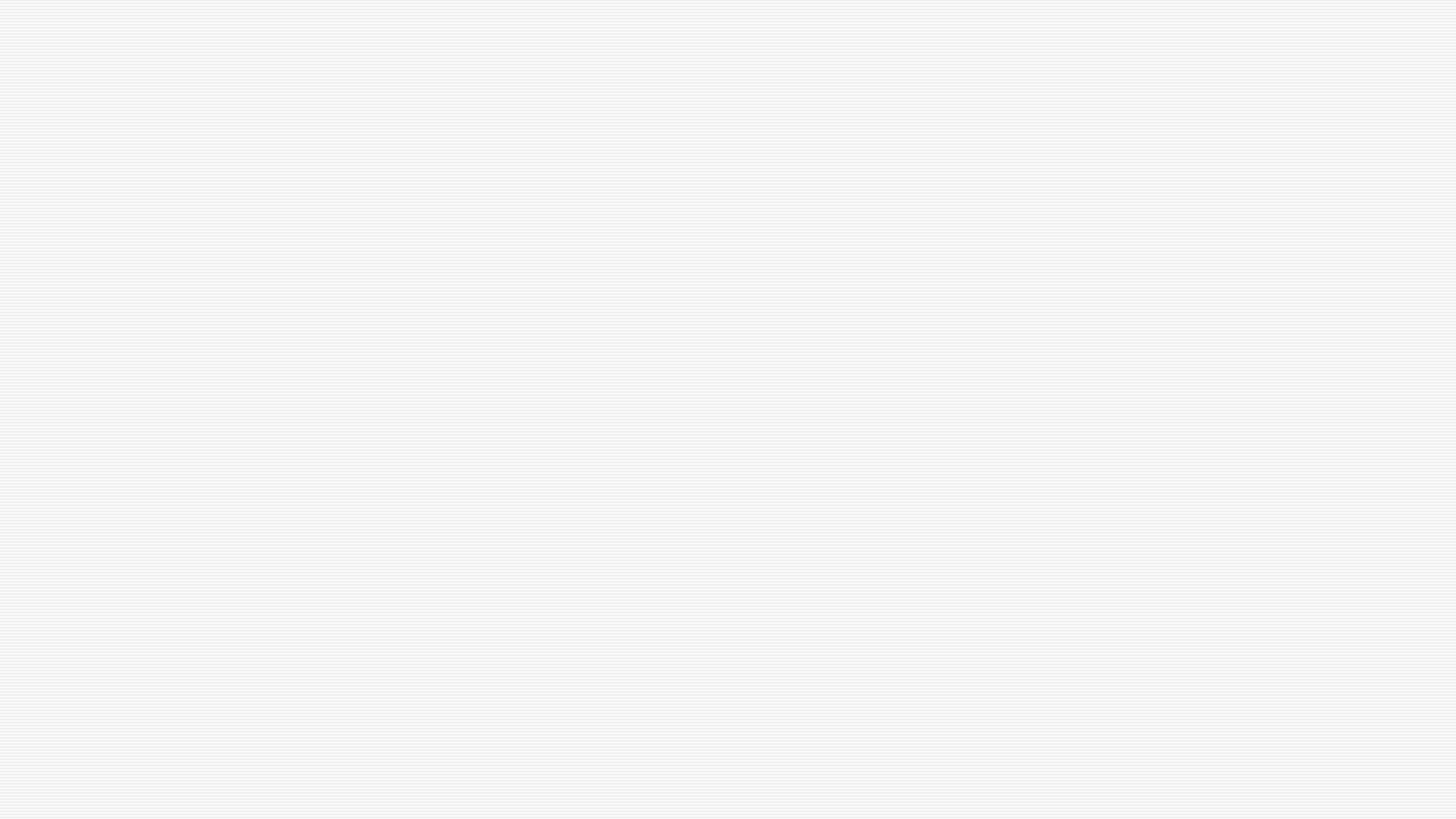 5.4 Preparing Solutions
Solutions of accurate concentration, called standard solutions, are routinely prepared for use in both scientific research laboratories and industrial processes. 
They are used in chemical analysis as well as for the control of chemical reactions. To prepare a standard solution, good-quality equipment is required to measure the mass of solute and volume of solution
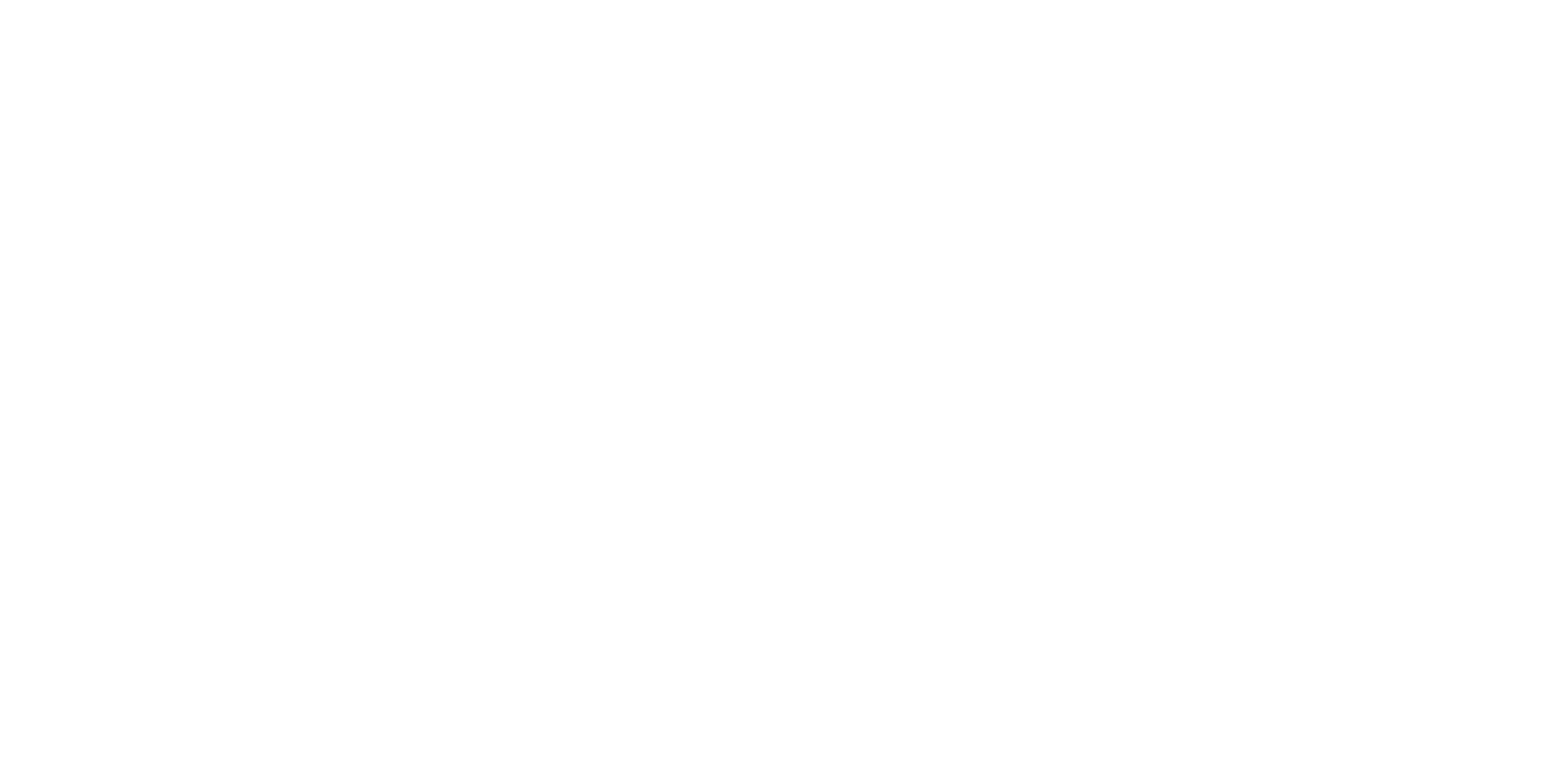 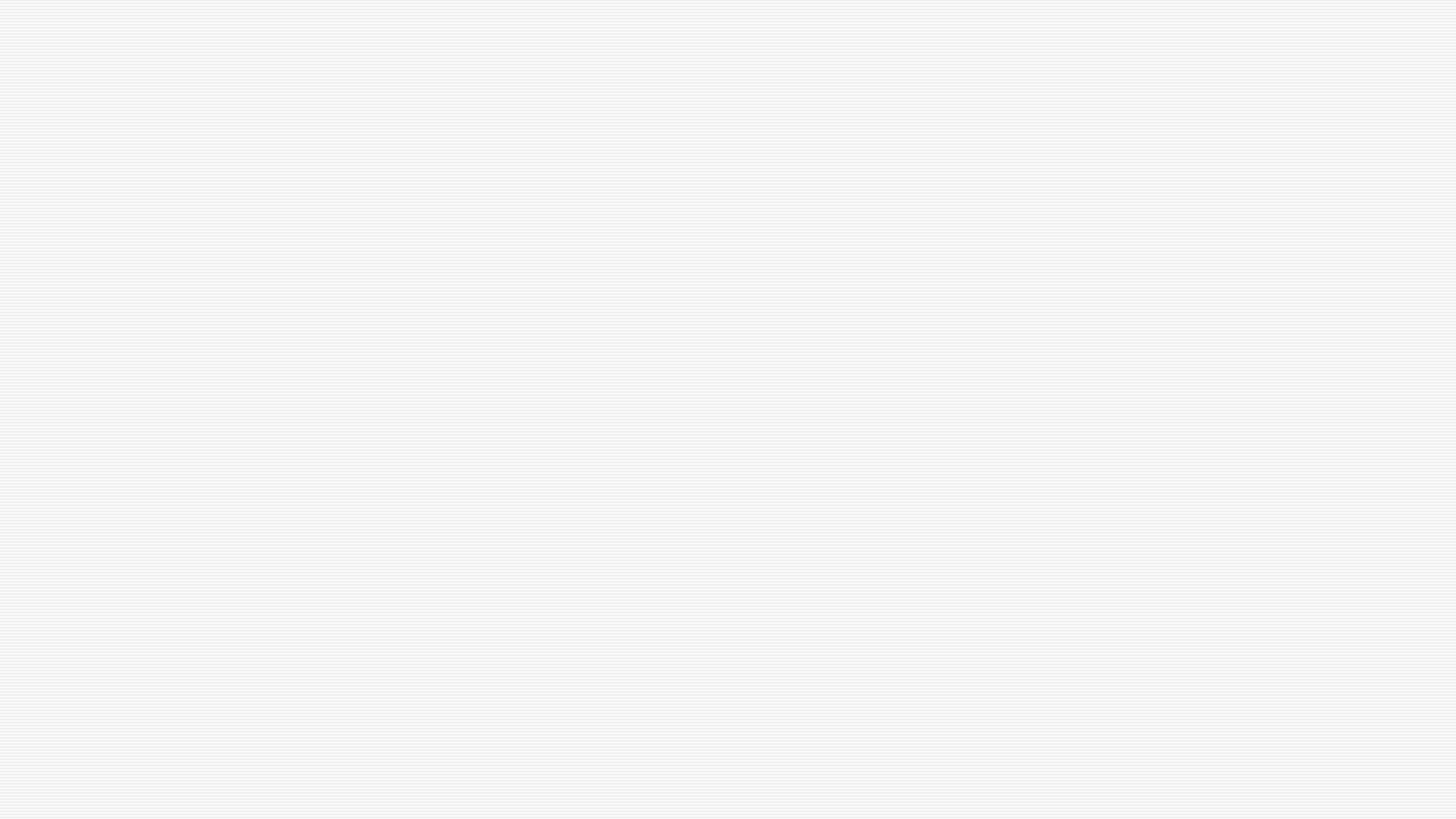 Problems:
To test the hardness of water, an industrial chemist performs an analysis using 100.0 mL of a 0.250 mol/L standard solution of ammonium oxalate. What mass of ammonium oxalate, (NH4)2C2O4(s), is needed to make the standard solution? 

A technician prepares 500.0 mL of a 0.0750 mol/L solution of potassium permanganate as part of a quality-control analysis in the manufacture of hydrogen peroxide. Calculate the mass of potassium permanganate required to prepare the solution.
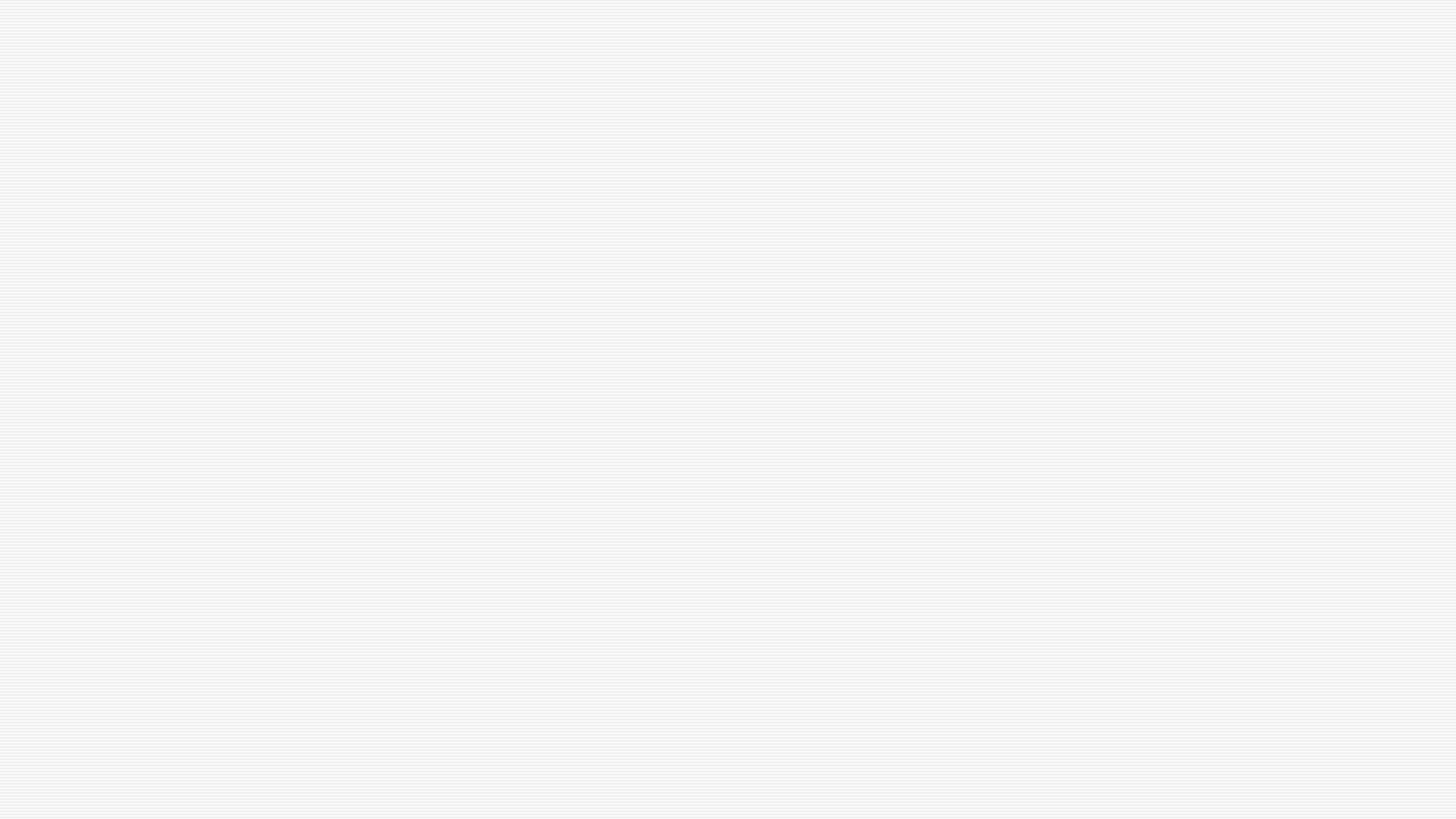 Preparation of Standard Solutions by Dilution
Because dilution is a simple, quick procedure, it is common scientific practice to begin with a stock solution and to add solvent (usually water) to decrease the concentration to the desired level. A stock solution is an initial, usually concentrated, solution from which samples are taken for a dilution.
Expression:
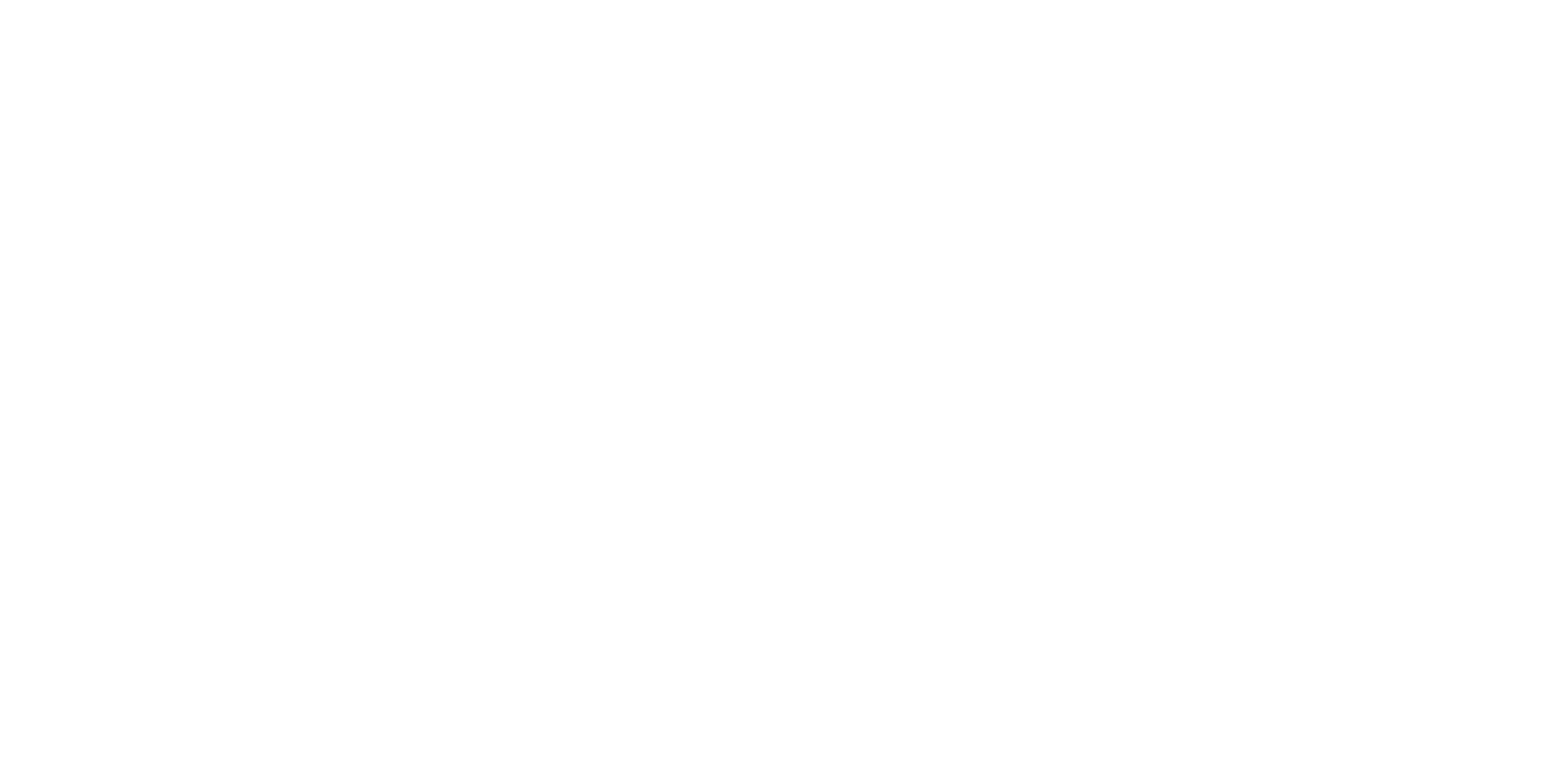 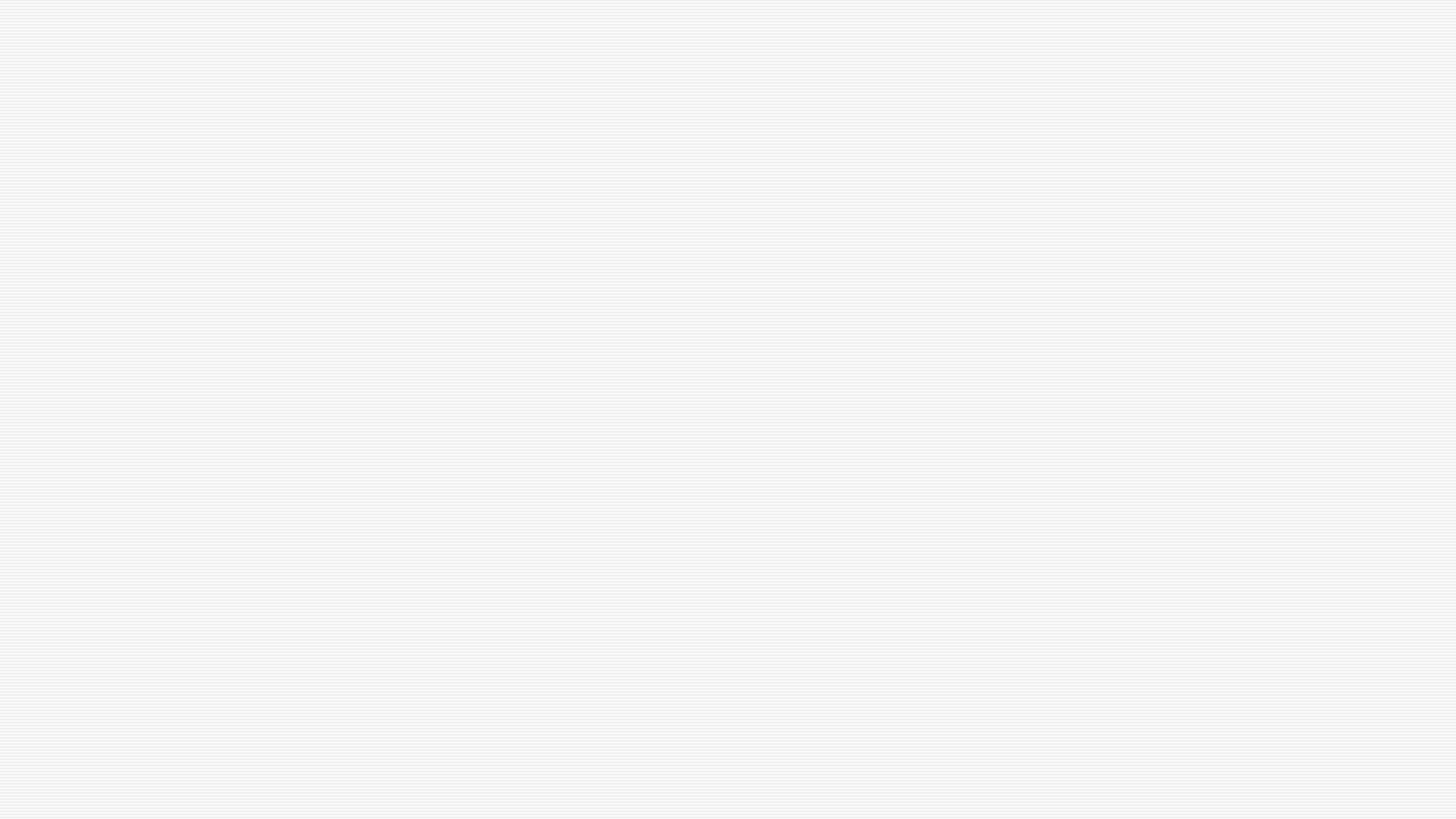 Problems:
Water is added to 0.200 L of 2.40 mol/L NH3(aq) cleaning solution, until the final volume is 1.000 L. Find the amount concentration of the final, diluted solution.

A student is instructed to dilute some concentrated HCl(aq) (36%) to make 4.00 L of 10% solution. What volume of hydrochloric acid solution should the student initially measure?
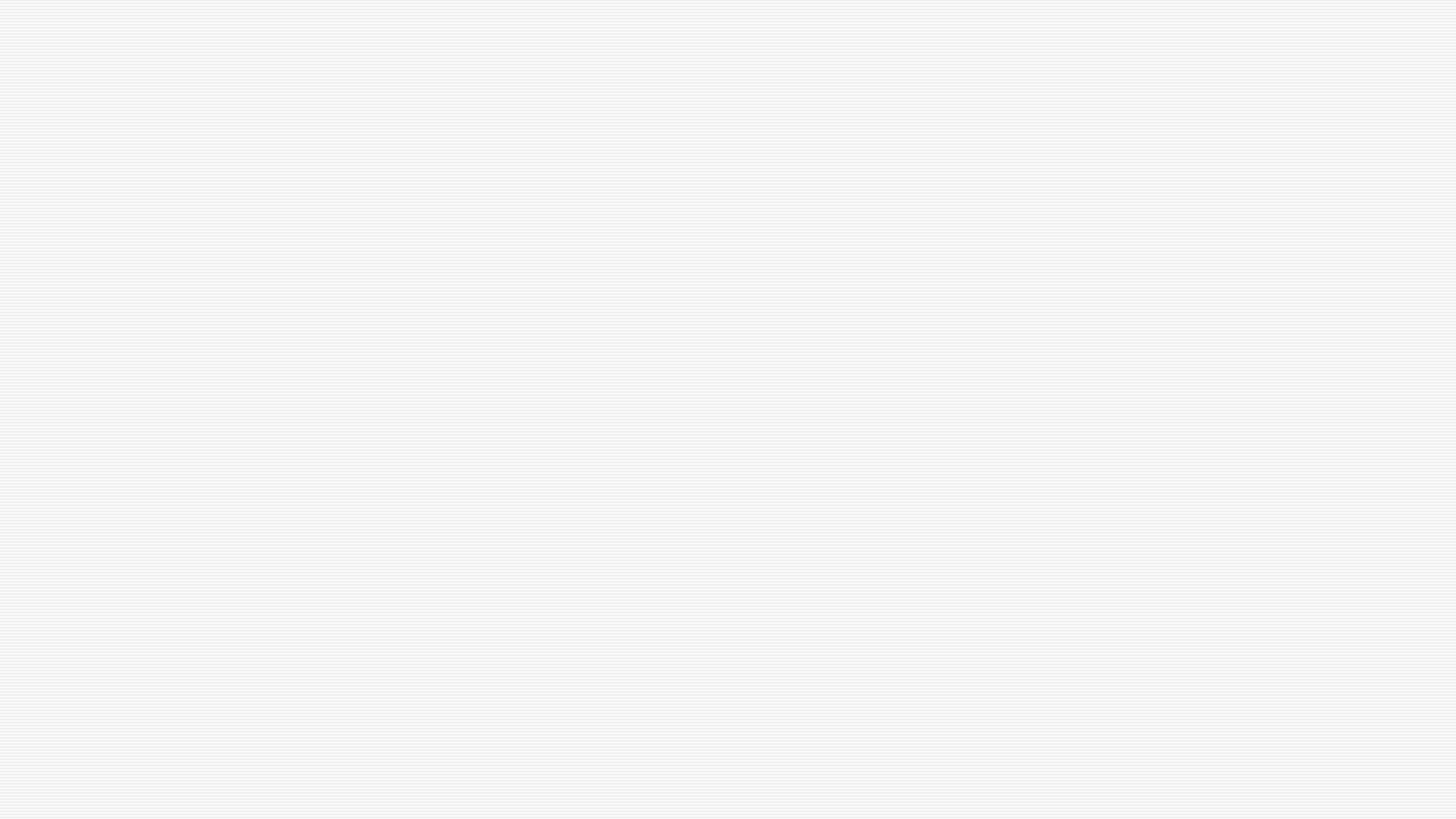 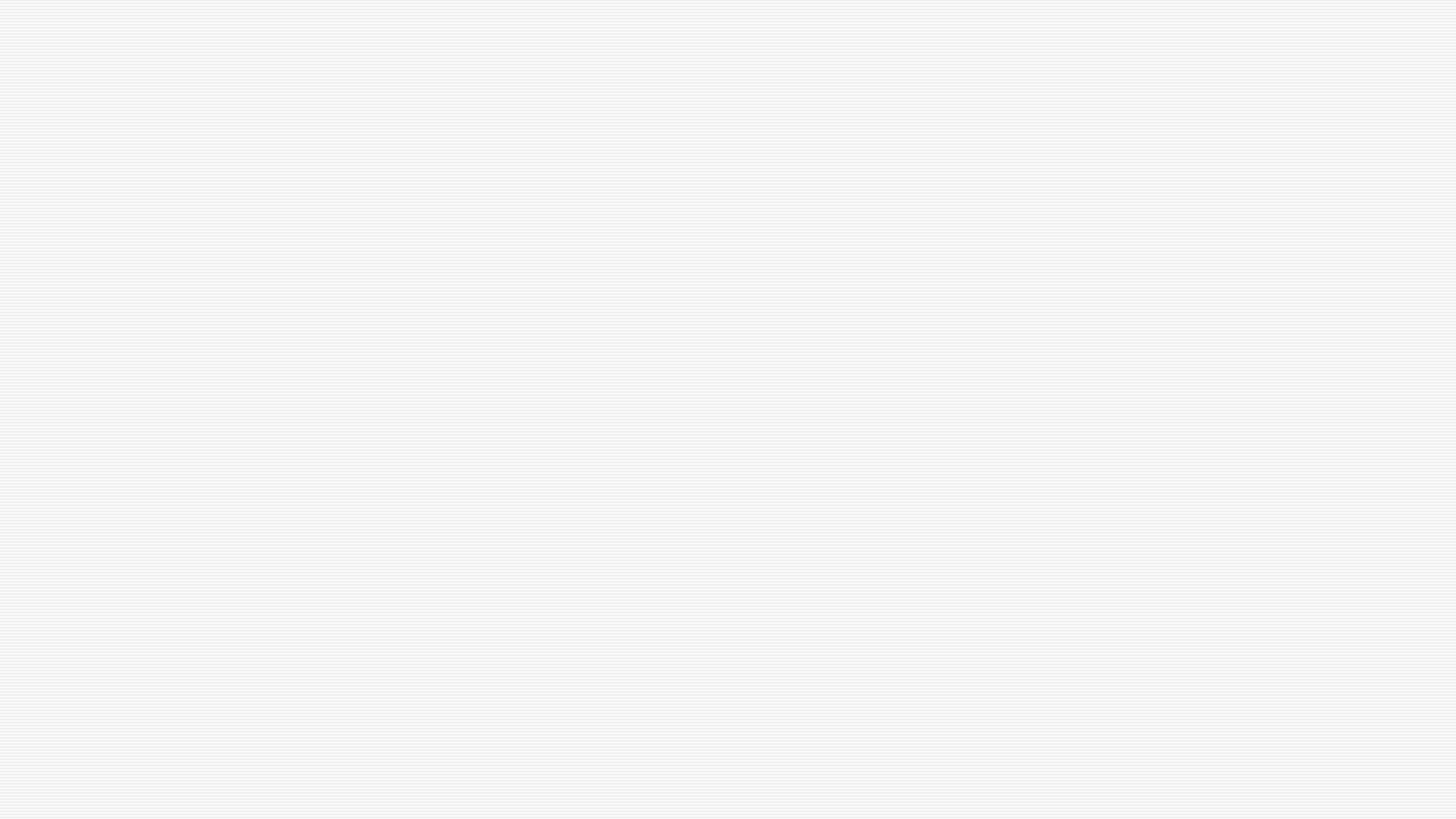 z
Homework
Section 5.4 Questions on Page 219 Qu 1-8
5.4 Worksheet
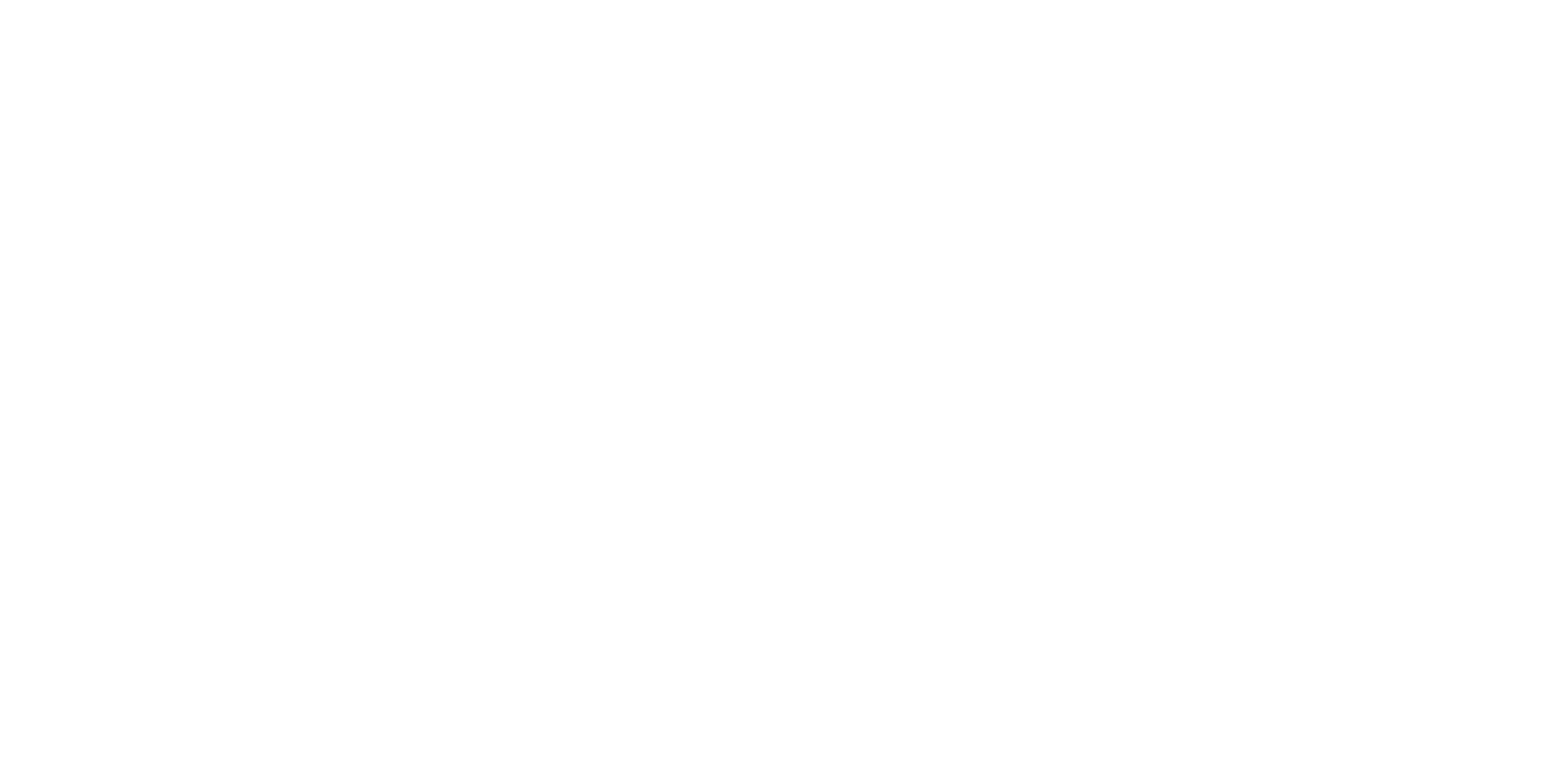 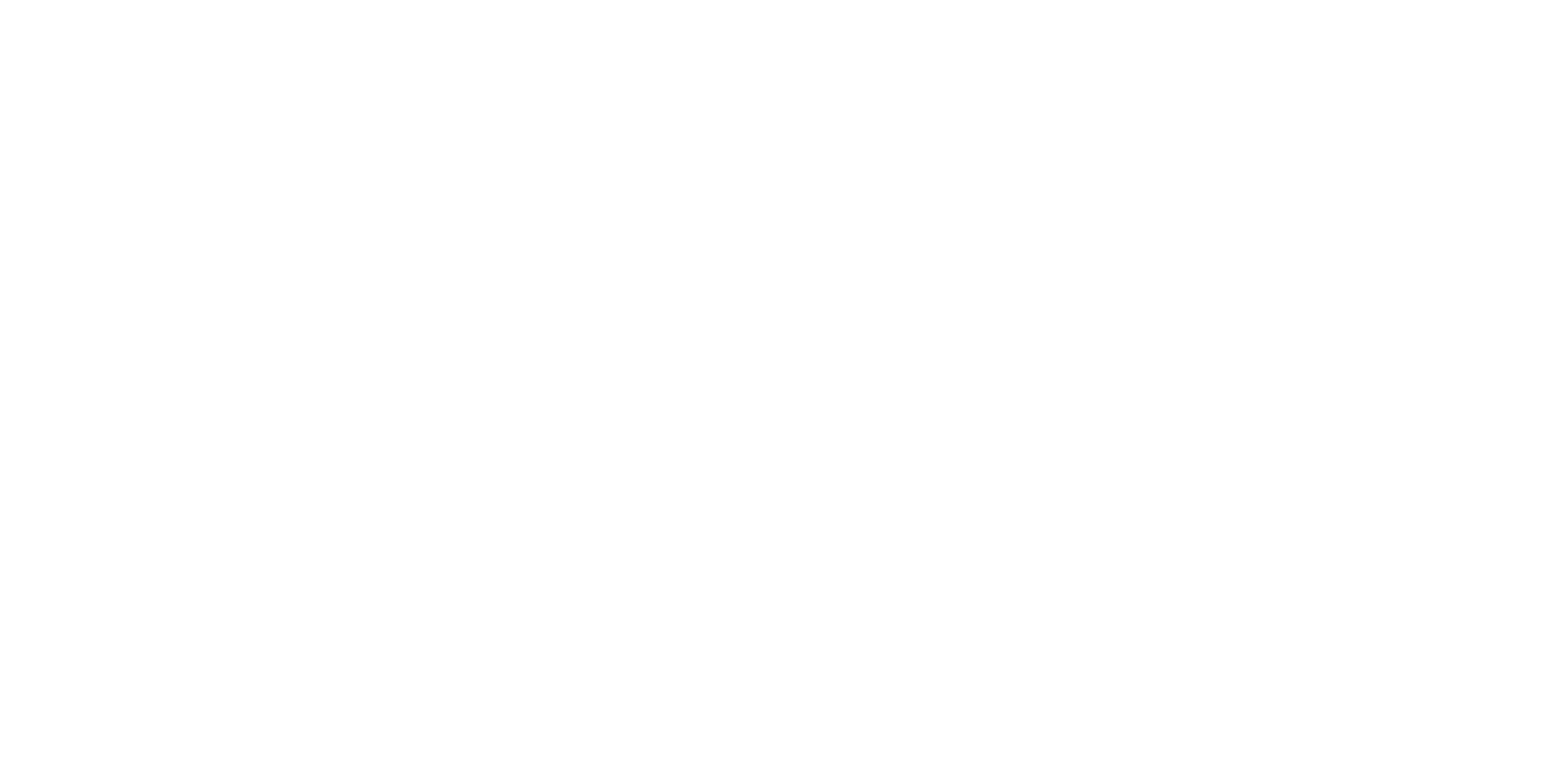 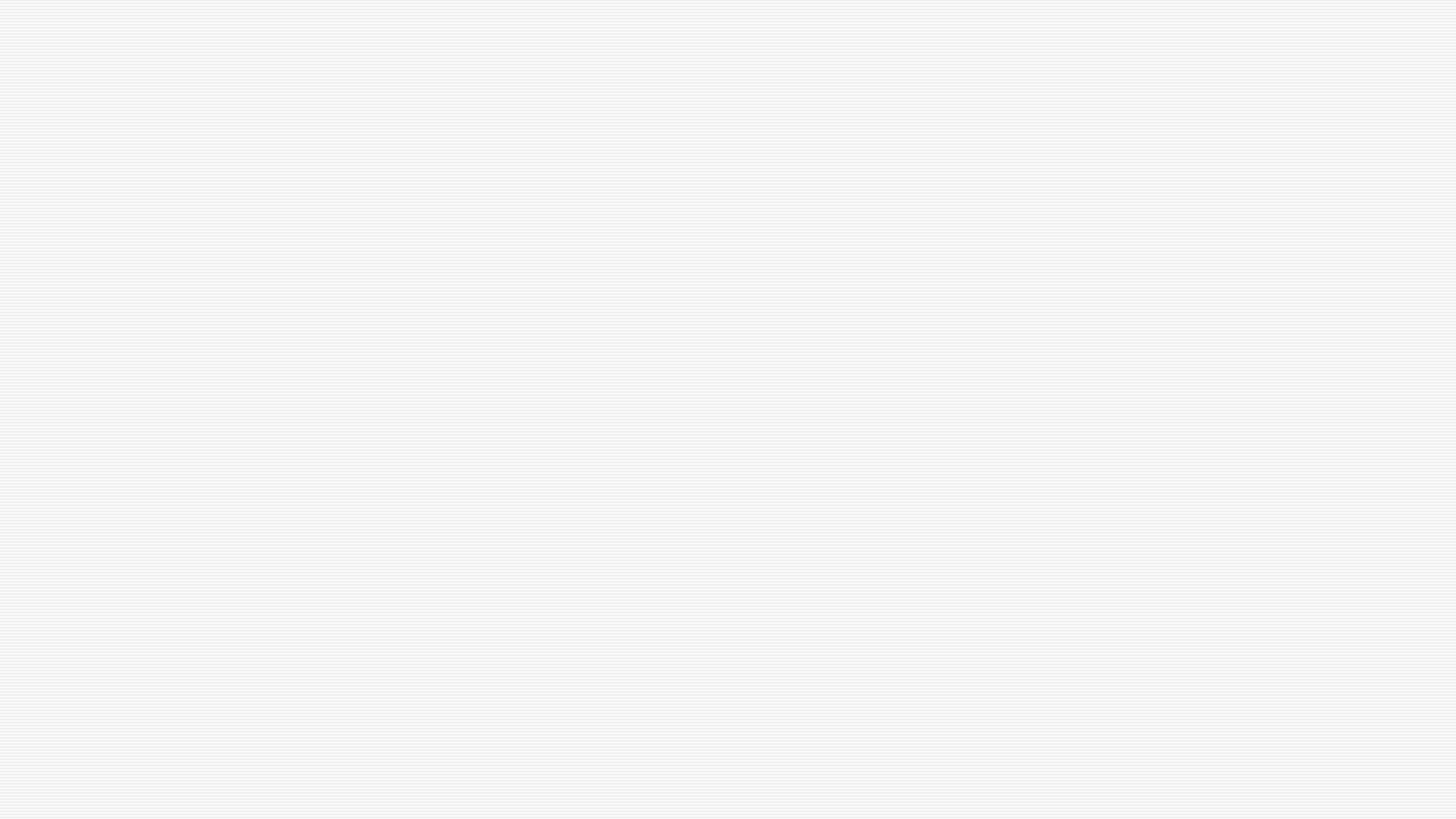 5.5 Solubility
Solubility is the concentration of a saturated solution. The units for solubility are simply units of concentration, such as % W/V or mol/L. You will learn in this section that solubility depends on the temperature, so it is a particular maximum concentration value. 
Every solubility value must be accompanied by a temperature value. When calculating and using solubility values, we have to make one assumption: The solute is not reacting with the solvent
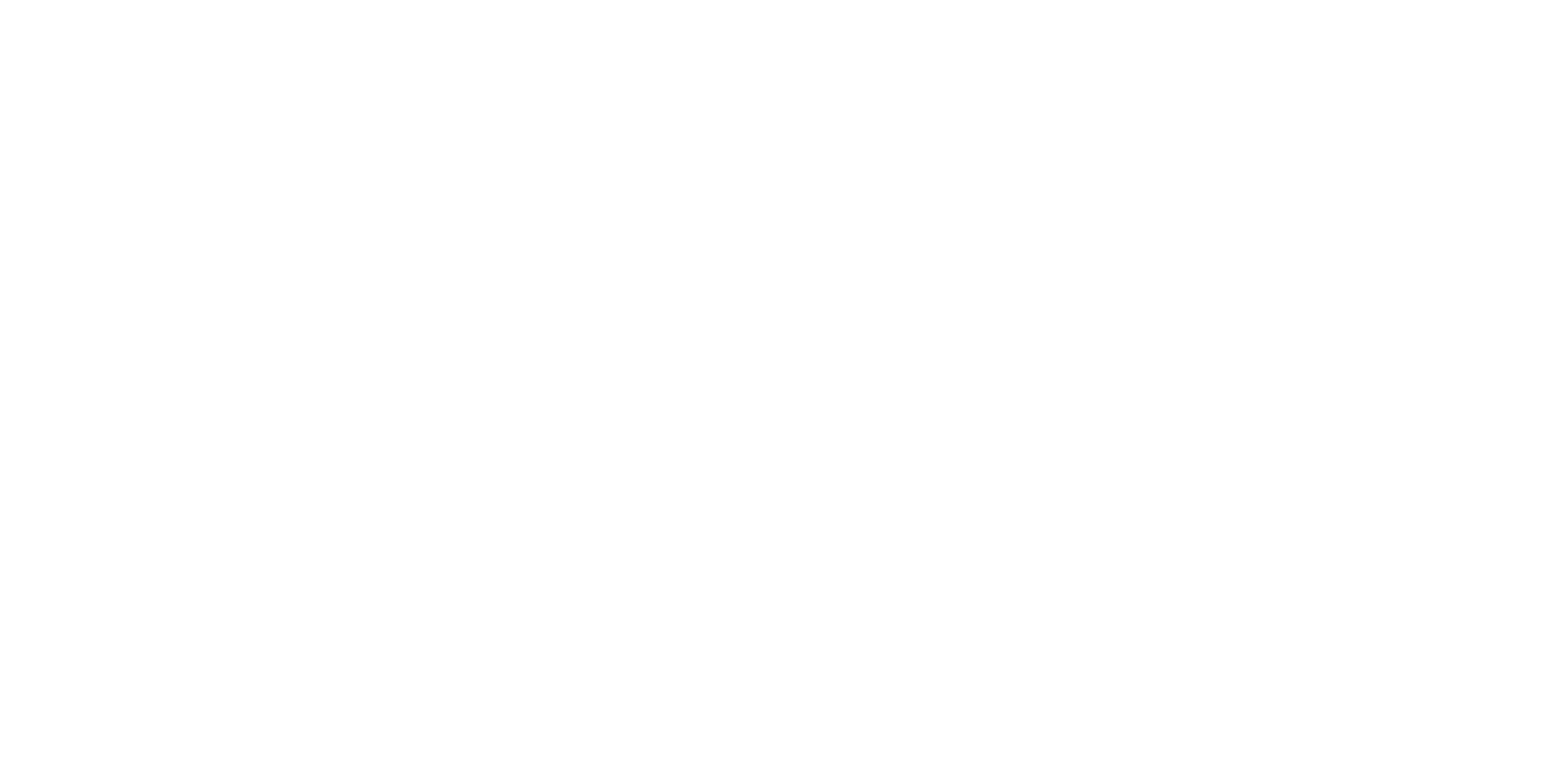 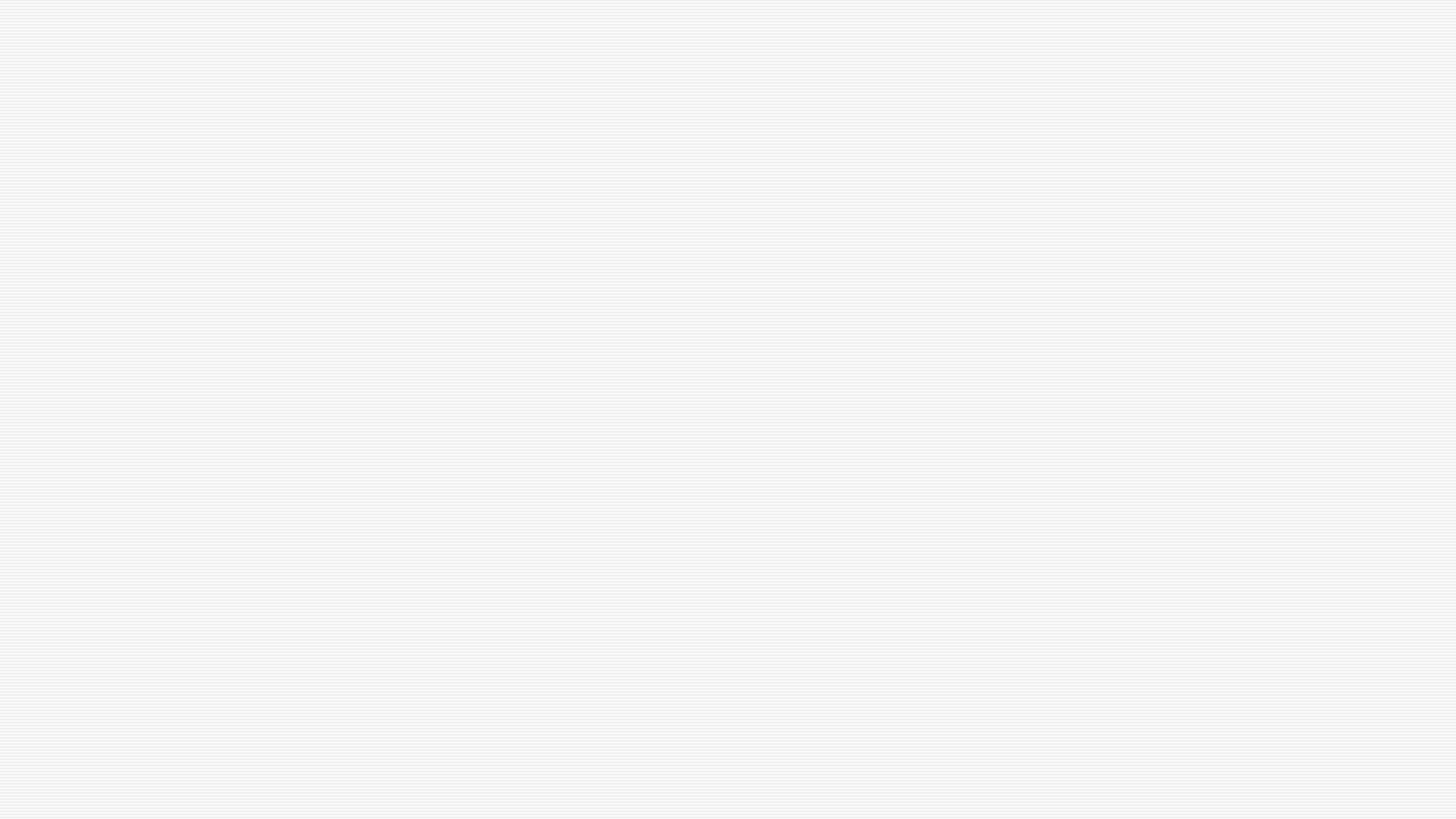 Solubility in Water Generalizations
Solids usually have higher solubility in water at higher temperatures. For example, sucrose has a solubility of about 180 g/100 mL at 0 °C and 487 g/100 mL at 100 °C. 
Gases always have higher solubility in water at lower temperatures. The solubility of gases decreases as the temperature increases. This inverse relationship is approximately linear. Gases always have higher solubility in water at higher pressures.
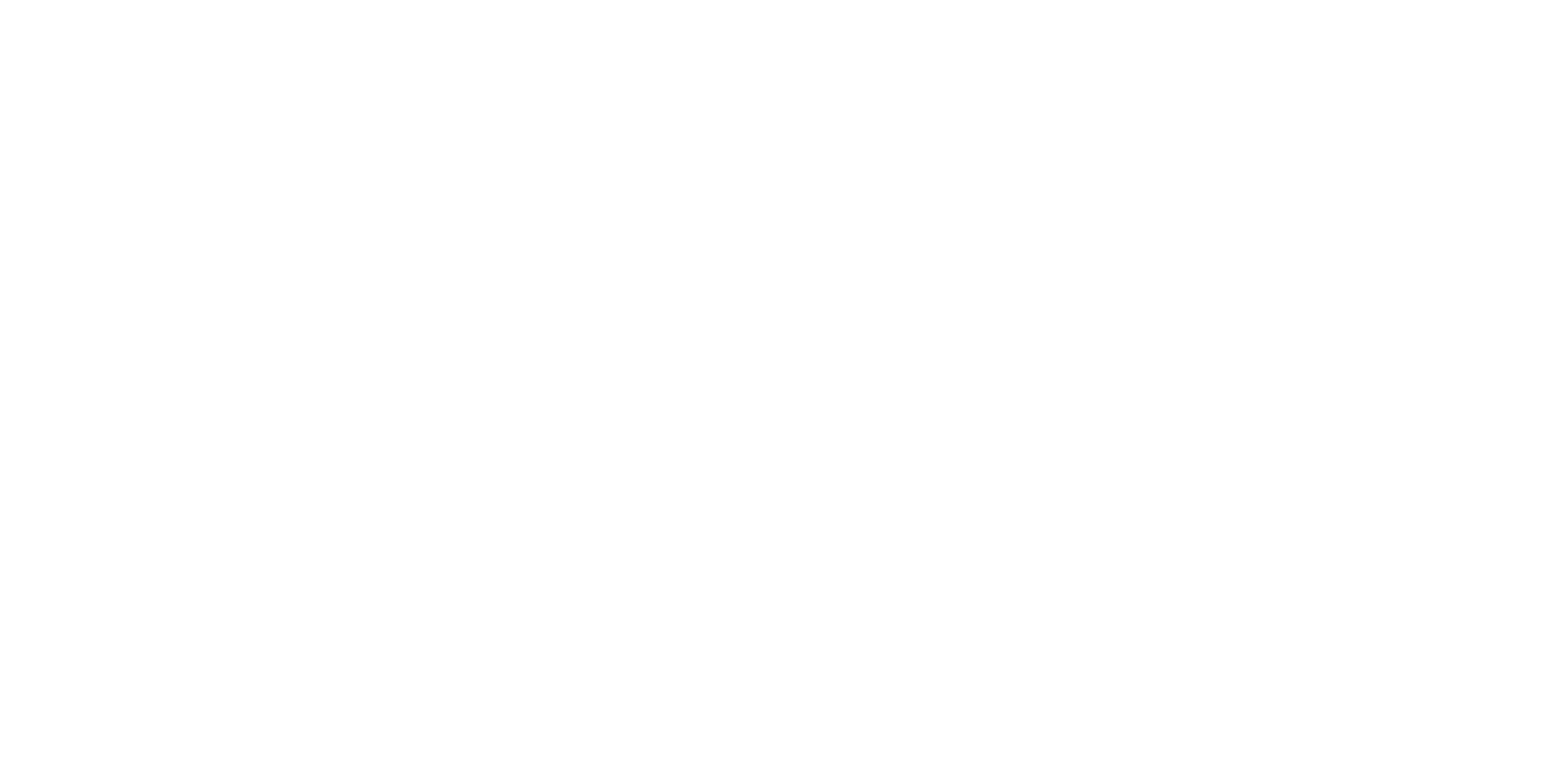 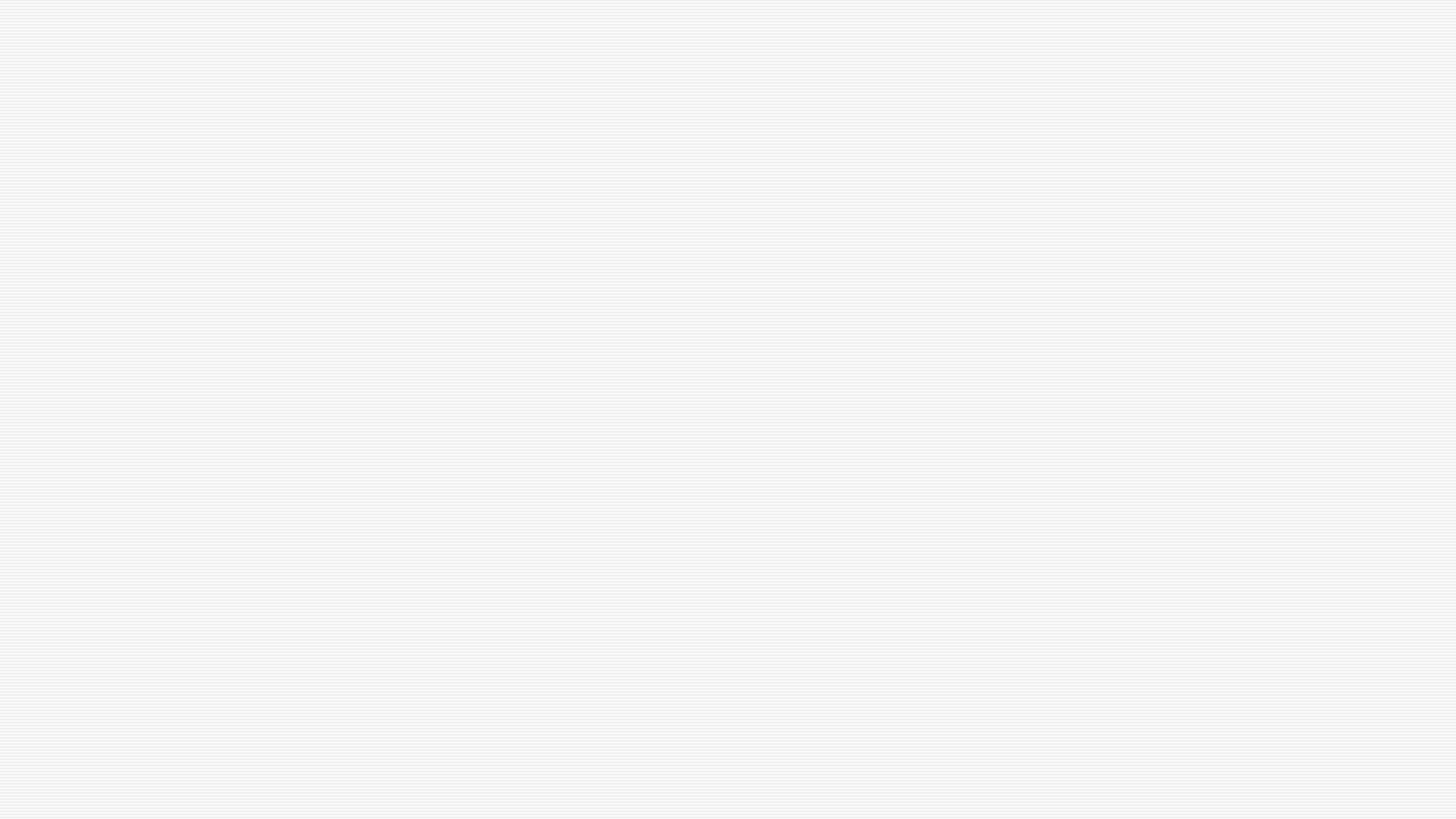 Continued…
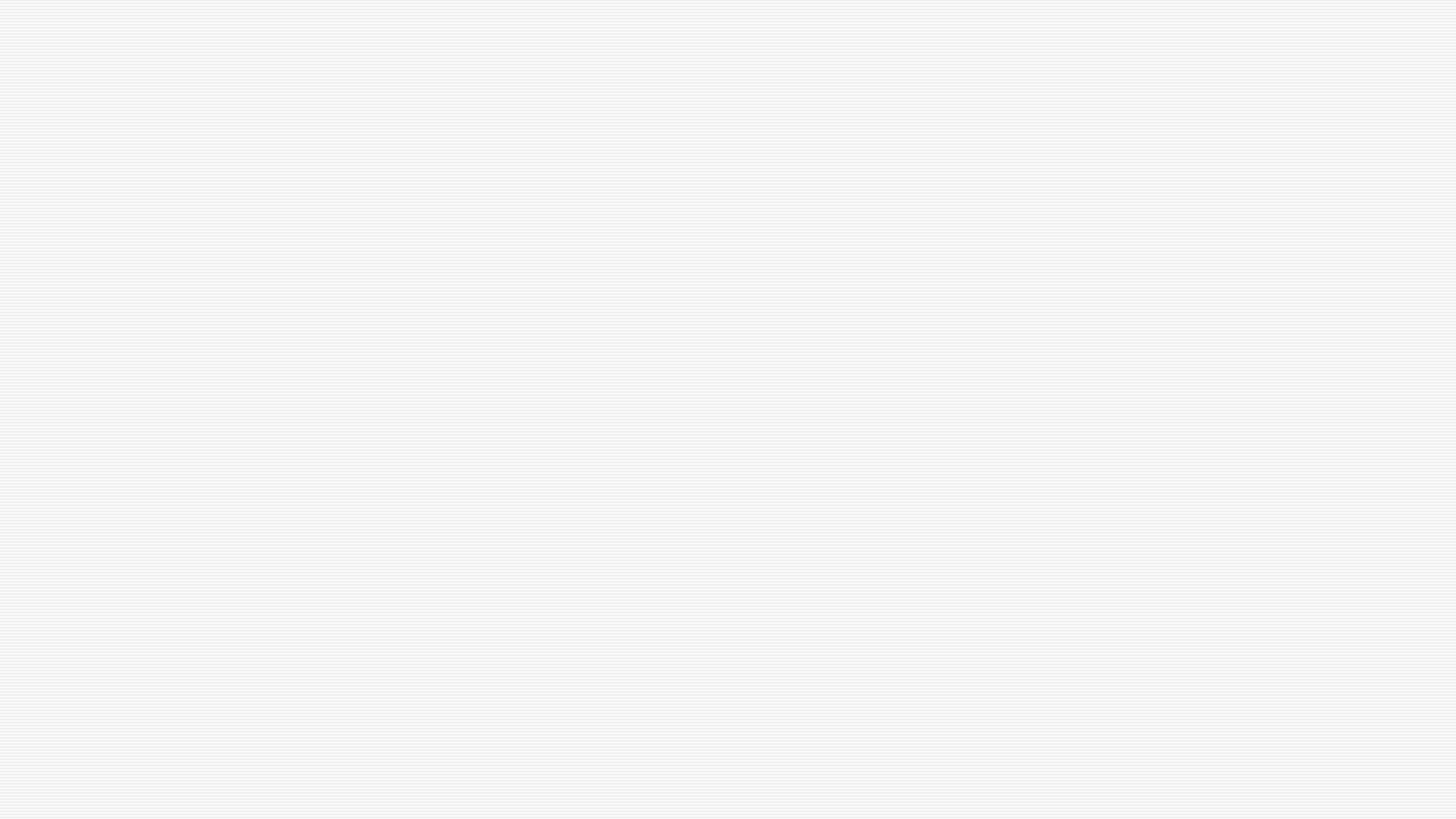 Explaining Saturated Solutions
If both dissolving and crystallizing take place at the same rate, no observable changes would occur in either the concentration of the solution or in the quantity of solid present. The balance that exists when two opposing processes occur at the same rate is known as dynamic equilibrium.
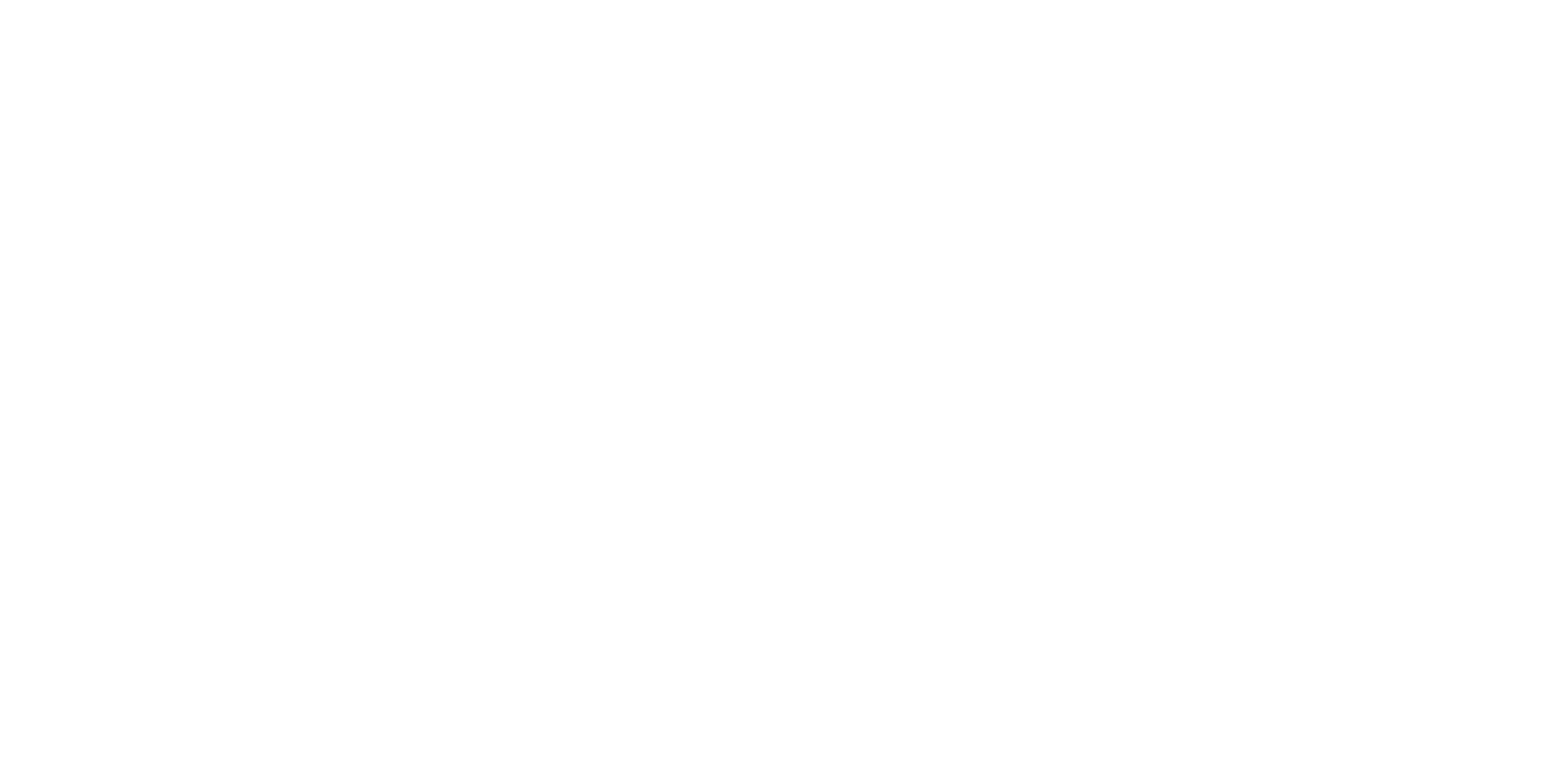 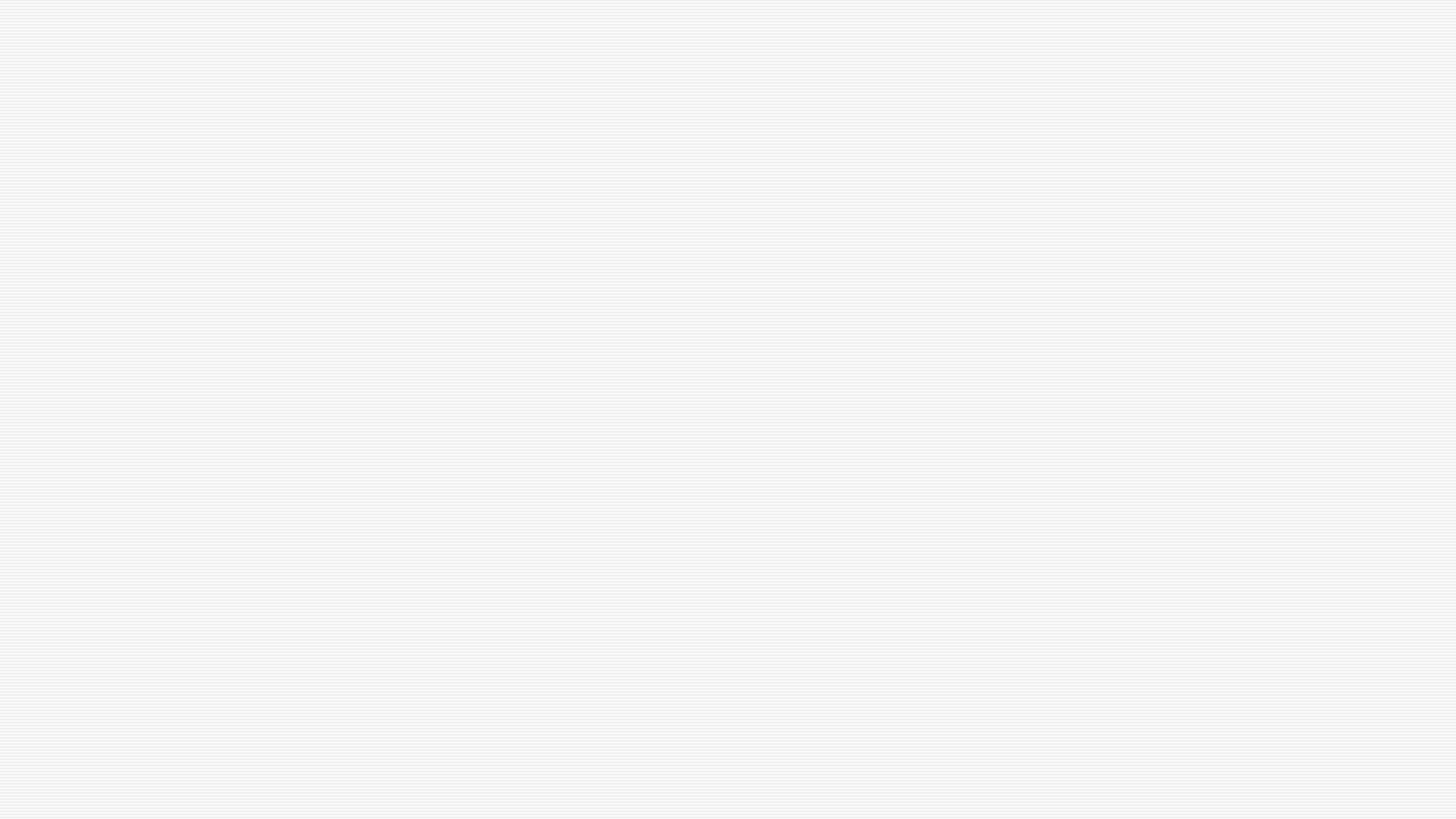 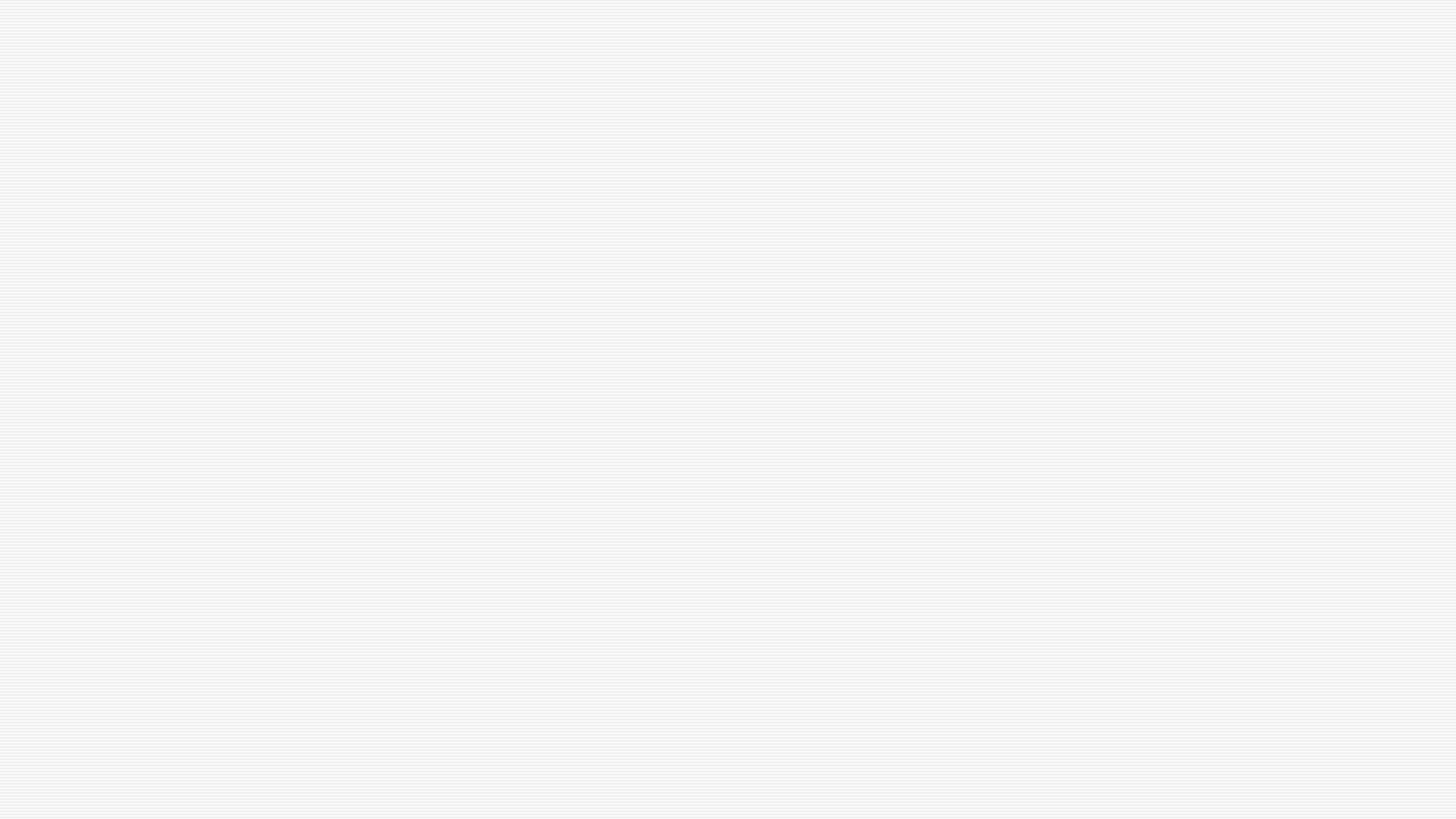 z
Homework
5.5 Worksheet
Mid Unit Test coming up!
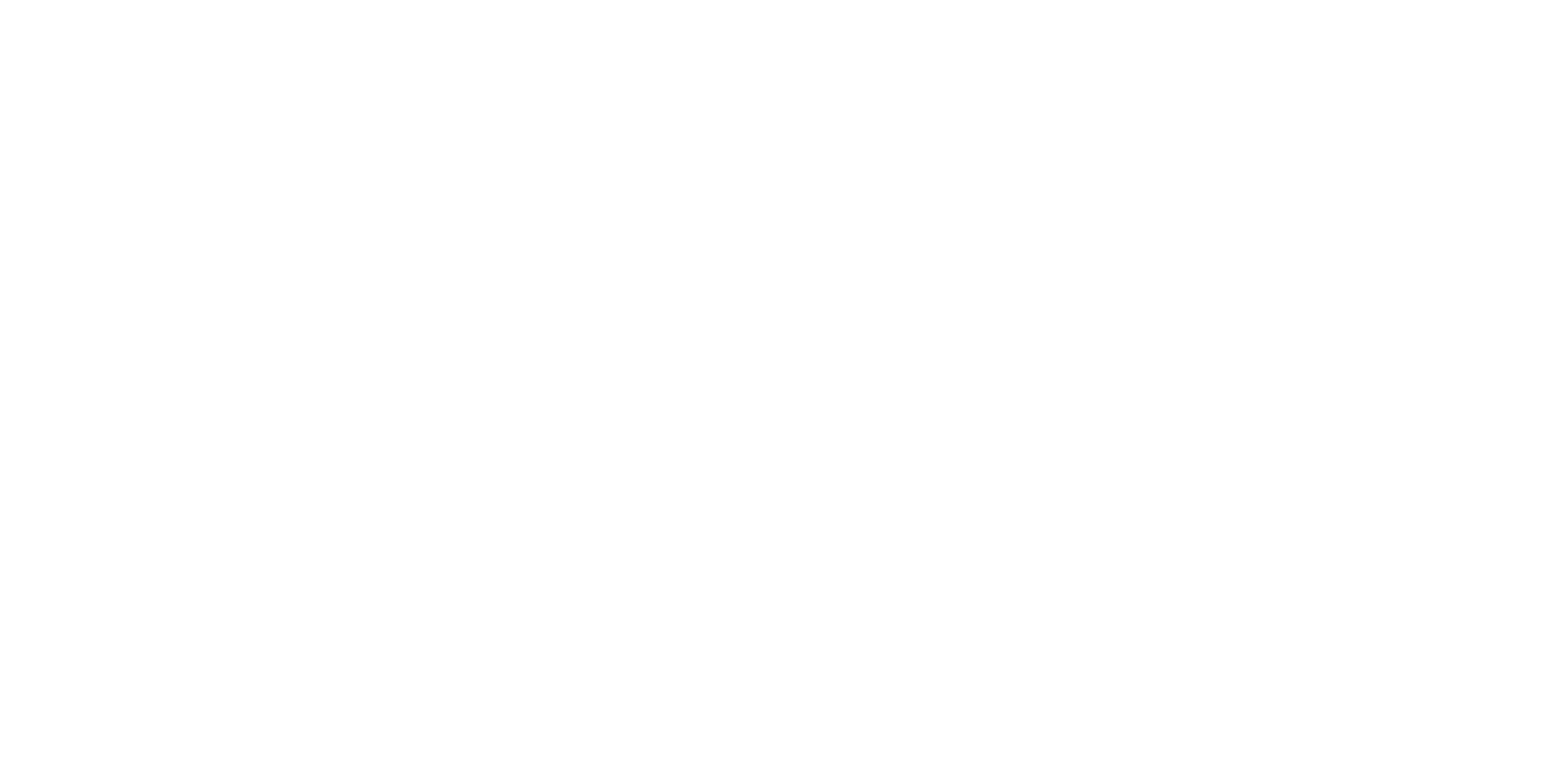 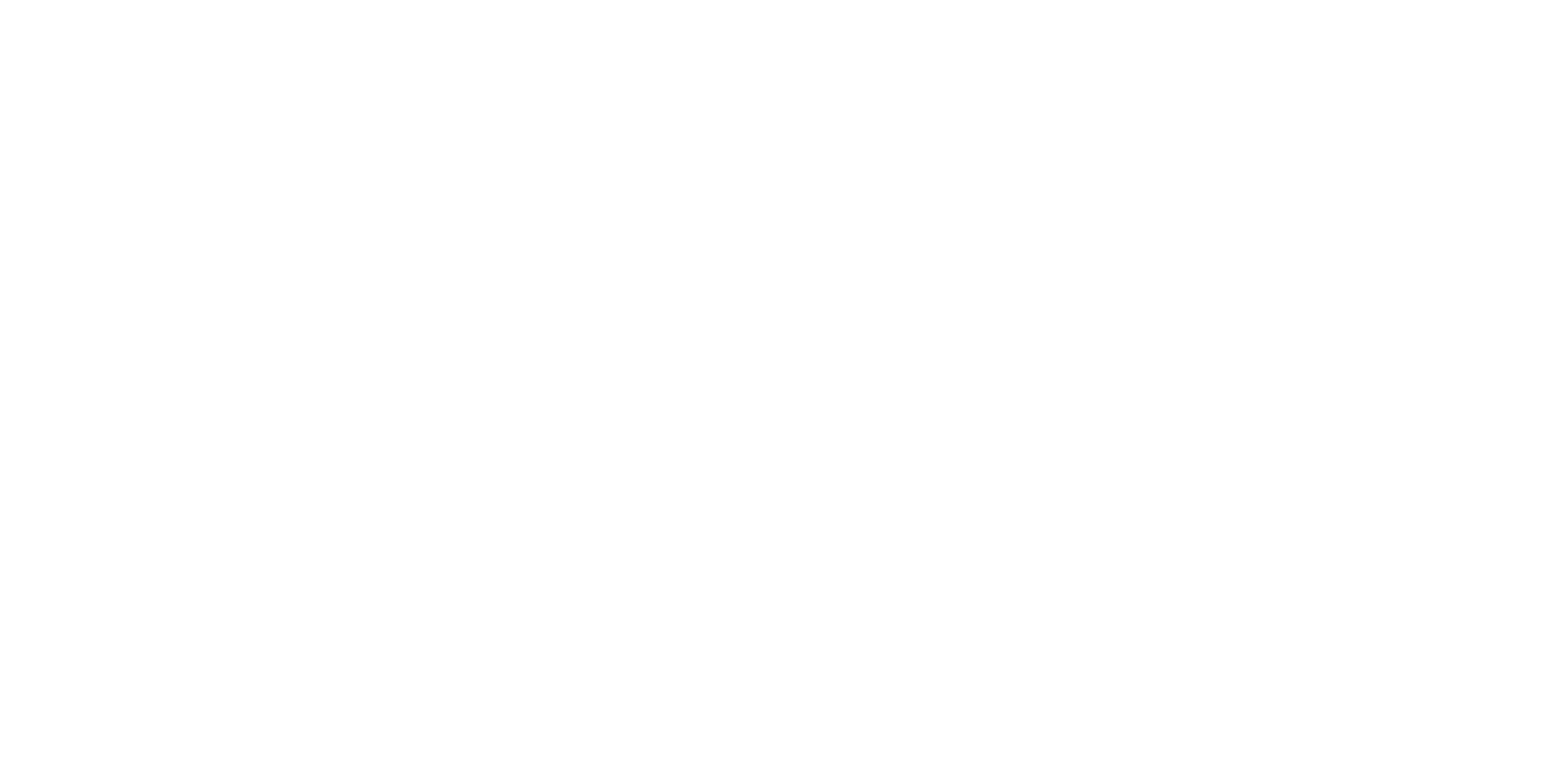 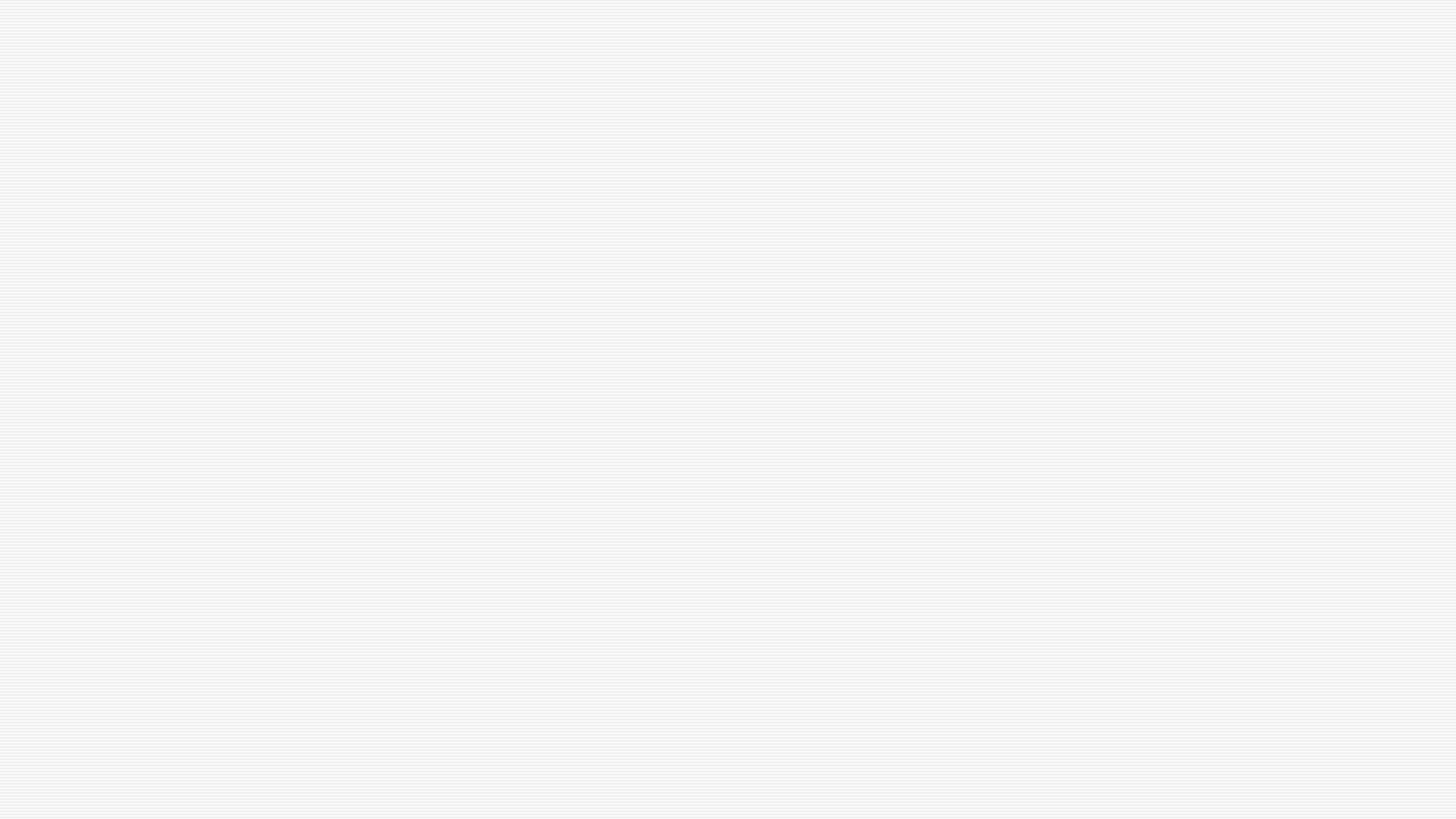 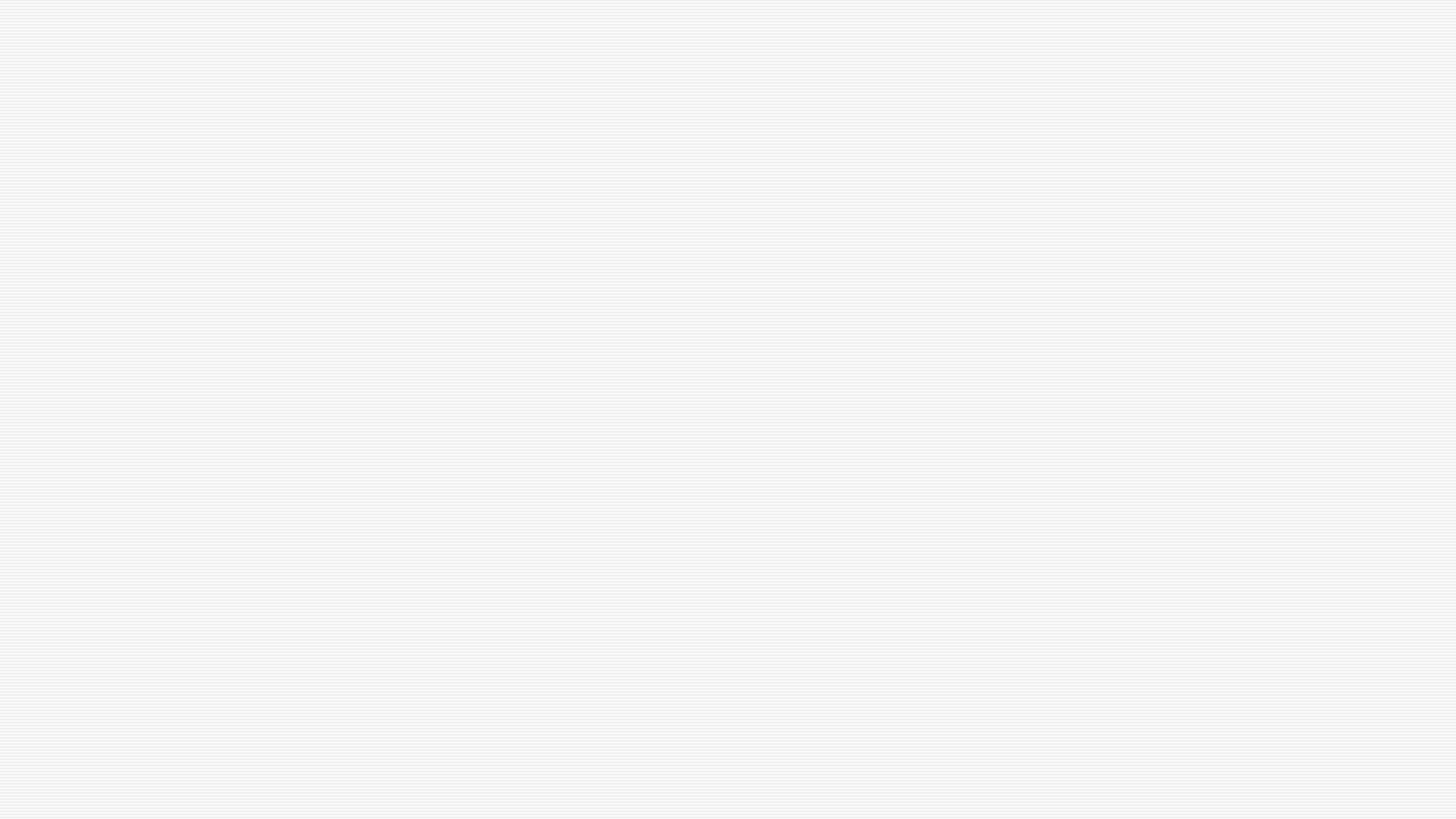 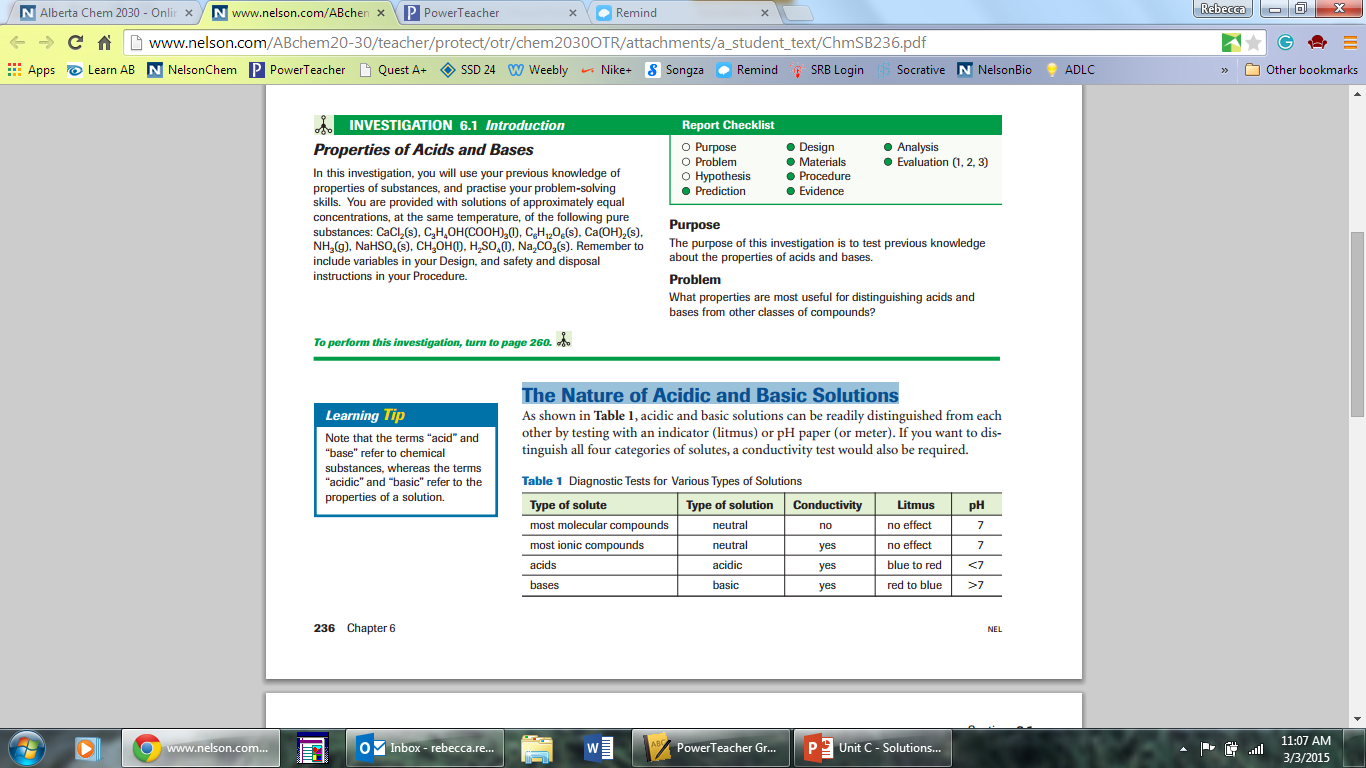 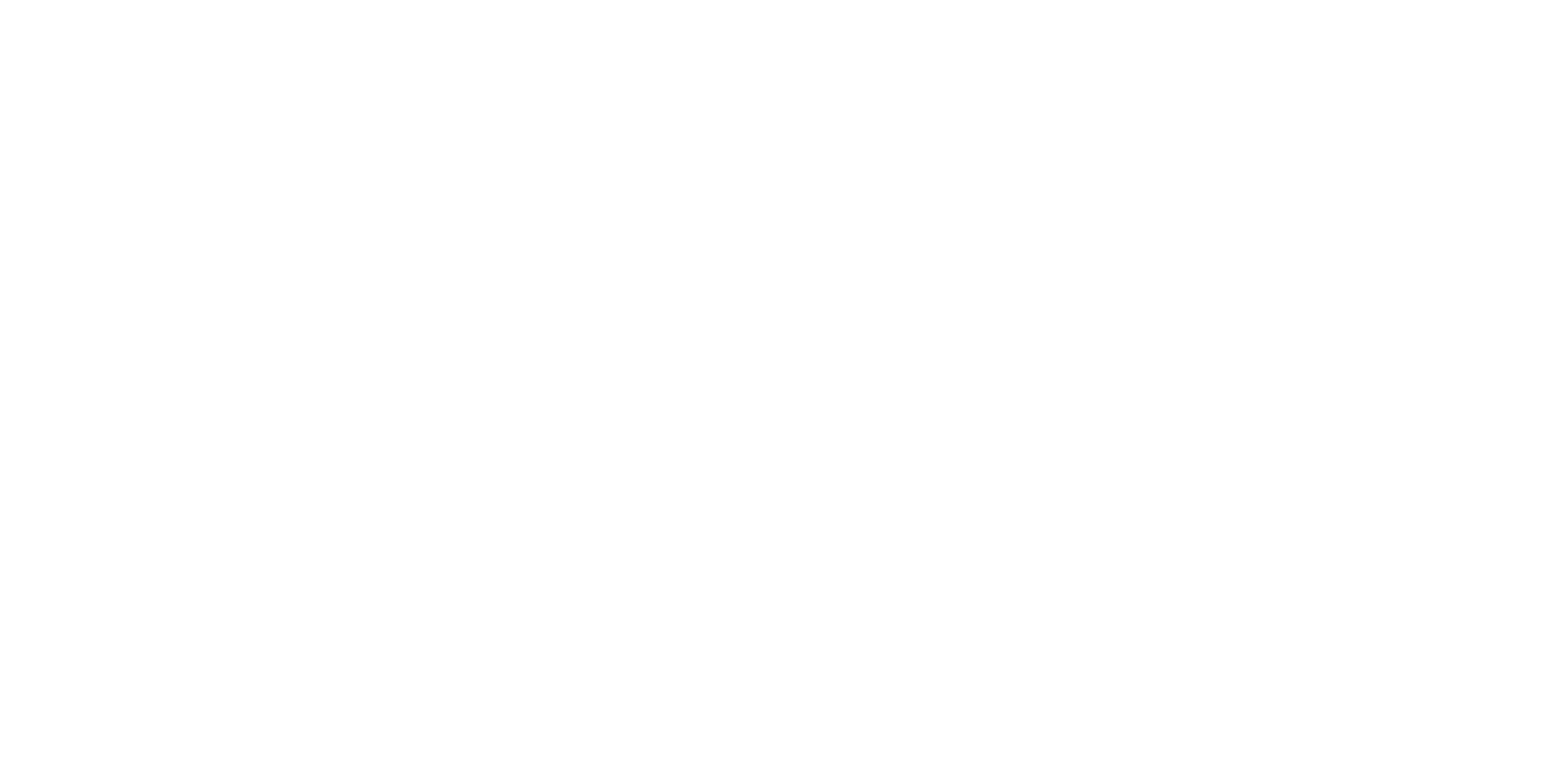 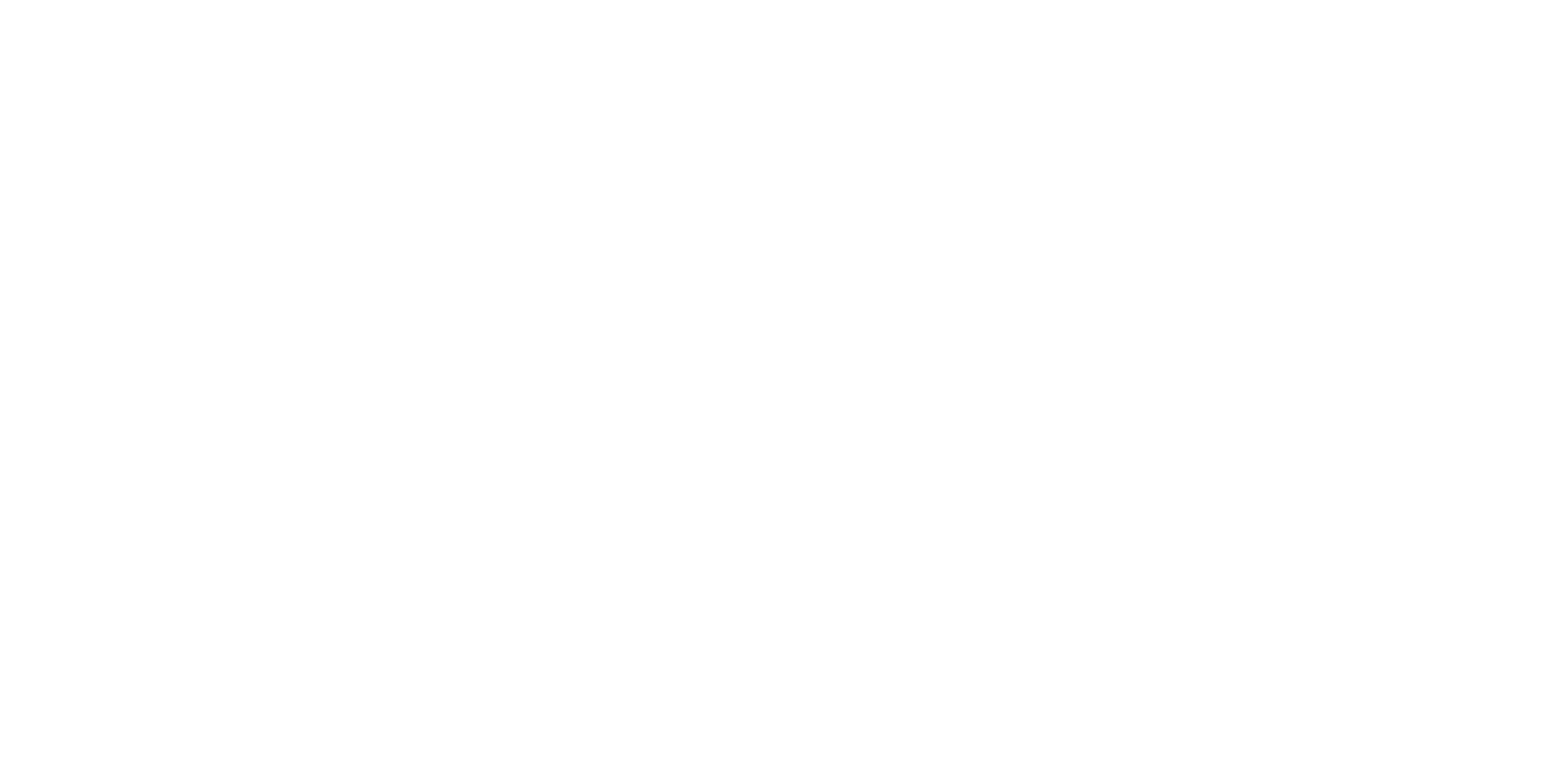 z
The Nature of Acidic and Basic Solutions:
6.1 Acids and Bases
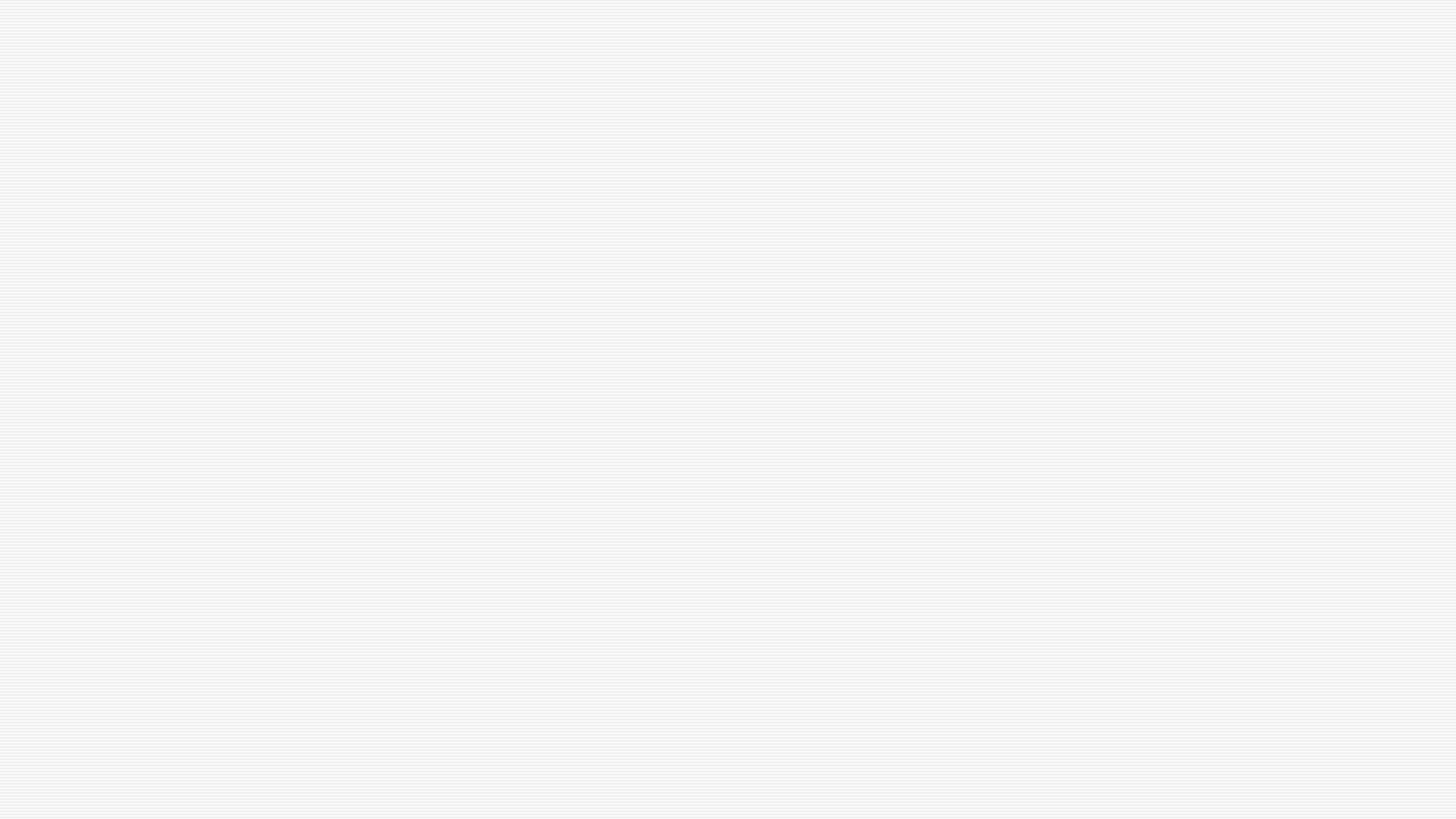 6.2 pH and pOH Calculations
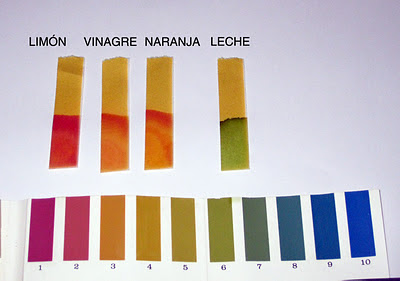 Formulas:
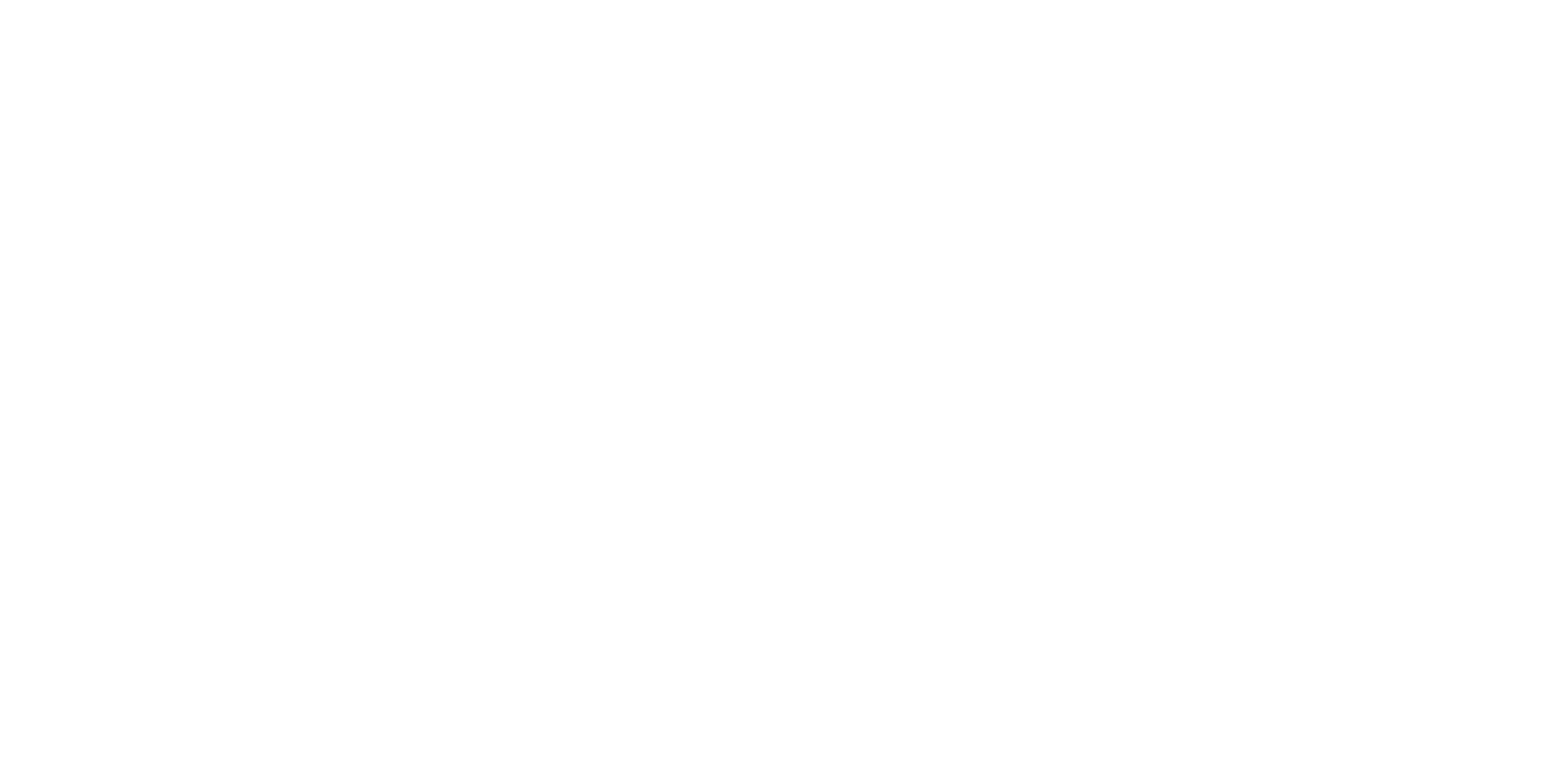 The pH and pOH Scales
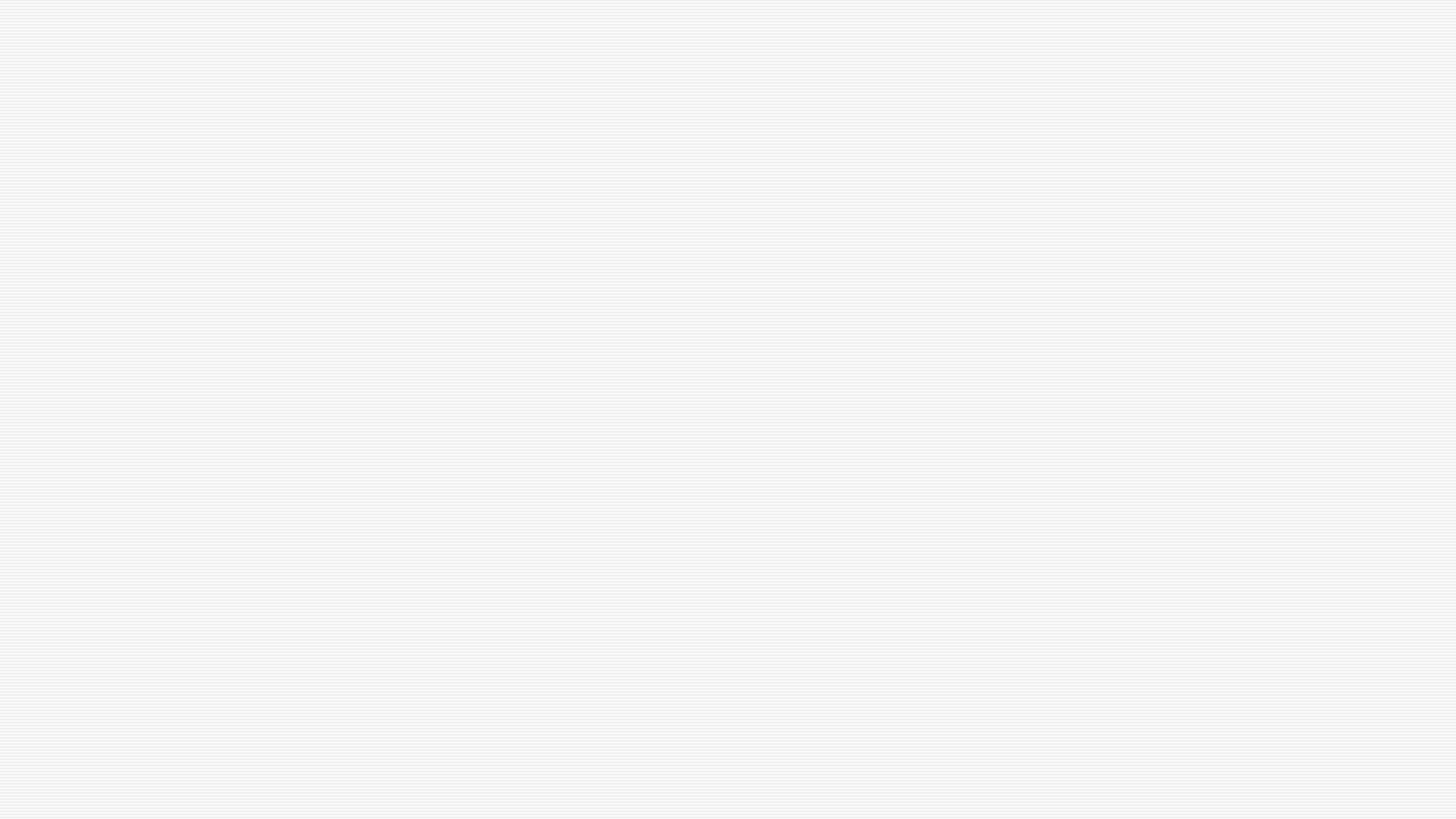 pH/pOH and Hydronium/Hydroxide Ion Calculations
New Sig Dig rules!
Given a hydronium ion concentration of 6.7 x 10-8 mol/L, calculate the pH. What is the pOH? 

Communicate a hydronium ion concentration of 4.7 x 10-11 mol/L as a pH value. Is this an acid or a base?
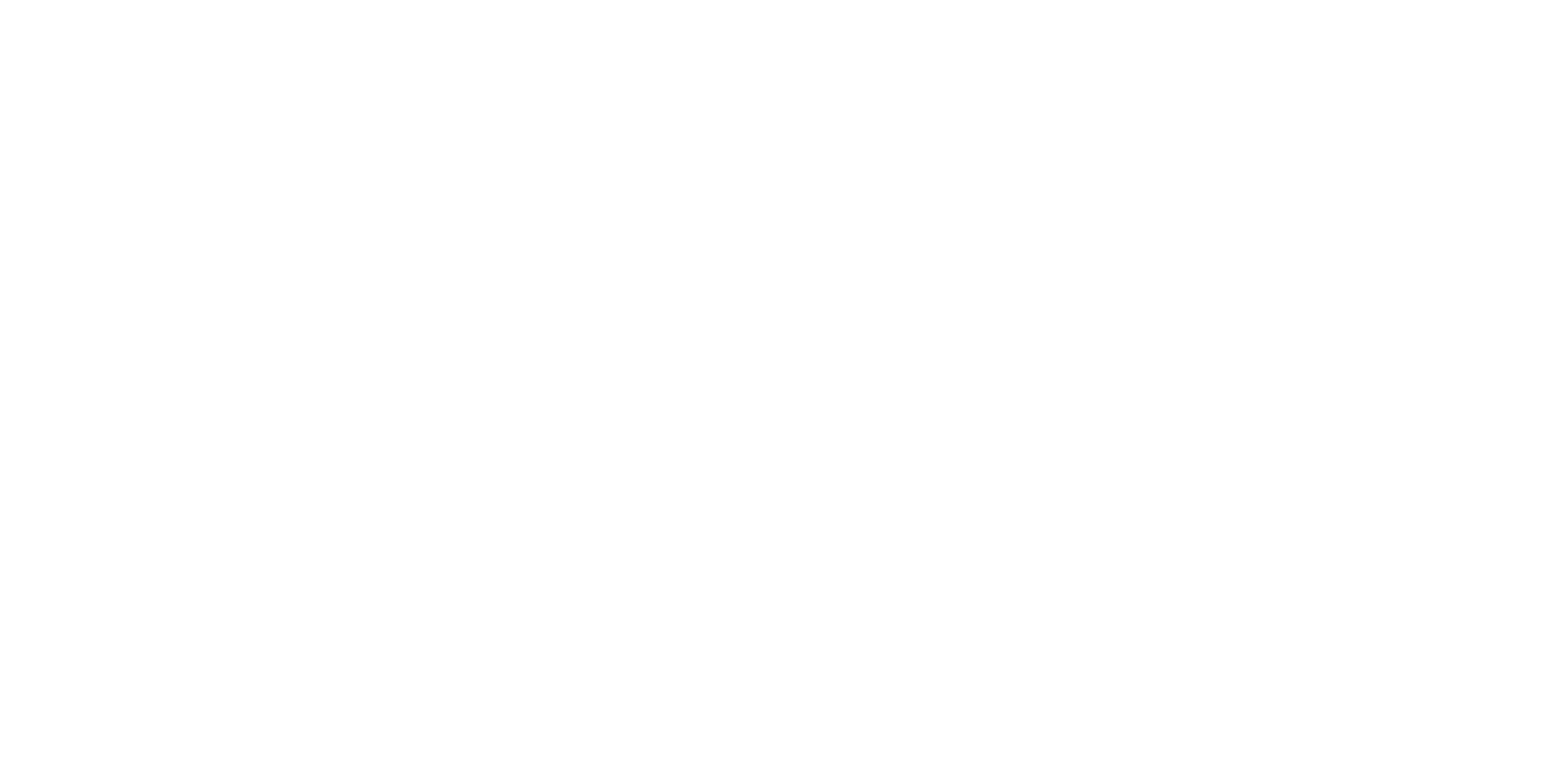 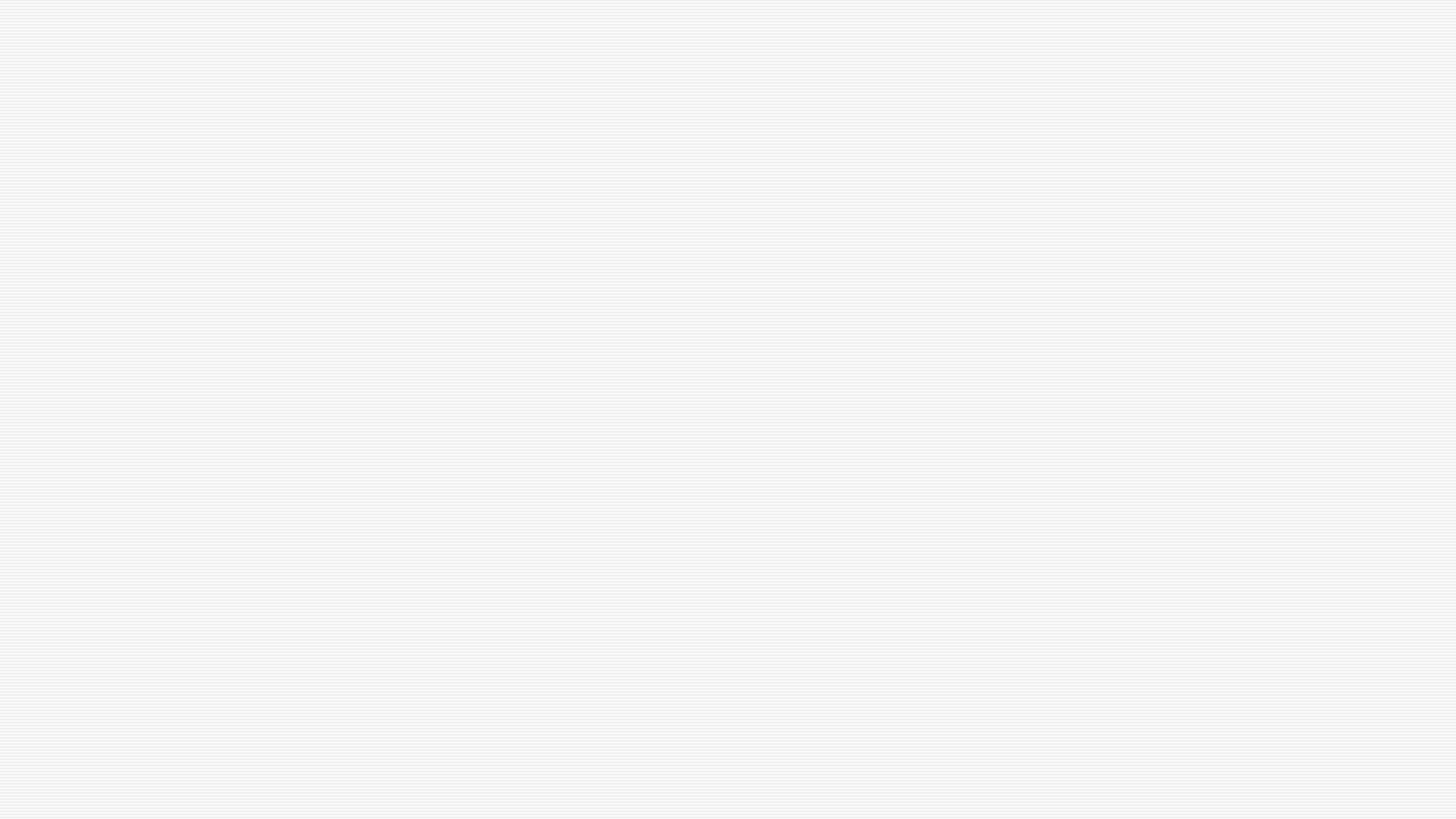 Continued…
A solution has a pH of 5.3. Calculate its hydronium ion concentration.


Communicate a pH of 10.33 as a hydronium ion concentration.
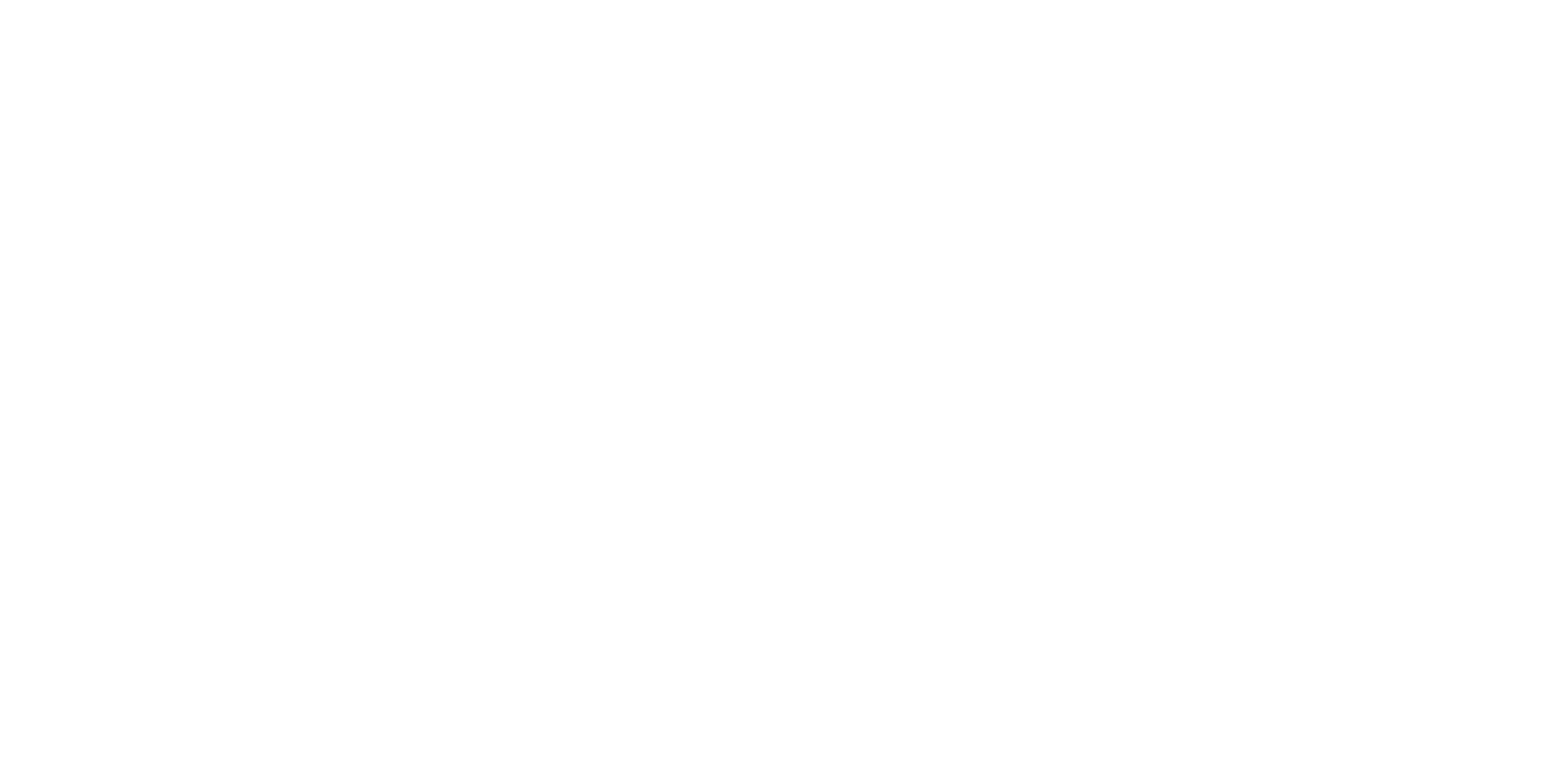 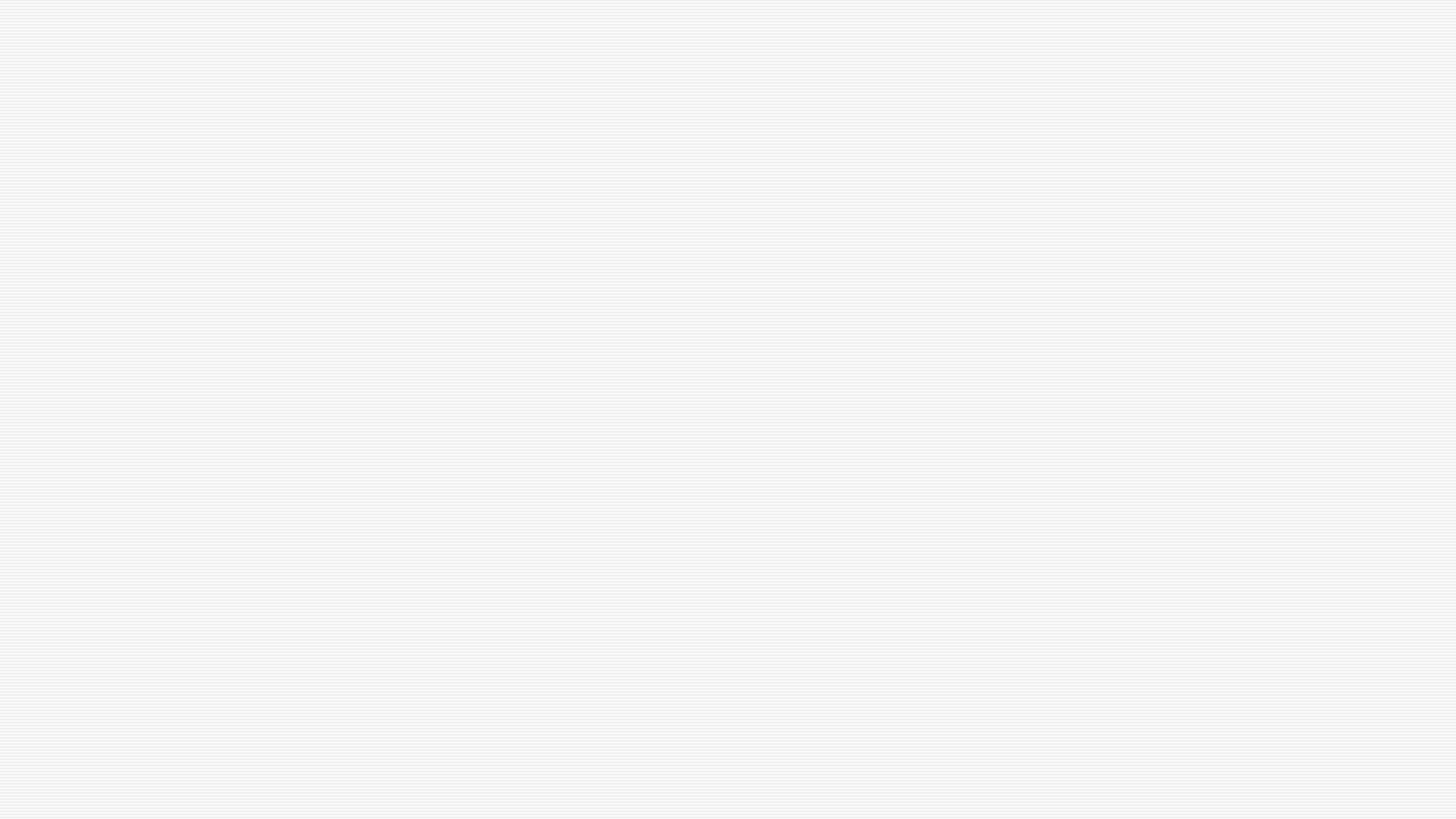 Continued…
The hydroxide ion concentration of a cleaning solution is determined to be 0.27 mol/L. What is its pOH? pH?

A sample of tap water has a pOH of 6.3. Calculate the hydroxide and hydronium ion concentration.

Soybean curd or tofu is one of the few foods that are basic. What is the hydroxide ion concentration in tofu if its pH is 7.20?
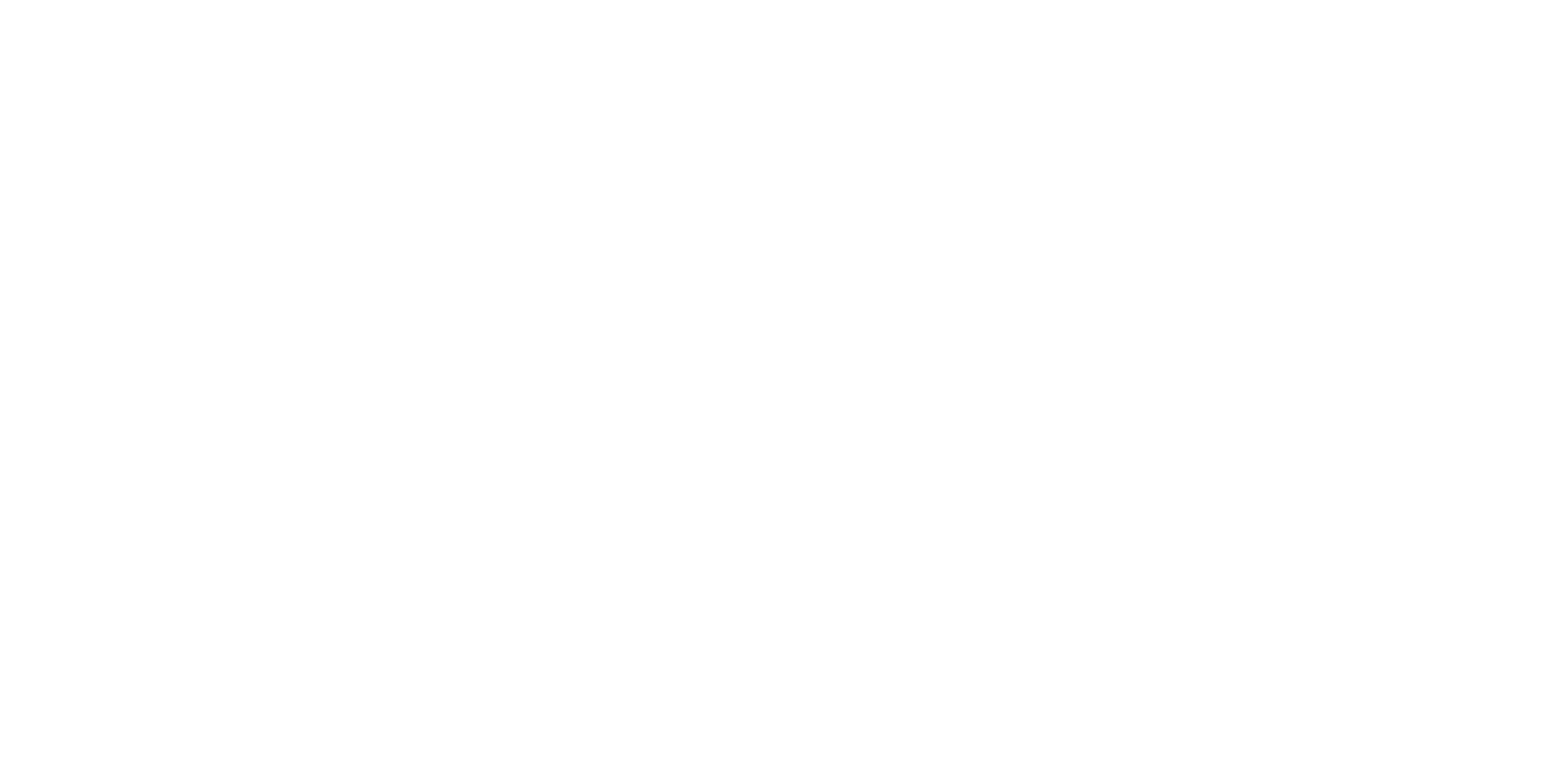 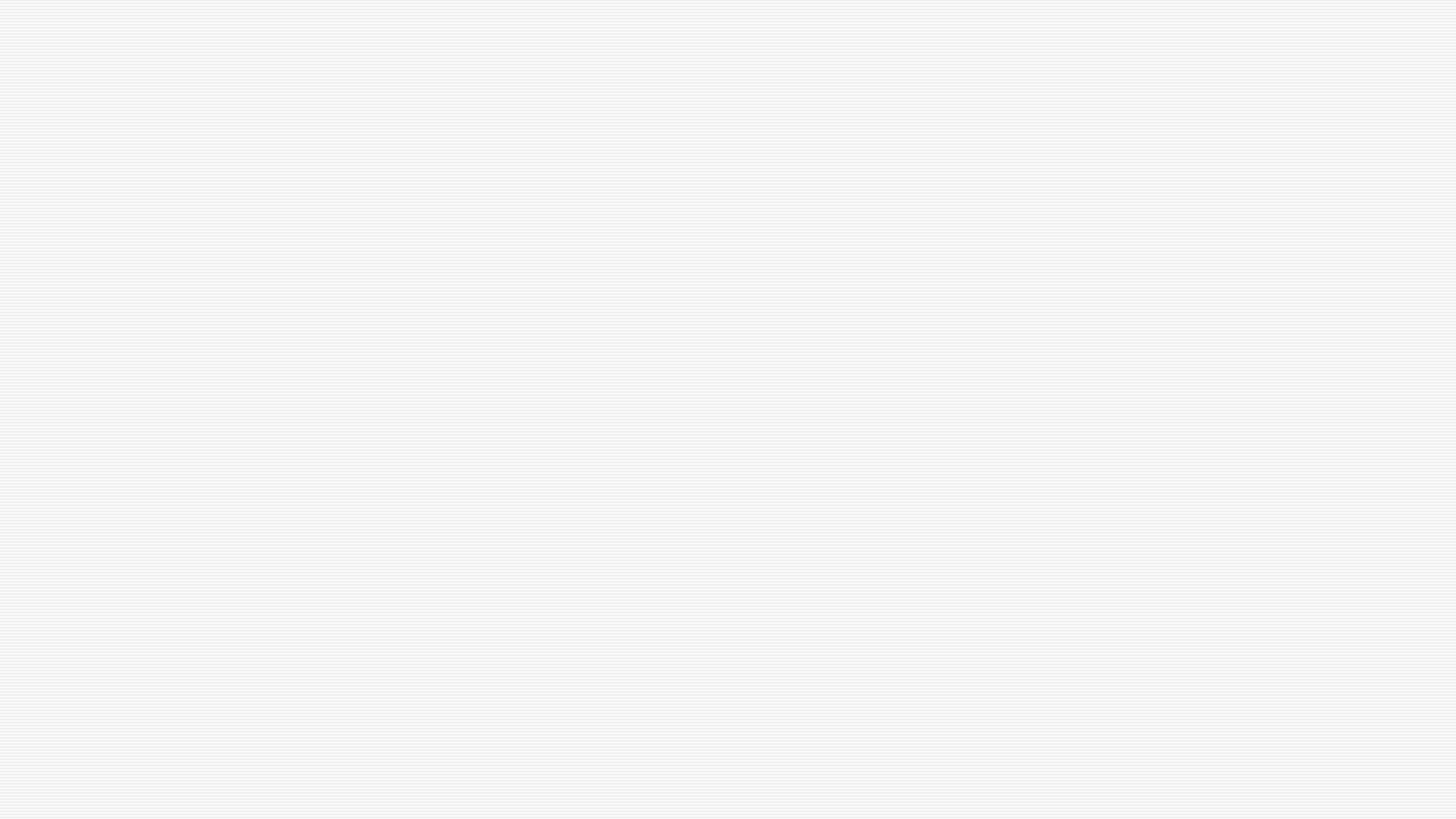 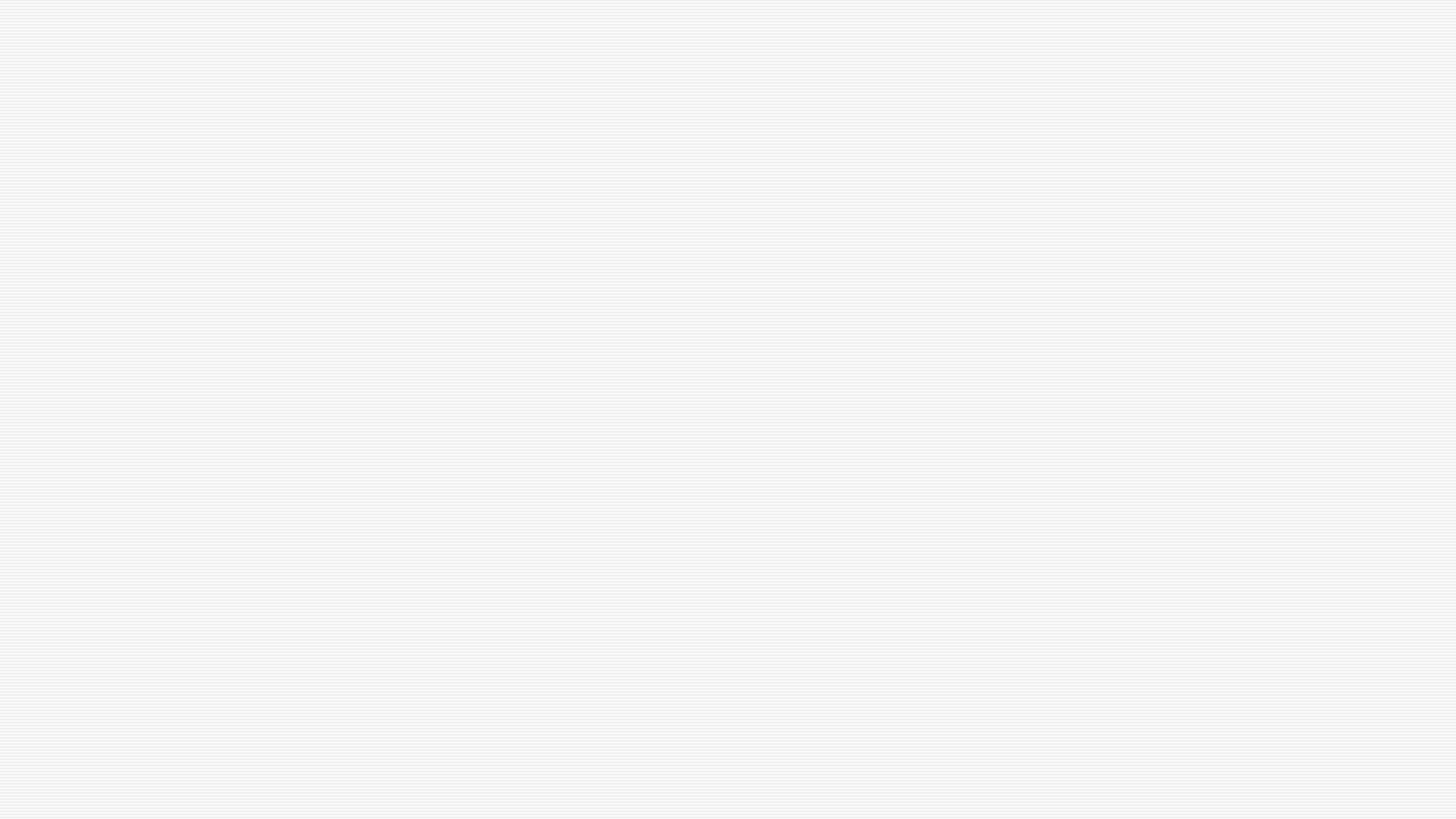 z
Homework
Section 6.2 Review Questions on Page 244 Qu’s 1-12
6.2 Worksheet
Quiz coming up!
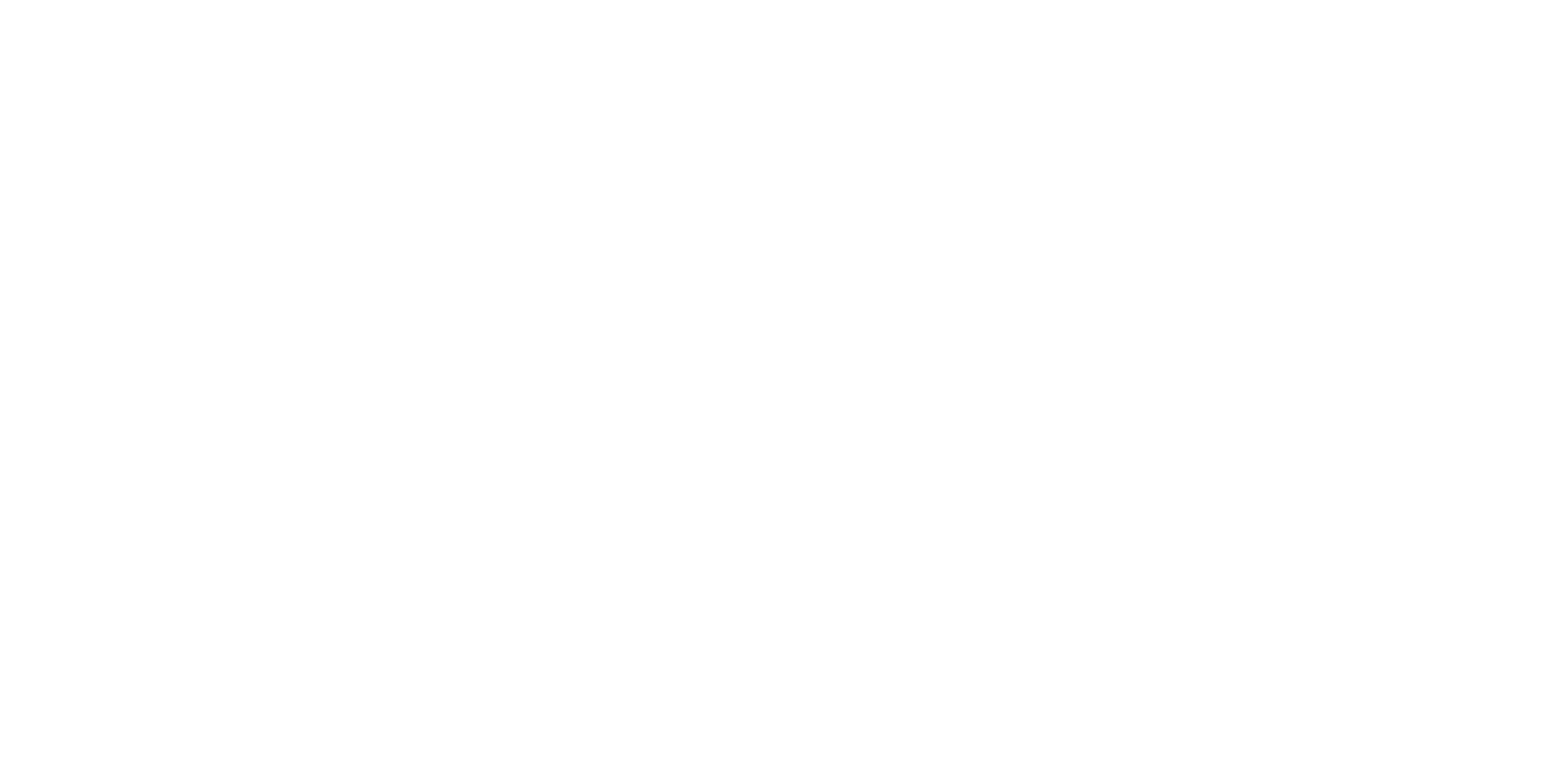 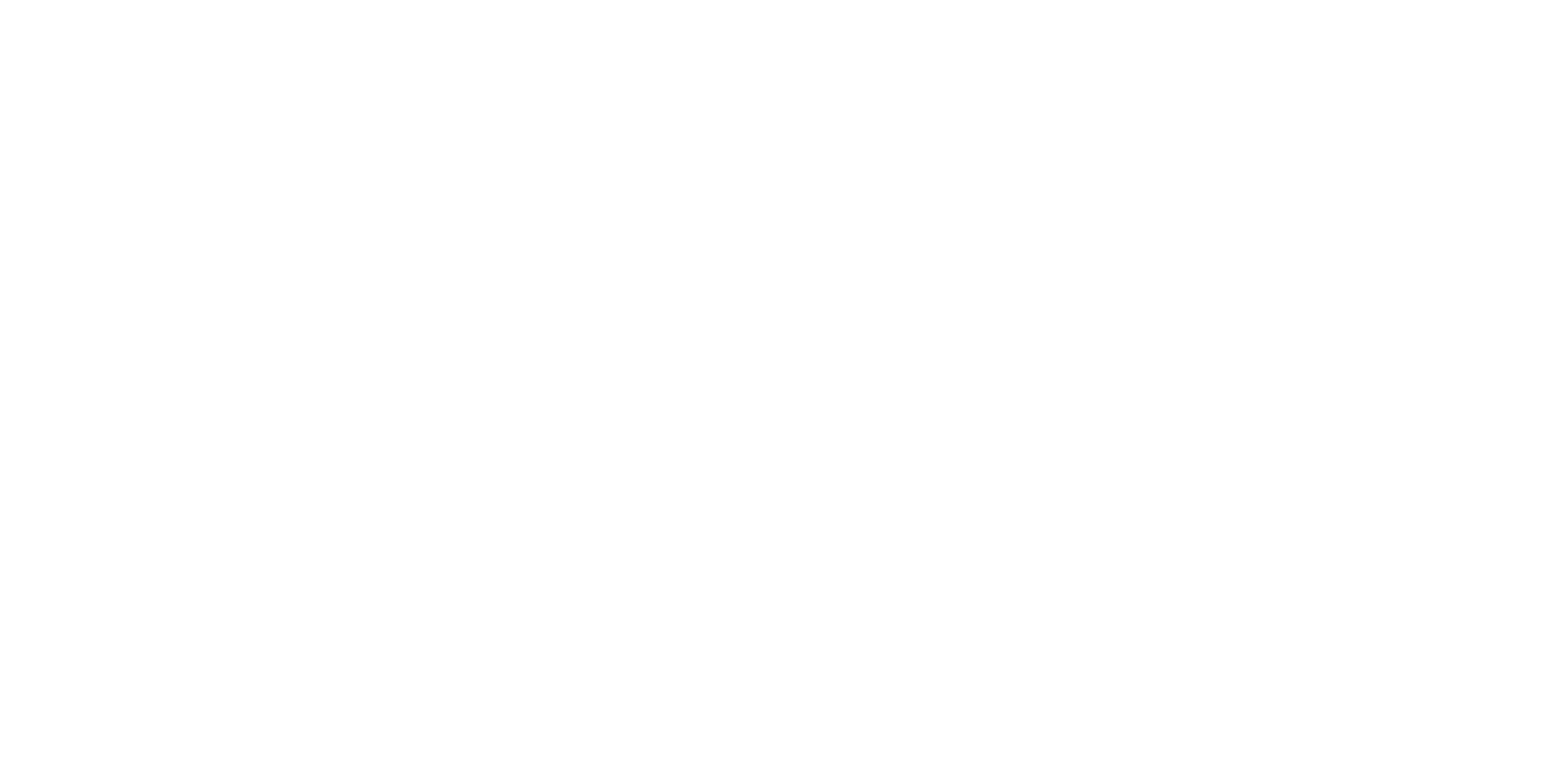 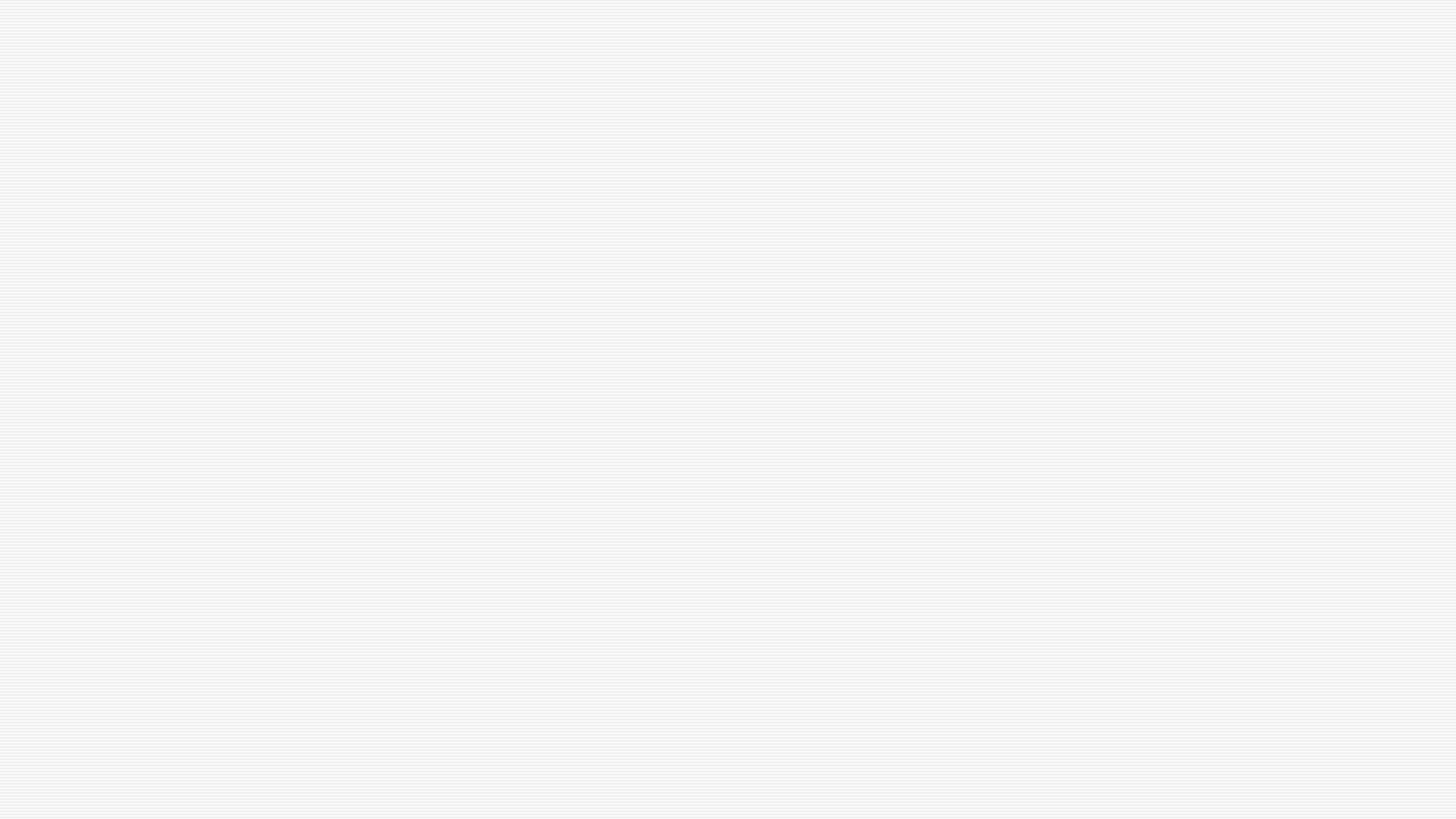 6.3 Acid–Base Indicators
Substances that change colour when the acidity of the solution changes are known as acid–base indicators. A very common indicator used in school laboratories is litmus, which is obtained from a lichen.
Acid–base indicators have two primary uses. As you will see in Chapter 8, Chemical Analysis, indicators are commonly used to mark the end of a titration. The other use that you will investigate below is to estimate the pH of a solution by using a number of different indicators.
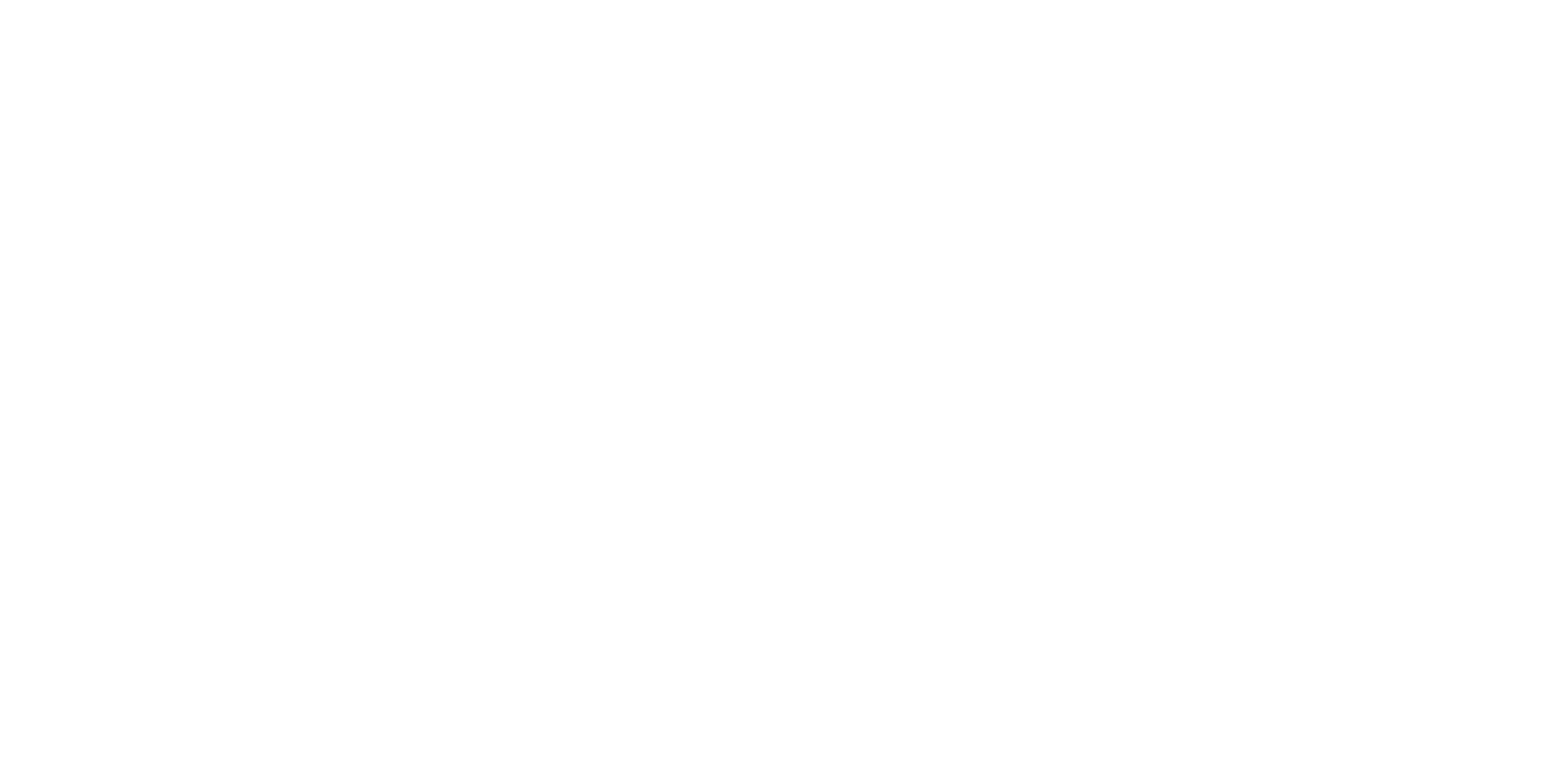 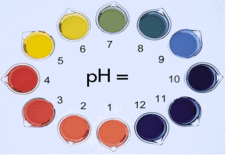 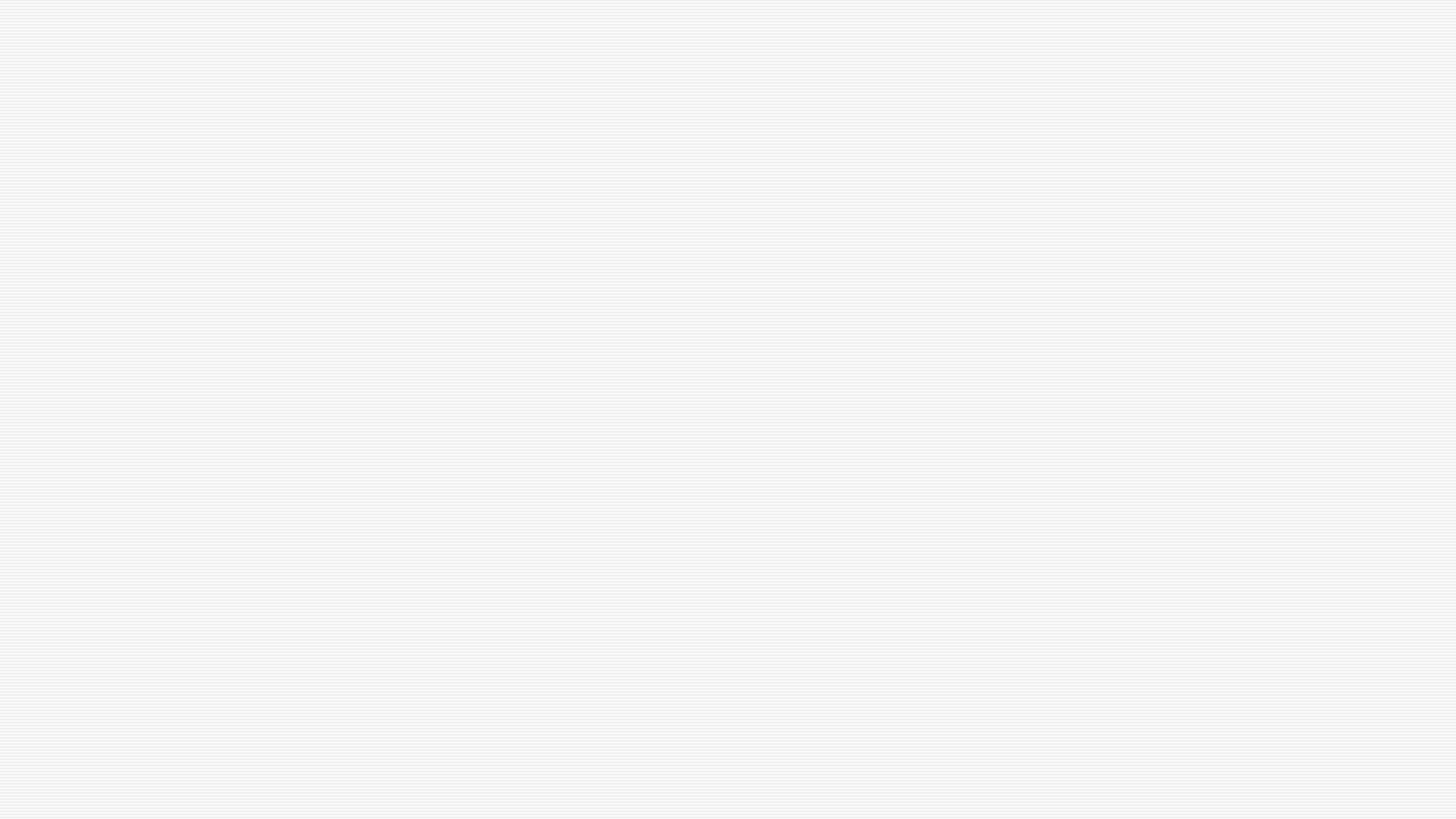 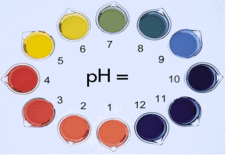 Example:
Separate samples of an unknown solution were individually tested with several indicators. The solution containing methyl red turned red; the solution with thymol blue turned yellow; and the solution with methyl orange turned red. What is the most likely pH of the solution?
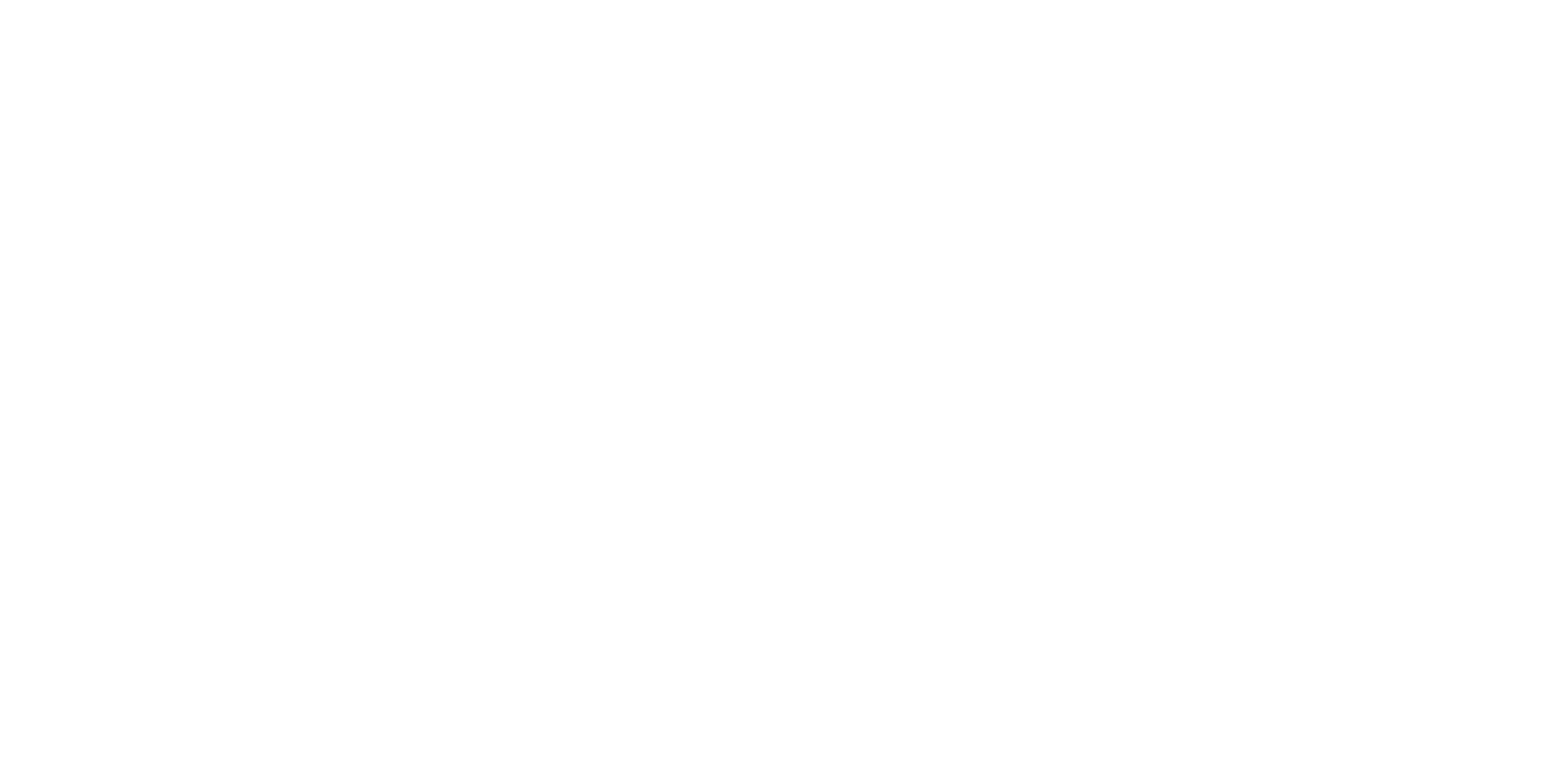 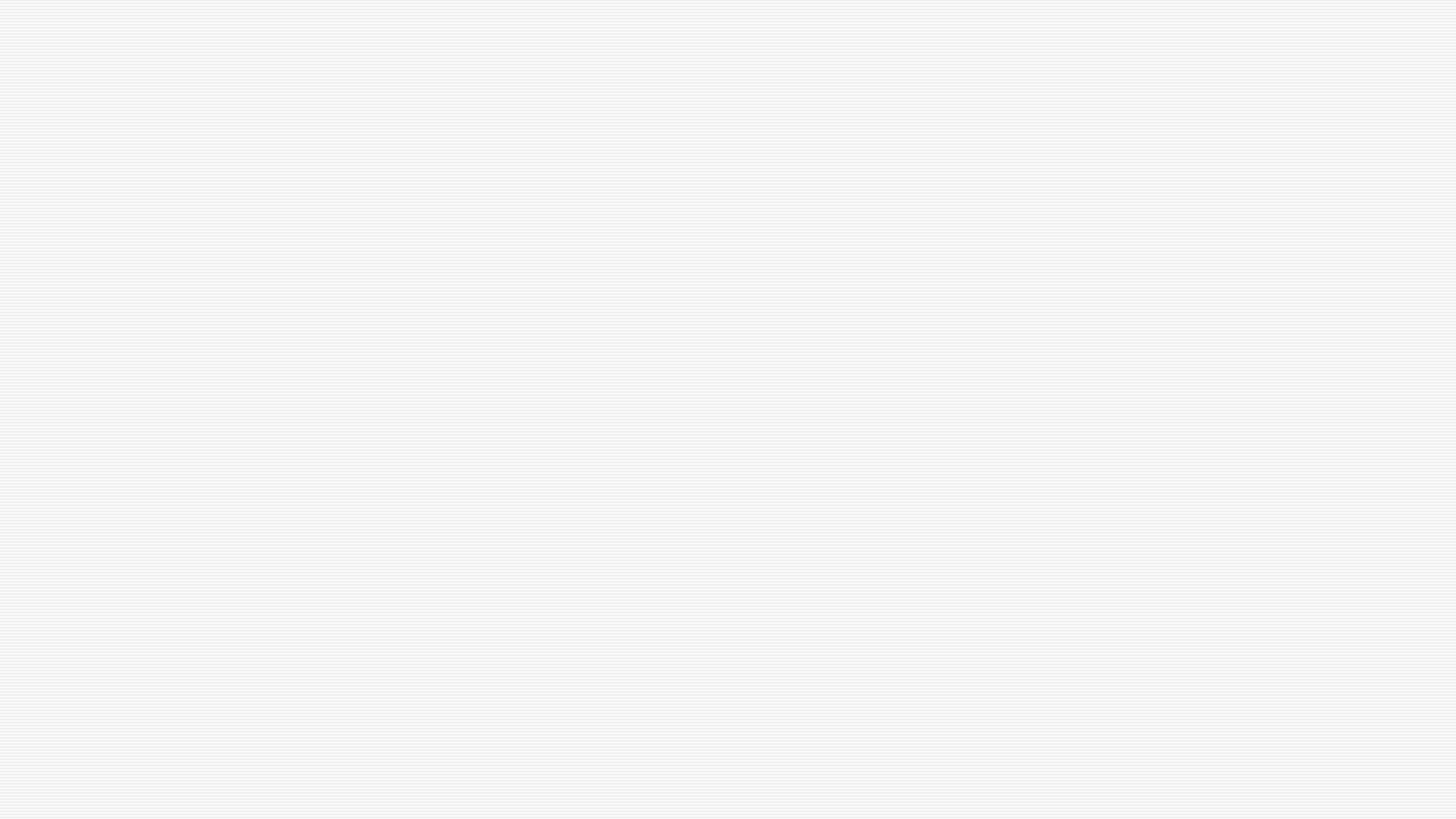 Example:
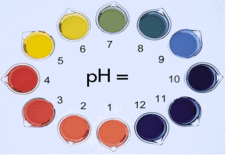 In chemical analysis of separate samples of an unknown solution, phenolphthalein was colourless, bromothymol blue was blue, and phenol red was red. What is the estimated pH and hydronium ion concentration?
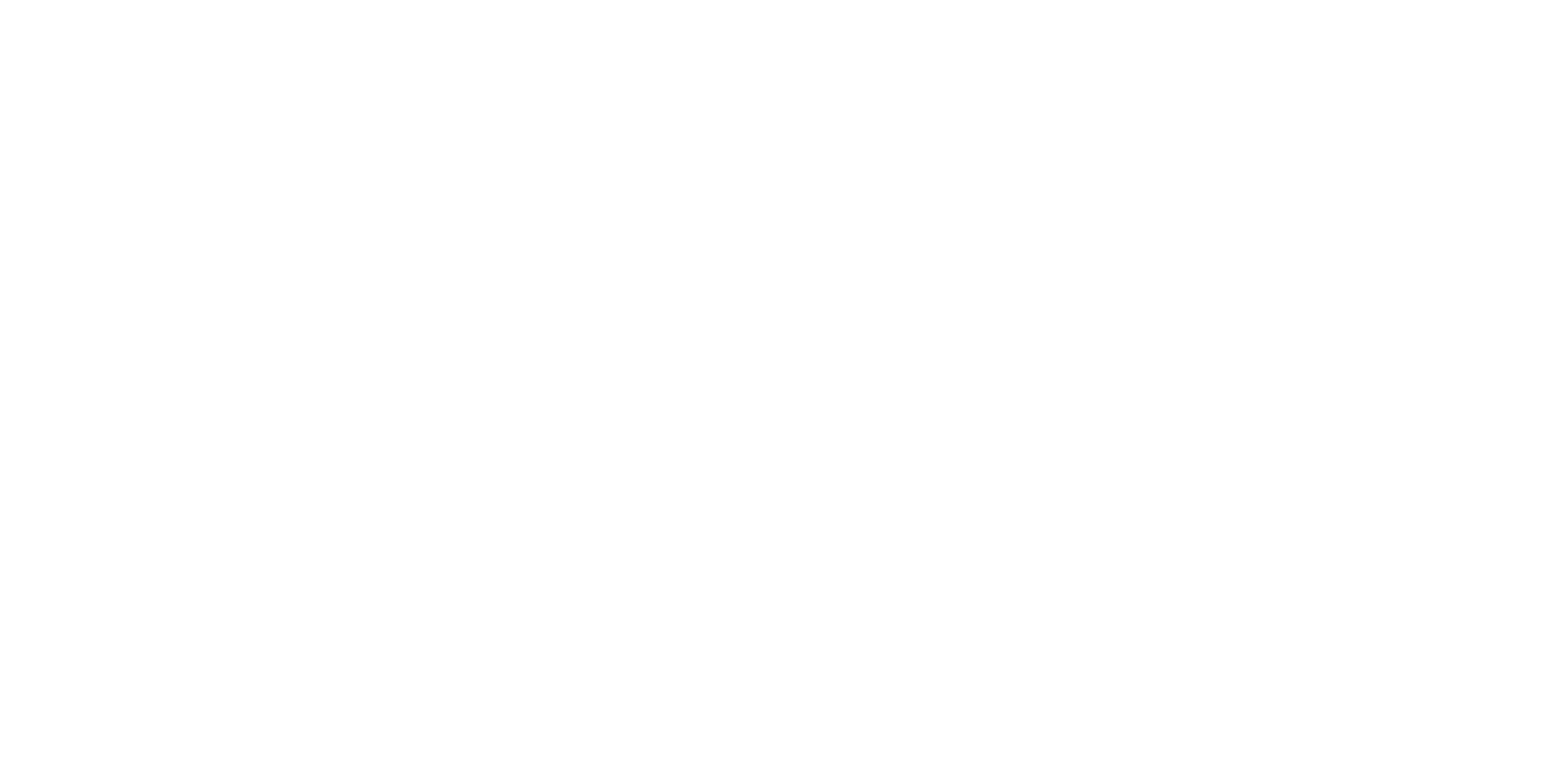 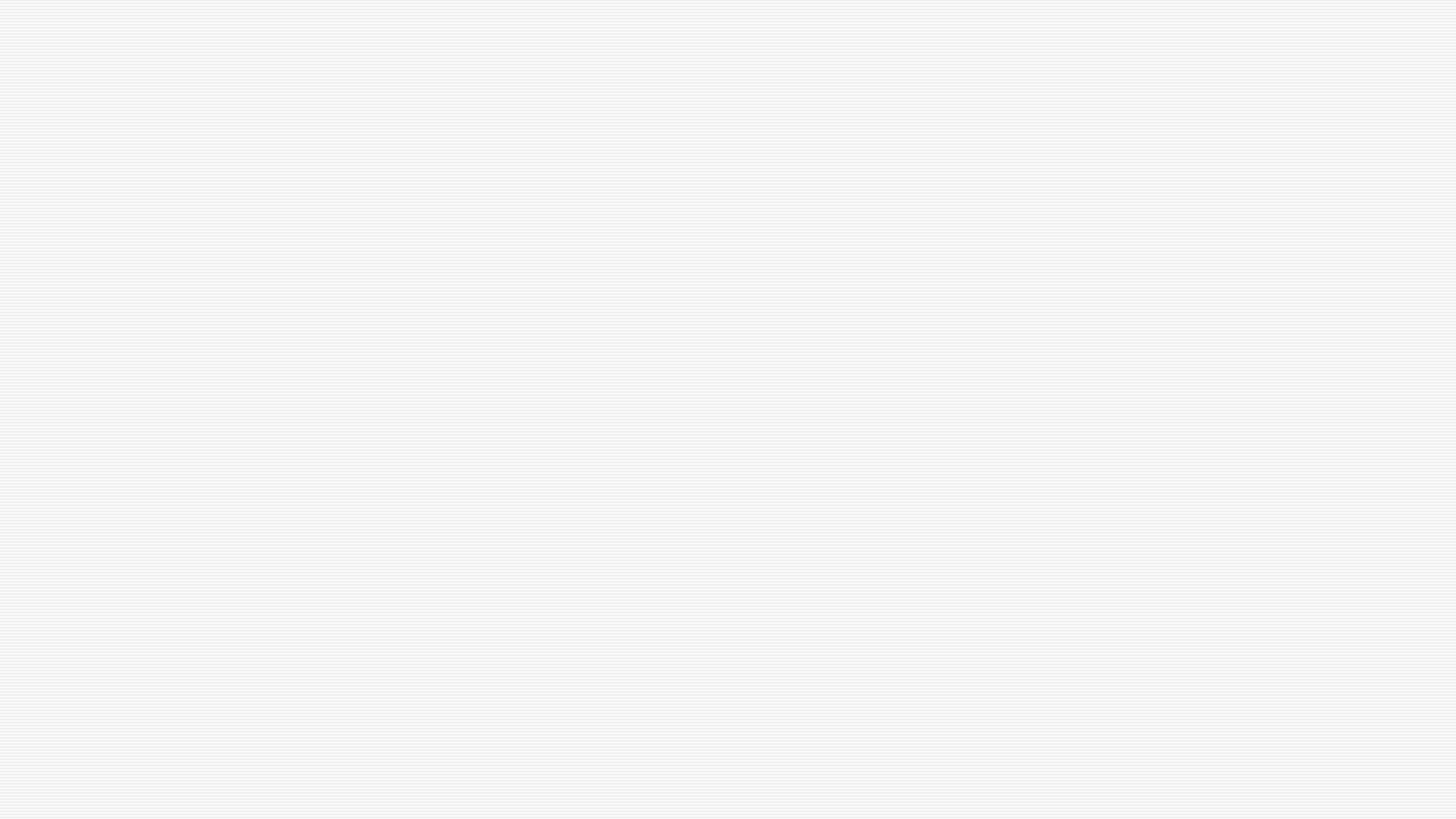 6.4 Explaining Acids and Bases
A Revision of Arrhenius’ Definitions
According to this modified Arrhenius theory, acids are substances that react with water to produce hydronium ions.
Also, the modified Arrhenius theory—the reaction-with-water theory—can explain similar anomalies with bases like ammonia.
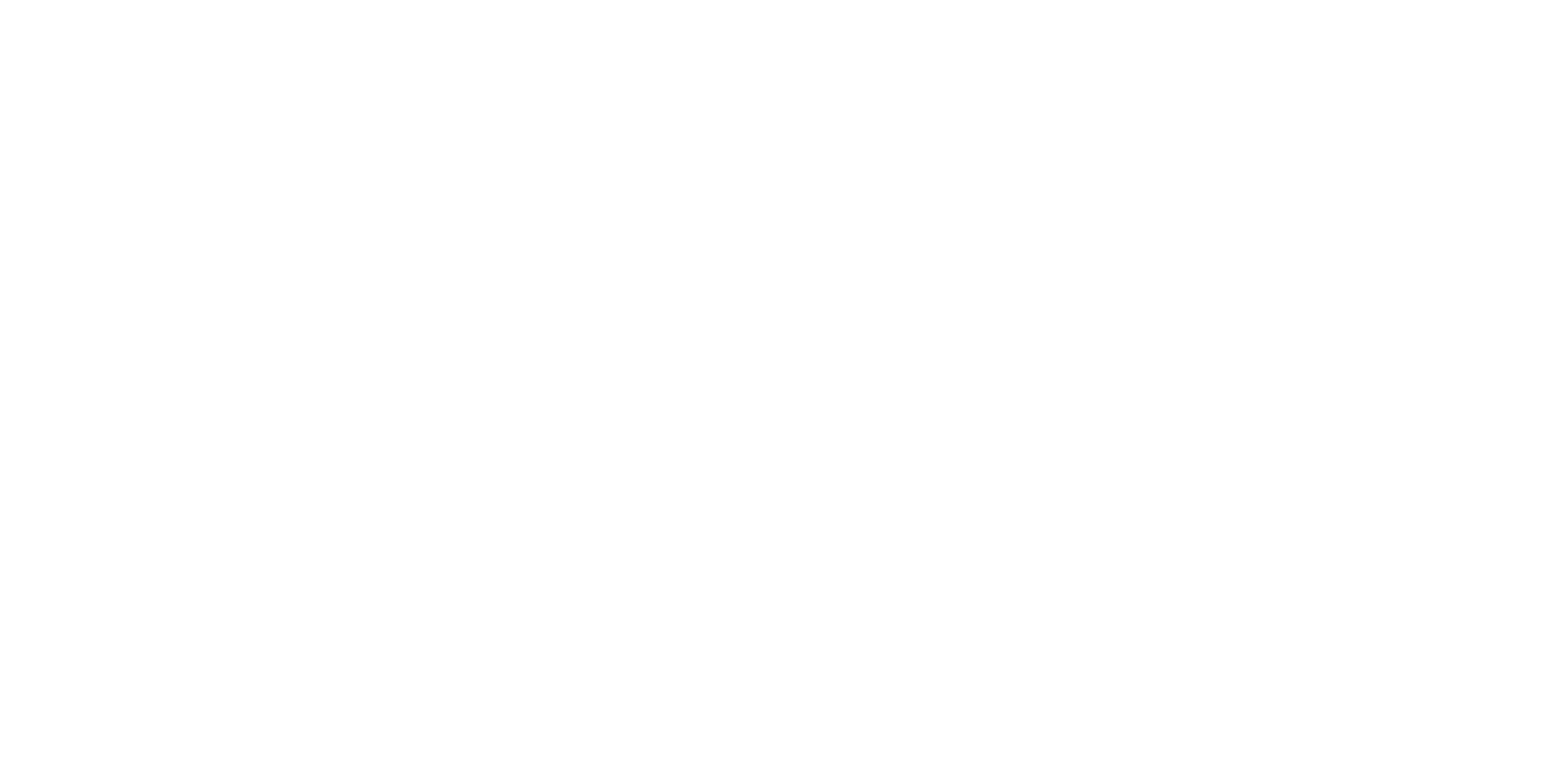 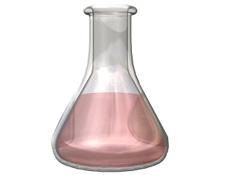 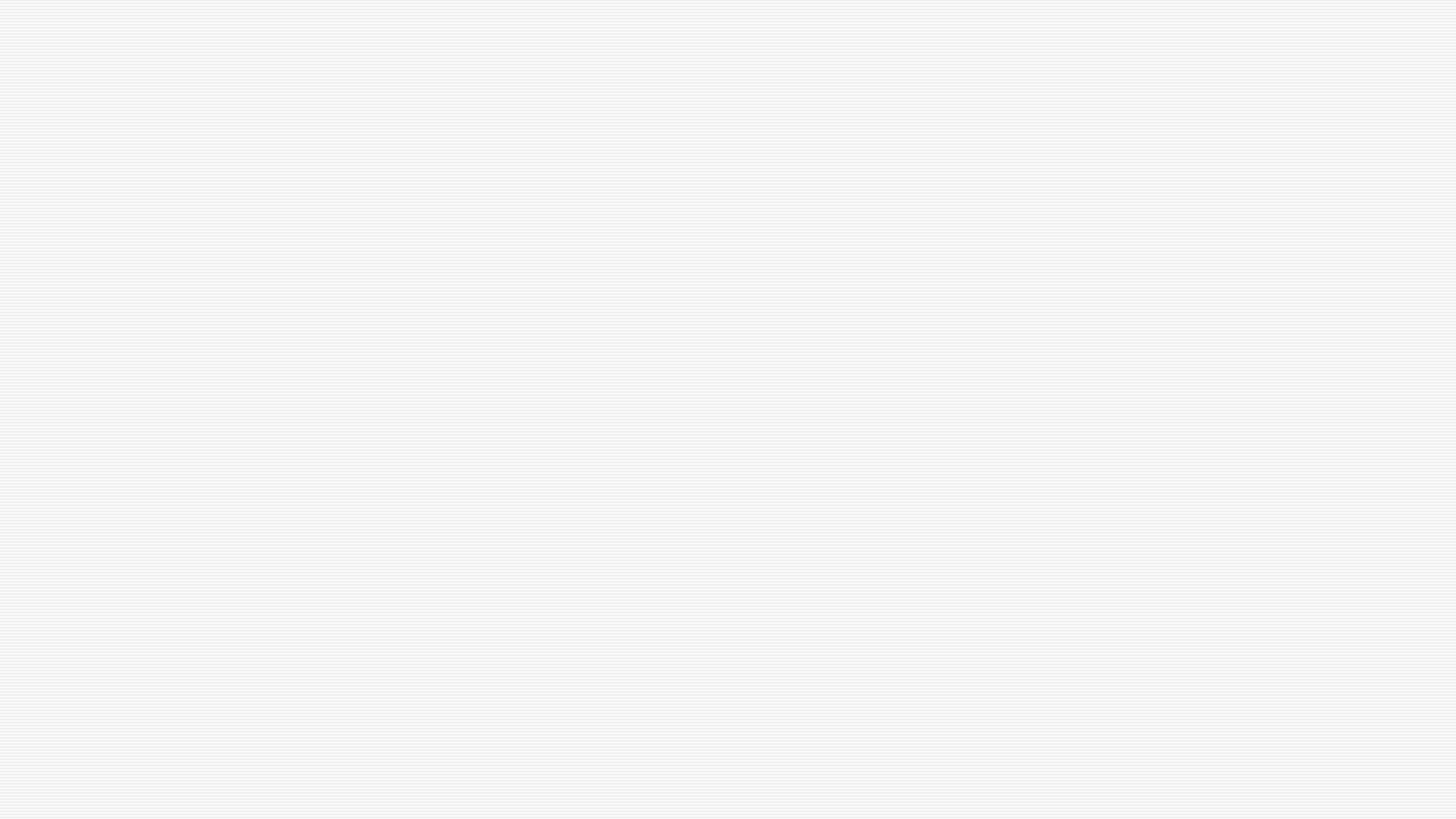 Problems:
In a test of the modified Arrhenius theory, a student tested the pH of a solution made by dissolving solid sodium cyanide in water, and found it to have a pH greater than 7. Can the modified Arrhenius theory explain this evidence? Provide your reasoning.

Carbon dioxide is a major air pollutant from the combustion of fossil fuels. Suggest a possible chemical reaction that explains the acidity of a carbon dioxide solution.
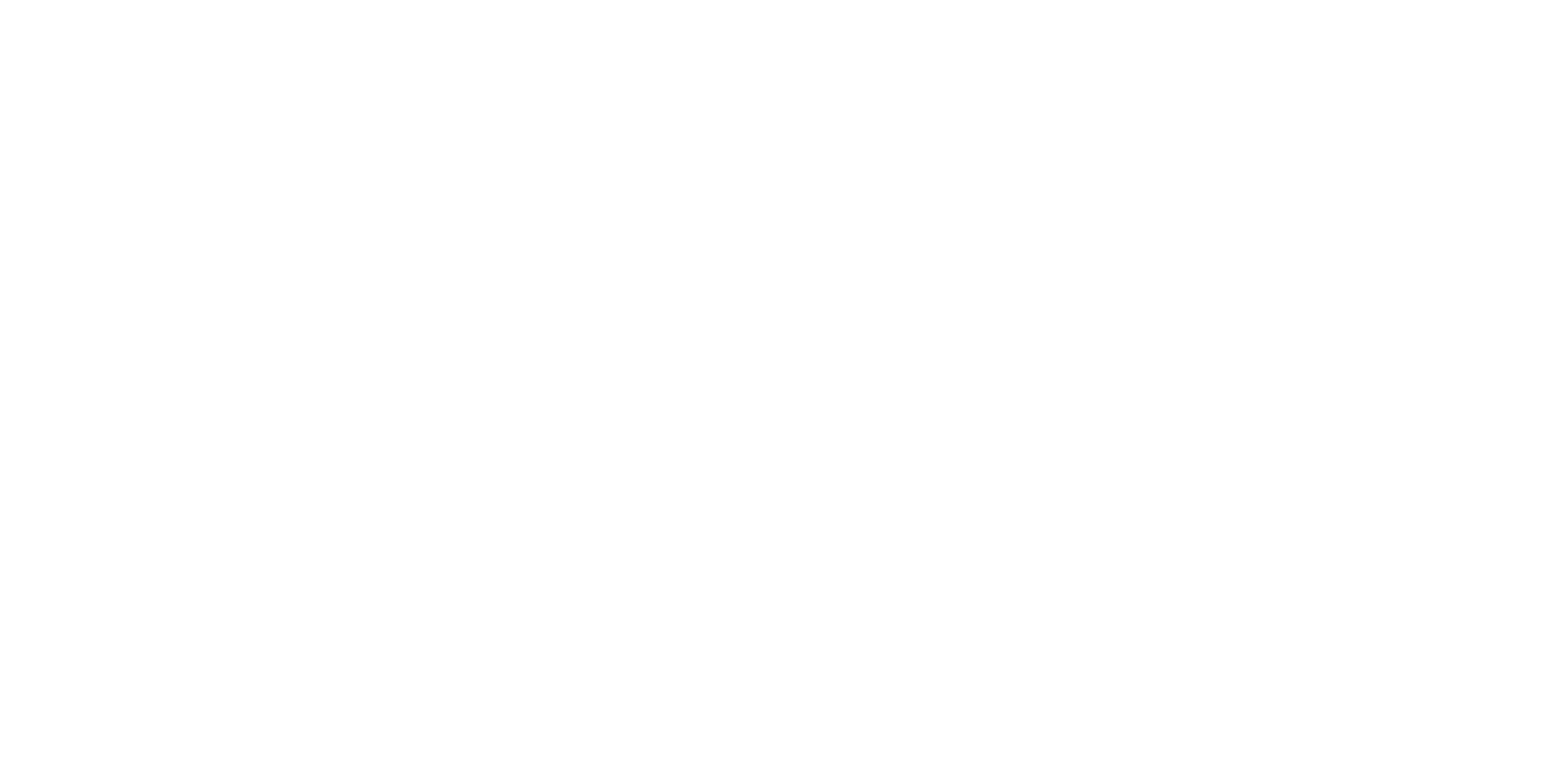 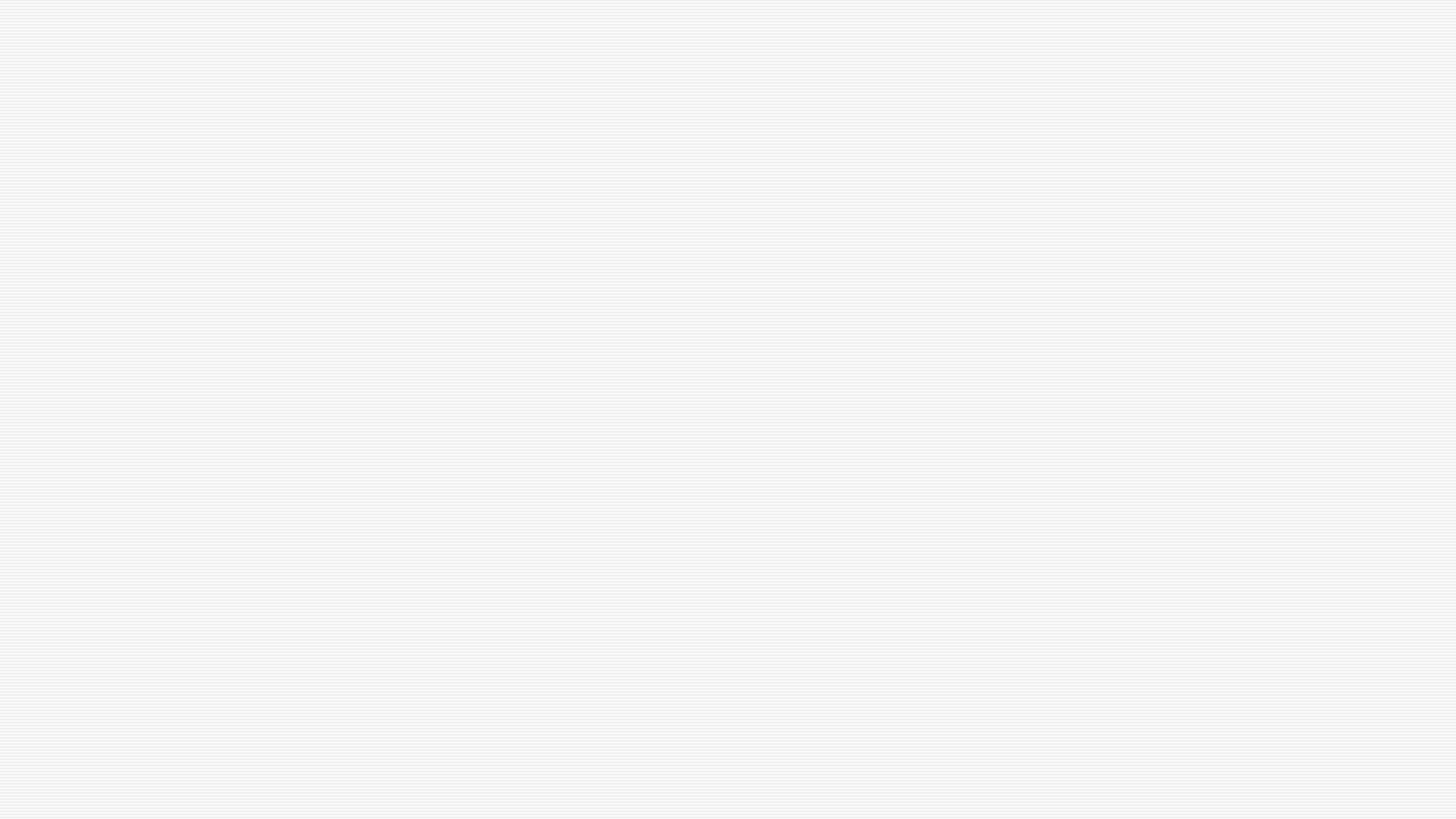 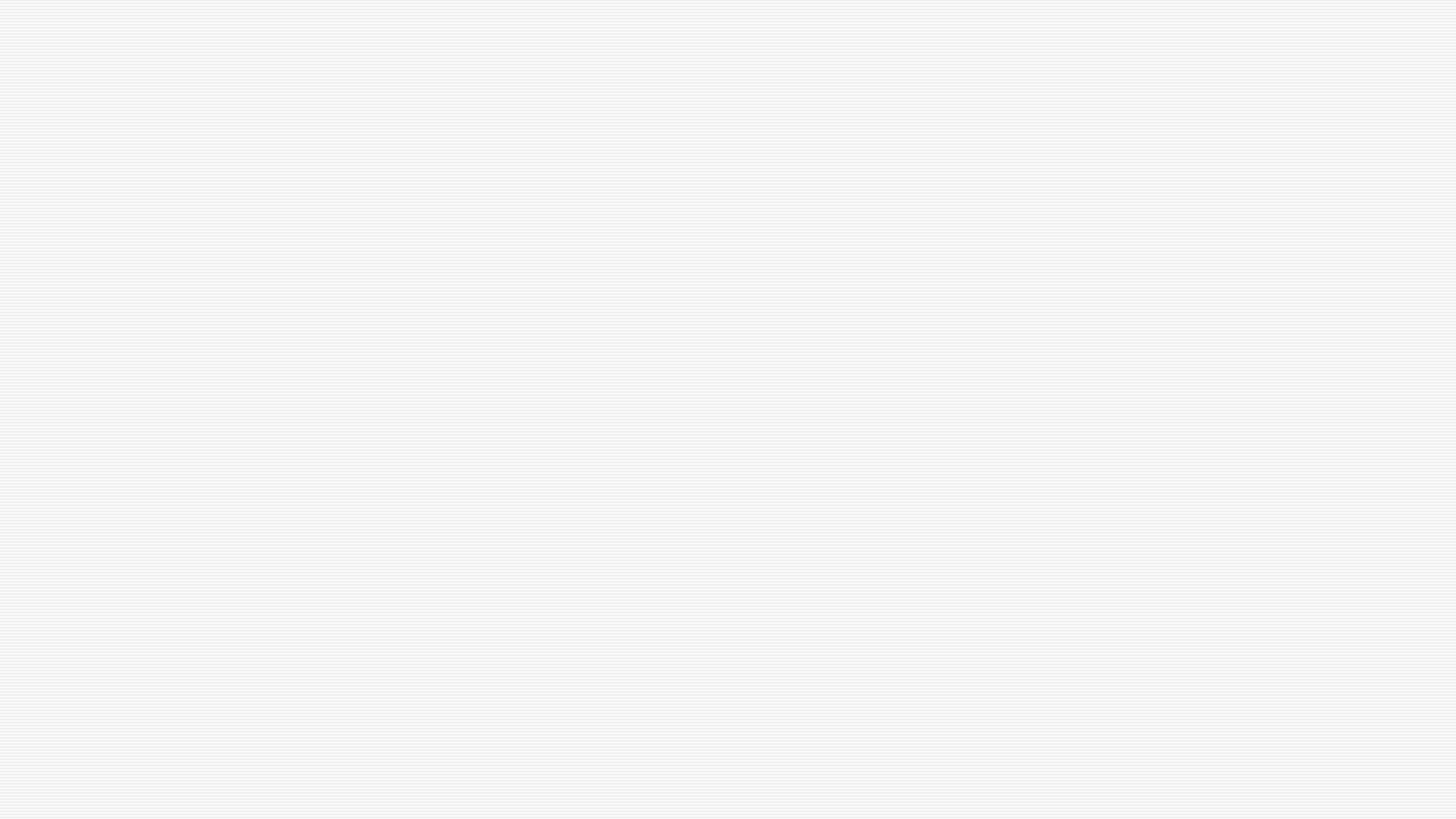 z
Homework
Page 247 Lab Exercise
Section 6.3 Review Questions on Page 247 Qu’s 1-4
Section 6.4 Review Worksheet
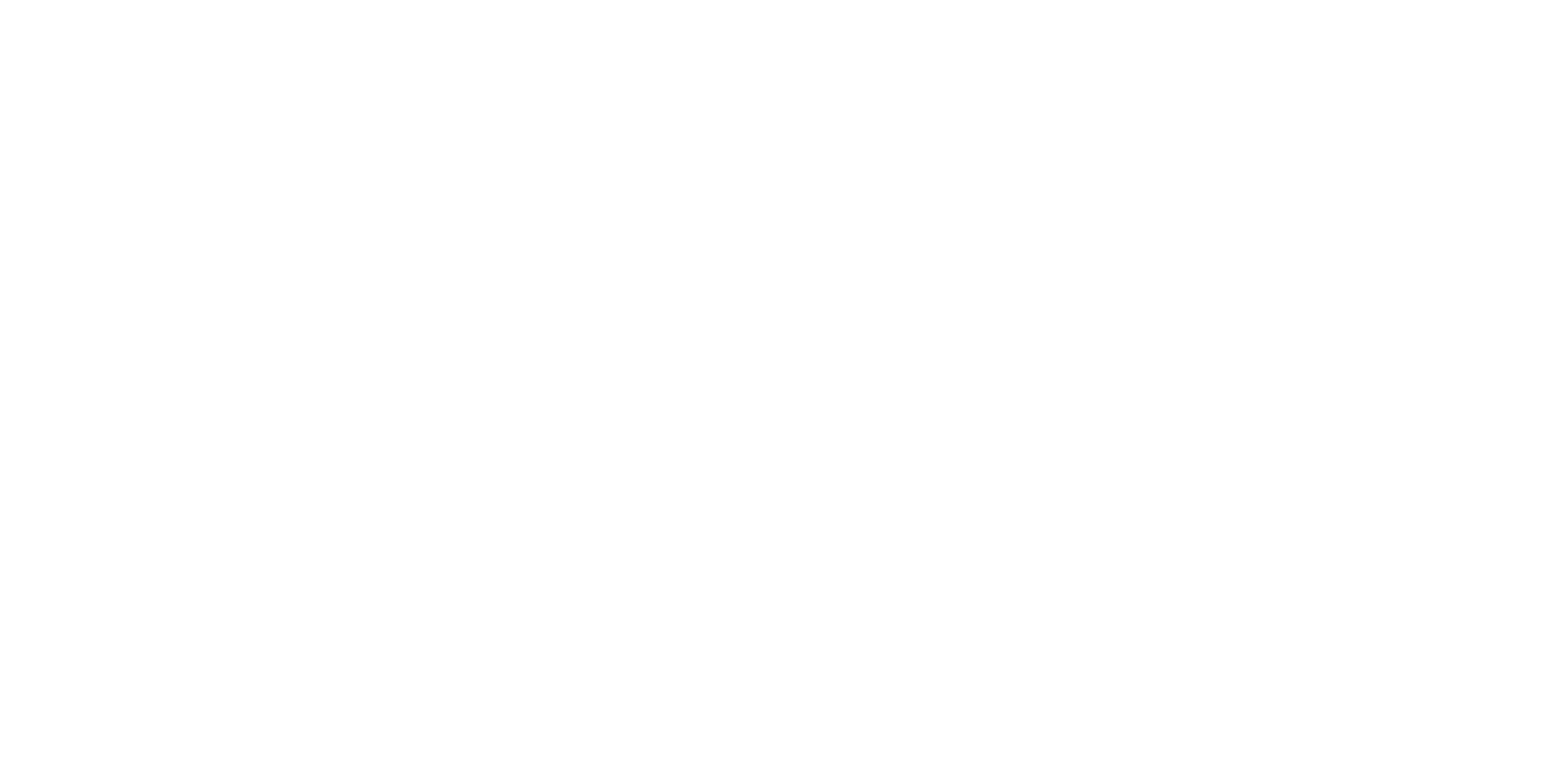 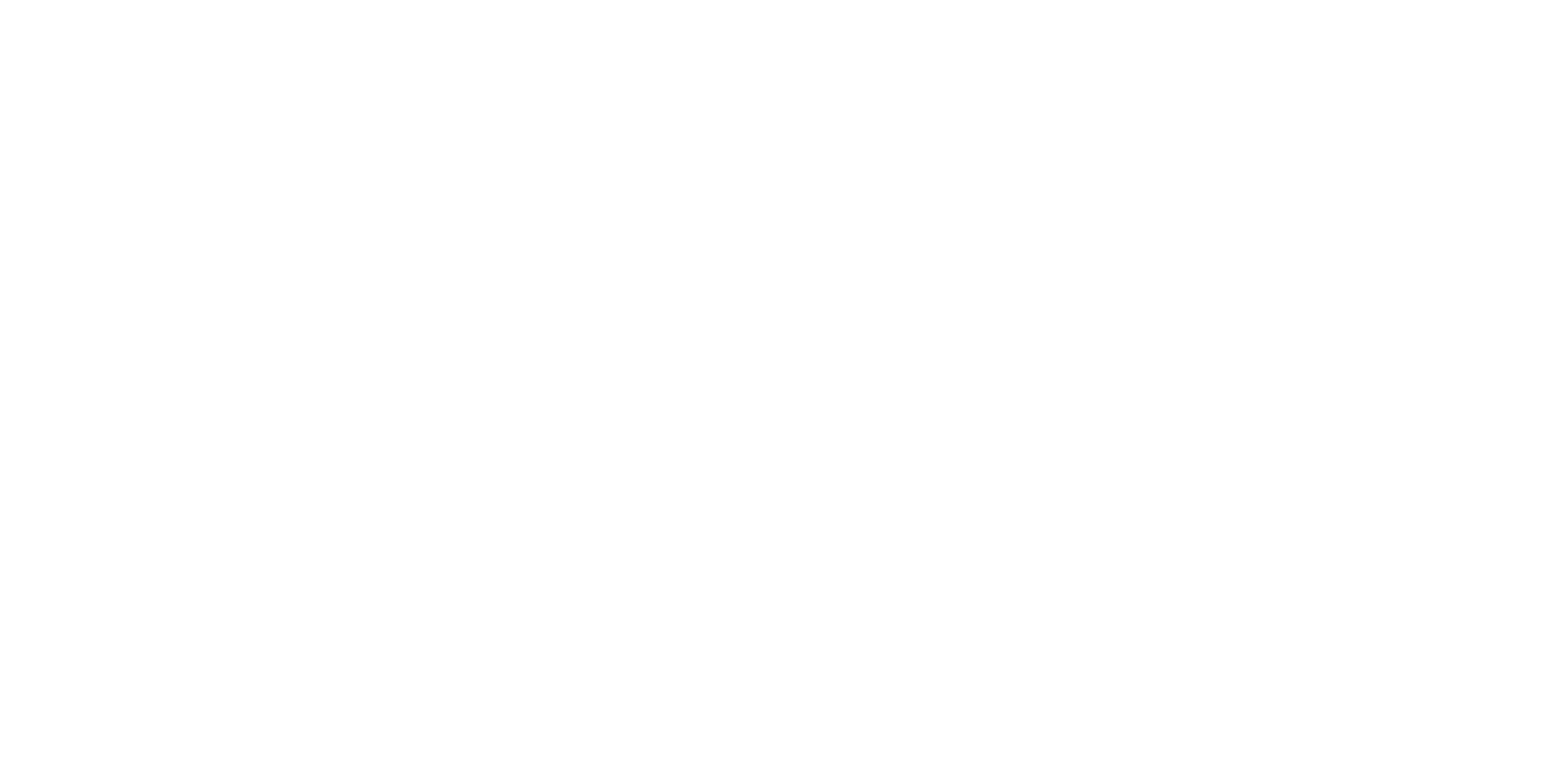 6.5 The Strength of Acids and Bases
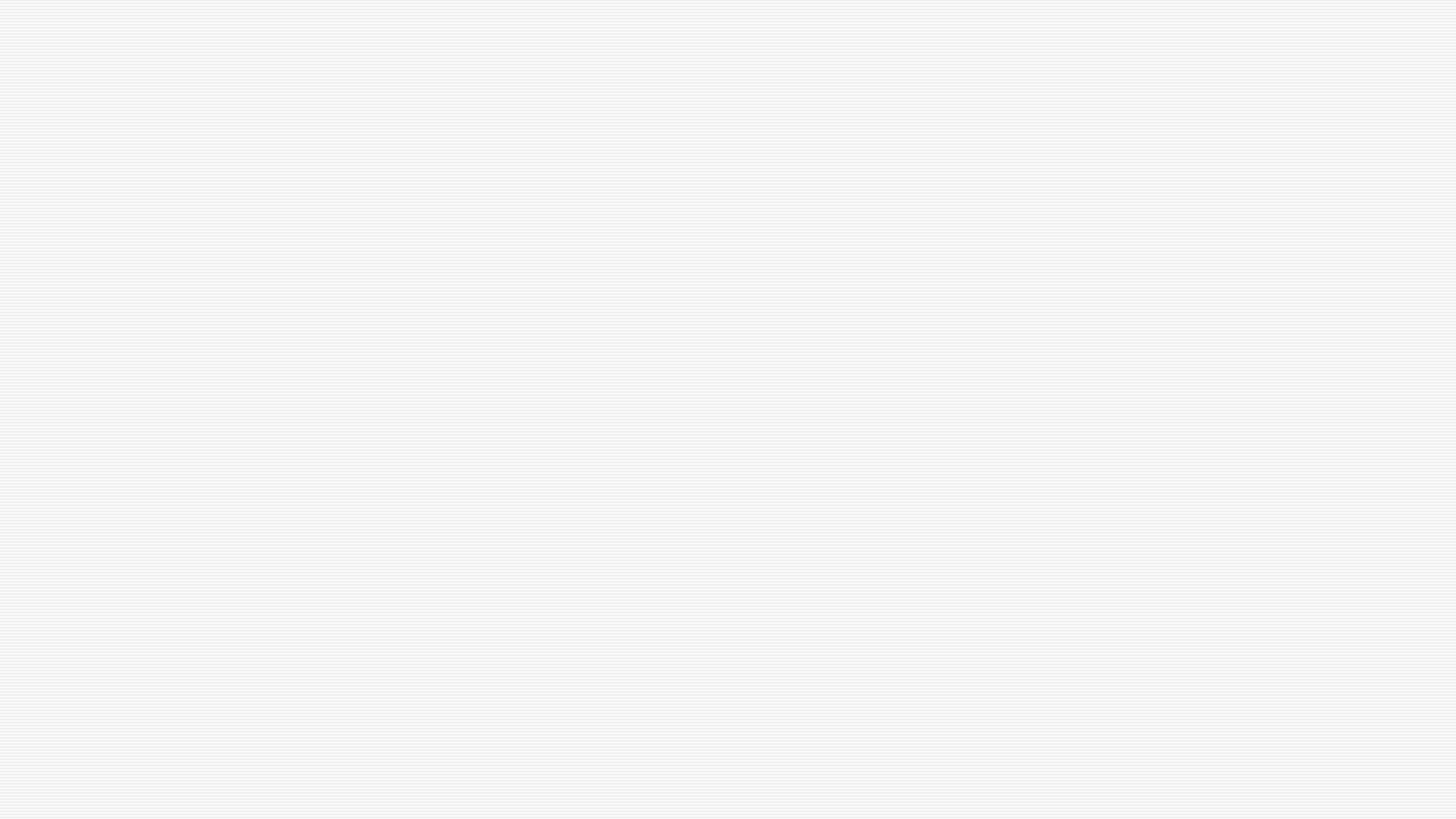 Strong and Weak Acids
This evidence would be consistent with the idea that a strong acid reacts completely (more than 99%) with water to form hydronium ions. The high concentration of H3O+(aq) ions gives the solution strong acid properties and a low pH. 

This evidence suggests the presence of fewer hydronium ions in the acidic solution. Based on this evidence, a weak acid reacts incompletely with water to form relatively few hydronium ions.
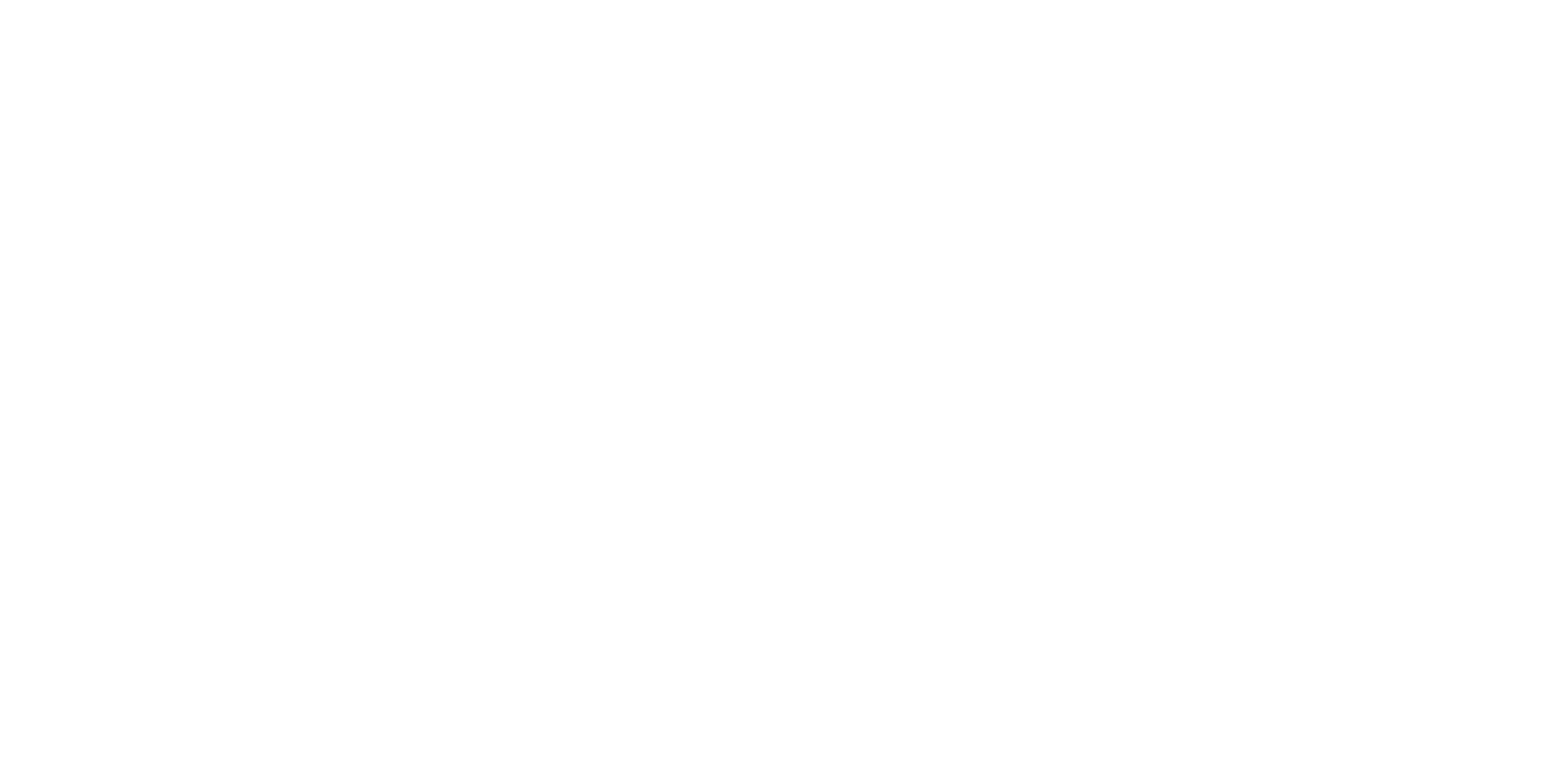 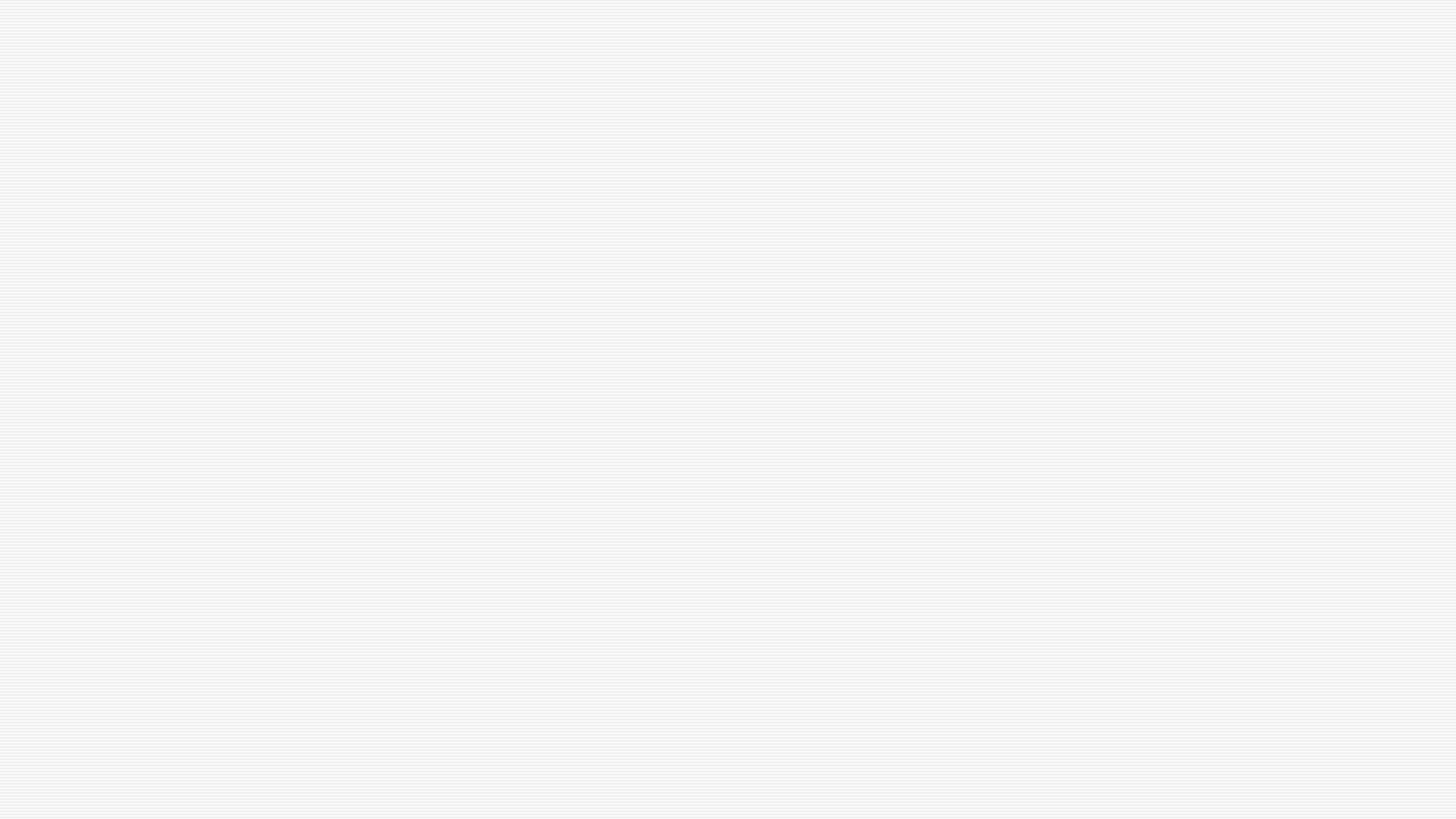 Strong and Weak Bases
Evidence indicates that all soluble ionic hydroxides are strong bases: 100% of dissolved ionic hydroxides dissociate to release hydroxide ions.

A weak base reacts partially (usually much less than 50%) with water to produce relatively few hydroxide ions compared with a similar amount of a strong base, which accounts for the weaker basic properties of weak bases.
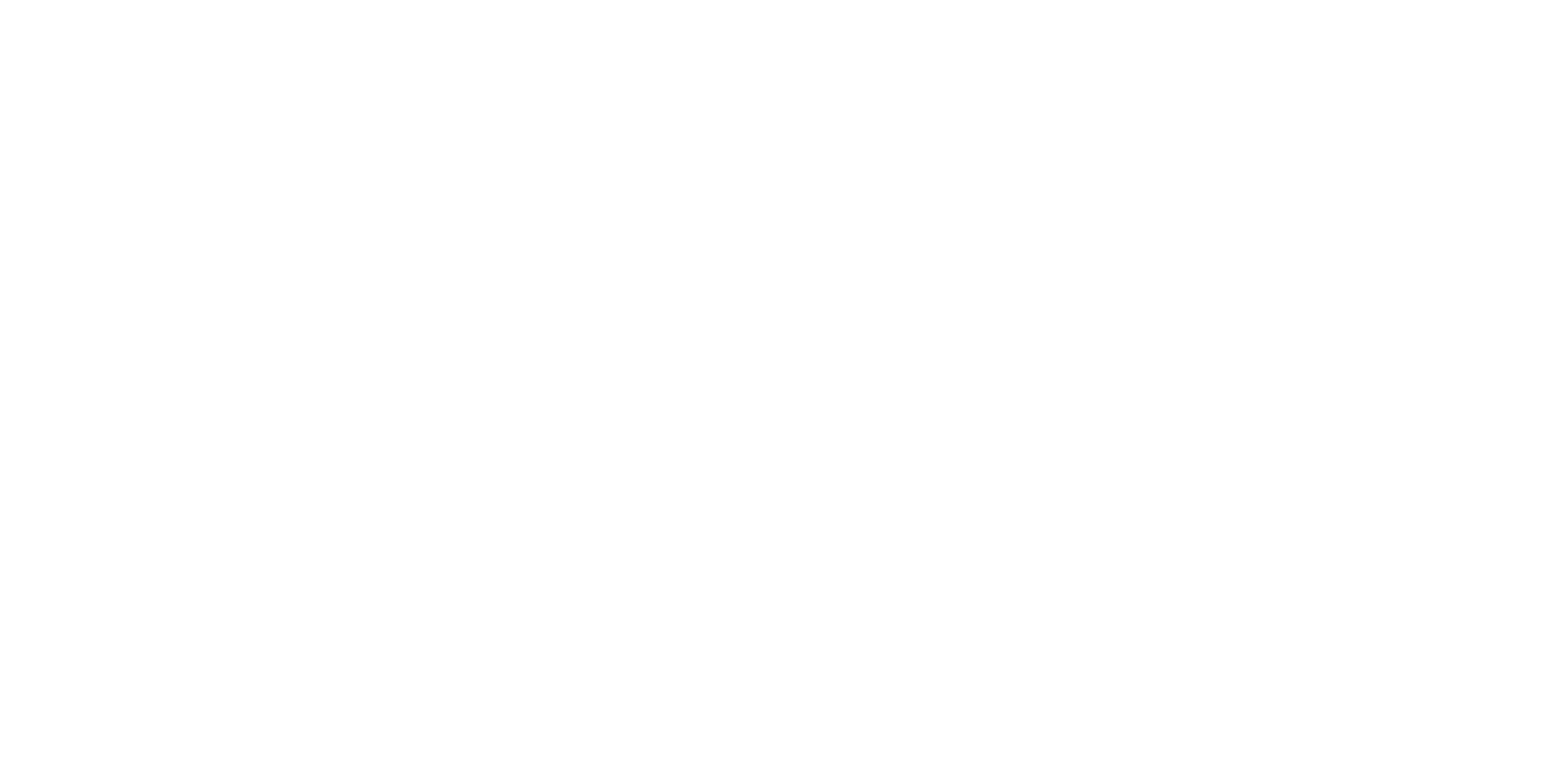 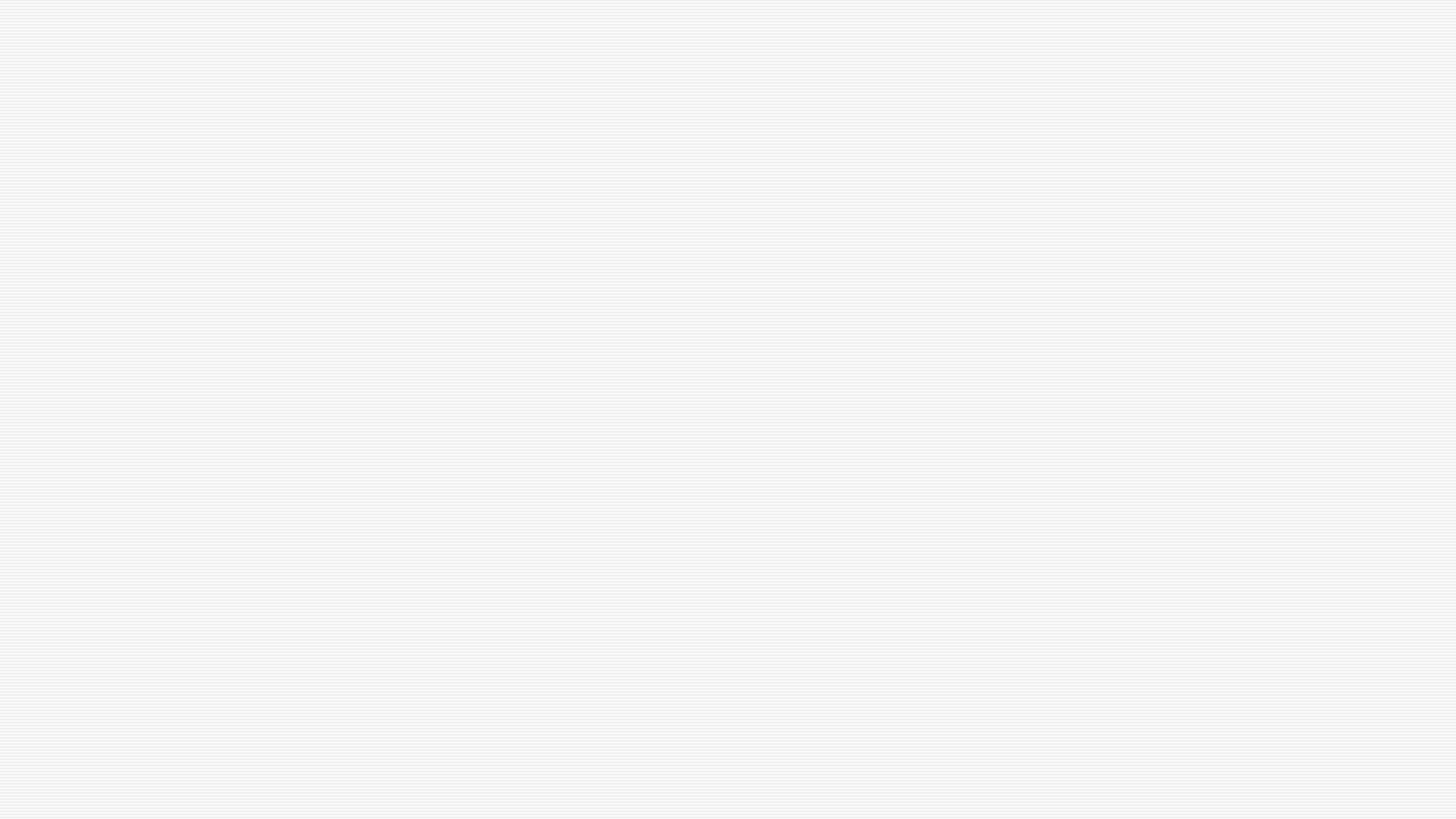 Problems:
Explain the weak base properties of baking soda.

Solid sodium acetate is dissolved in water. The final solution is tested and found to have a pH of about 8. Explain this evidence by writing balanced chemical equations.
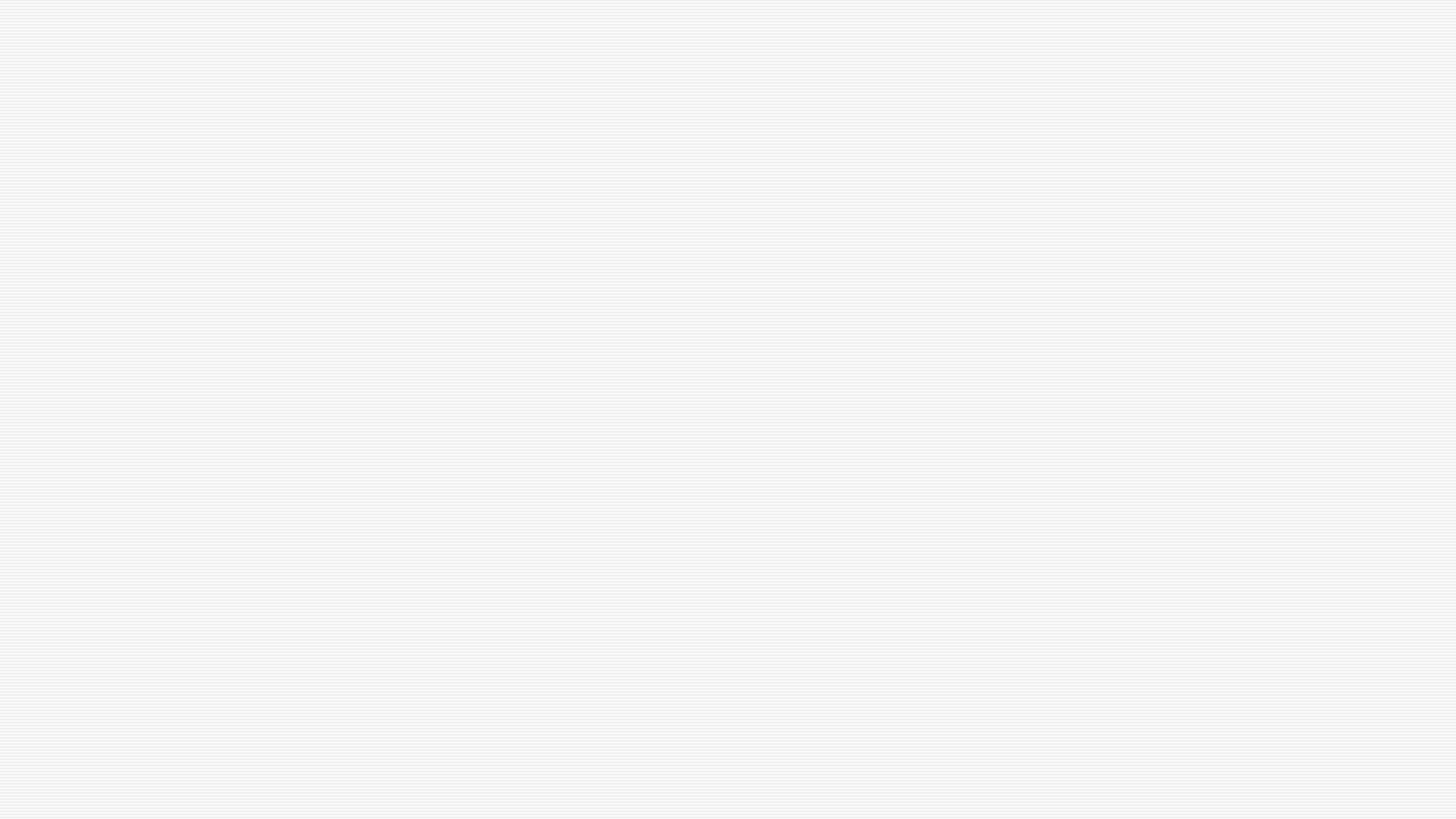 Polyprotic Substances
Some acids that contain more than one acidic hydrogen in their compound formulas (HxA) and can react more than once with water. These acids are called polyprotic acids.

Some bases, like carbonate, are polyprotic bases because they can react more than once with water.
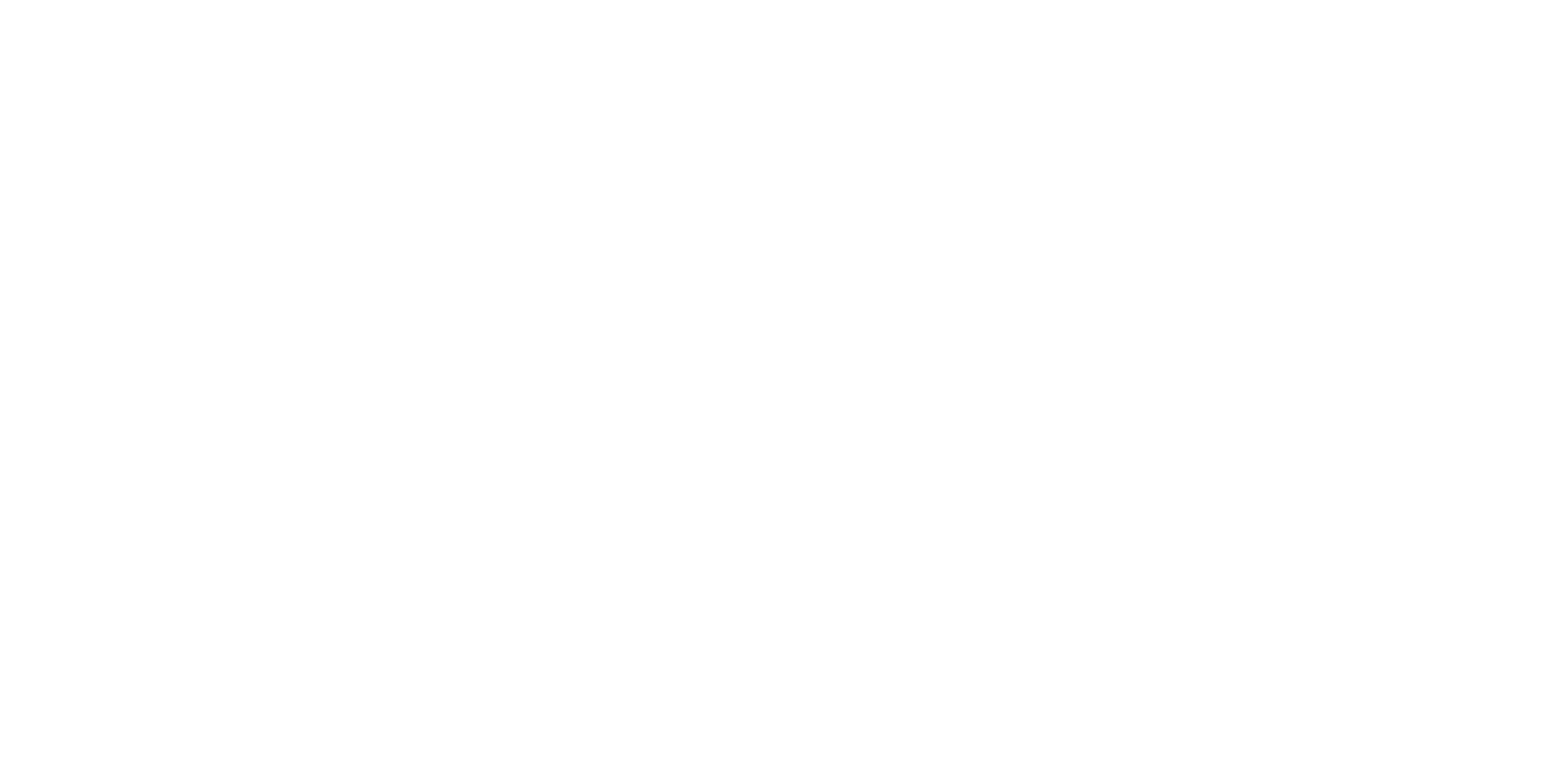 Properties
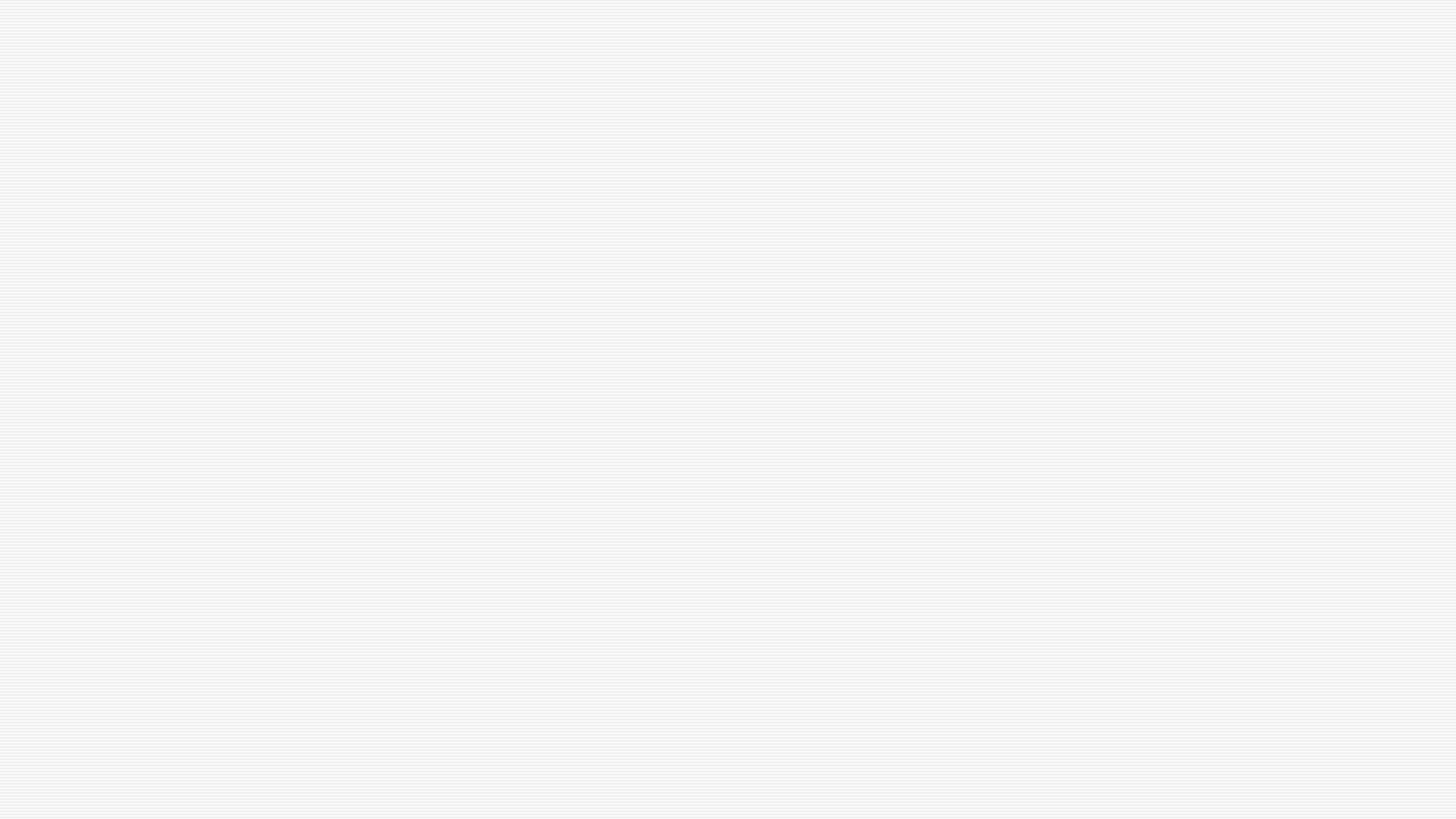 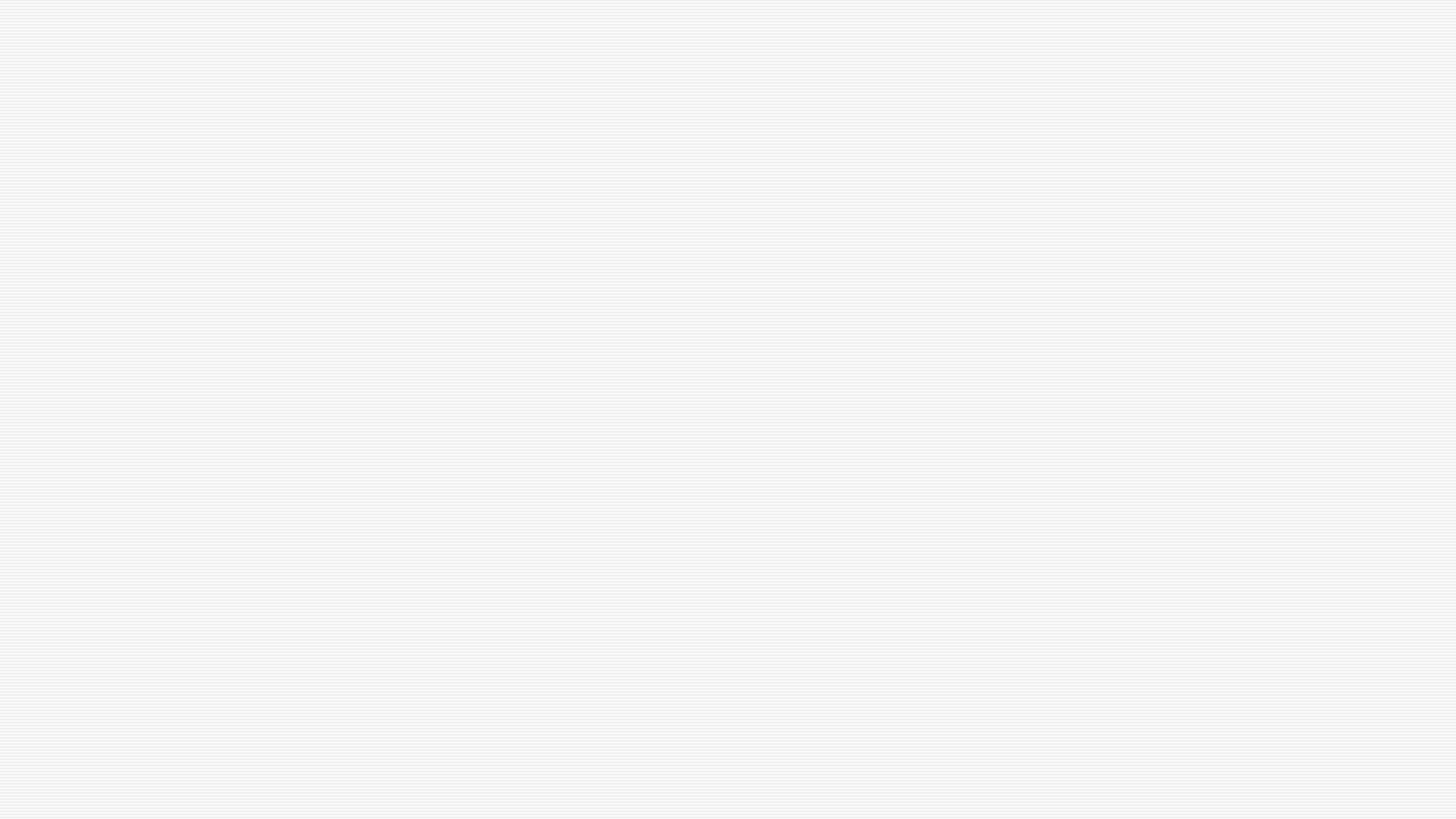 z
Homework
Section 6.5 Review Questions on Page 259 Qu’s 1-8
Chapter 6 Review
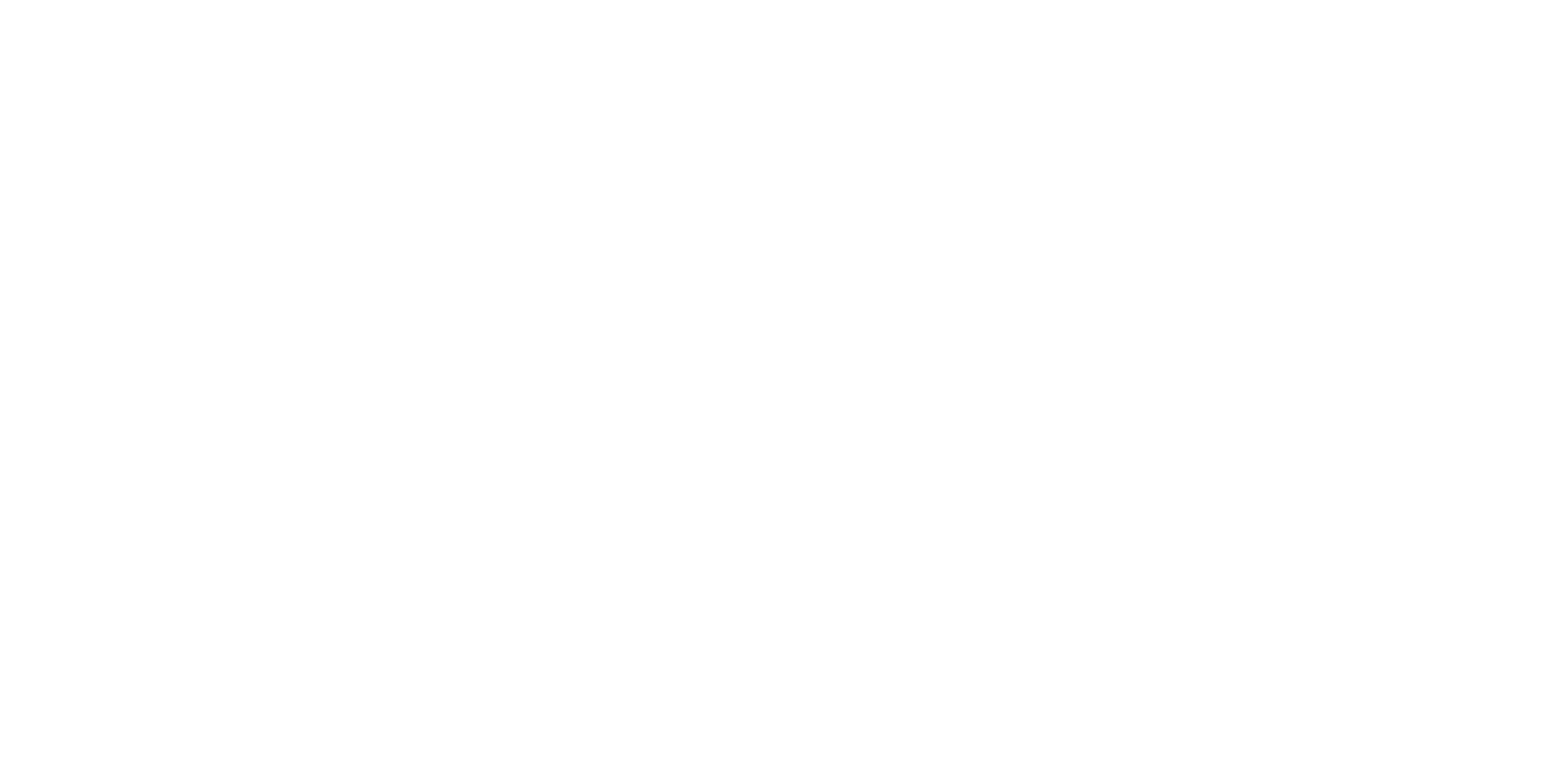 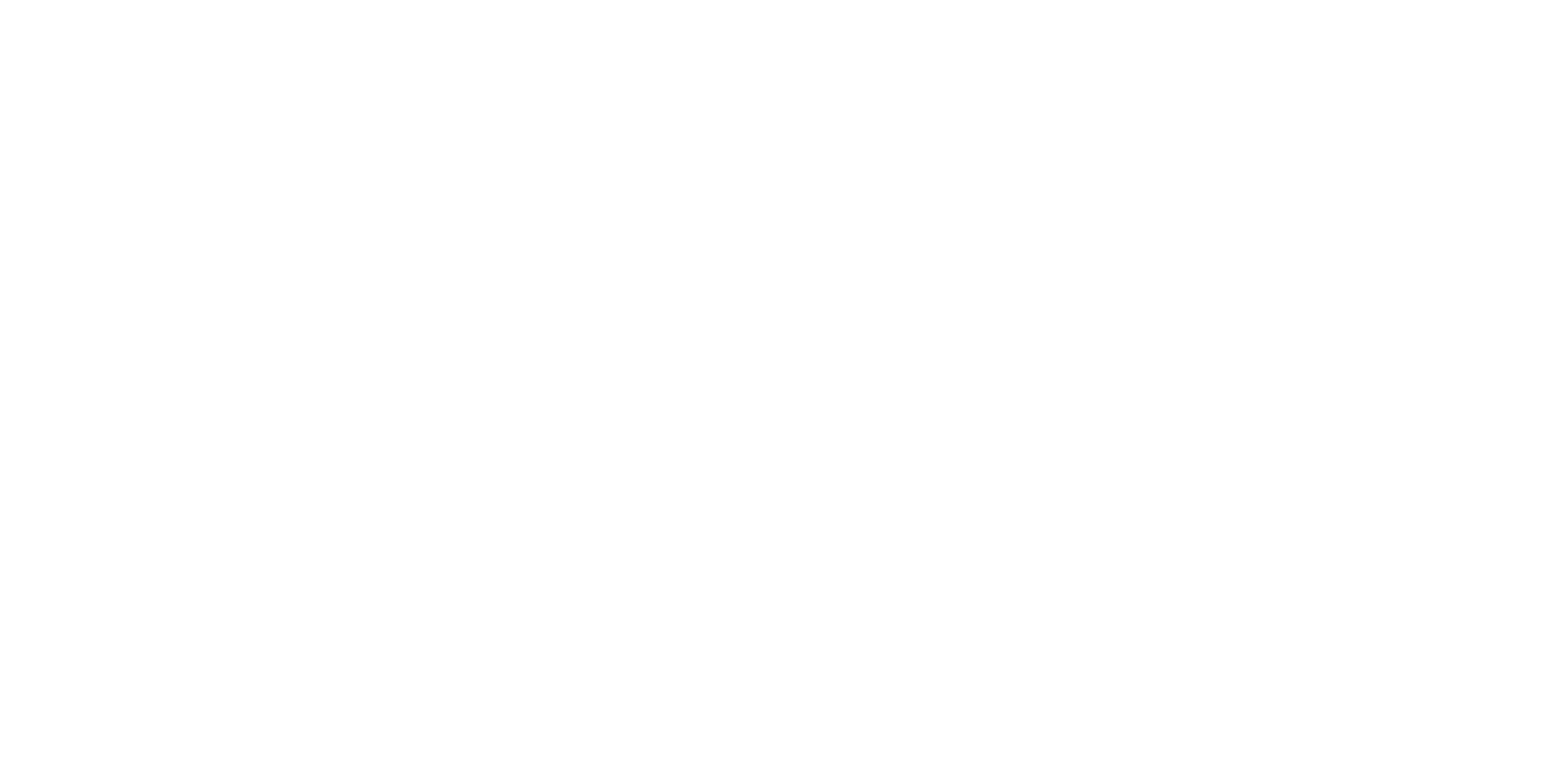